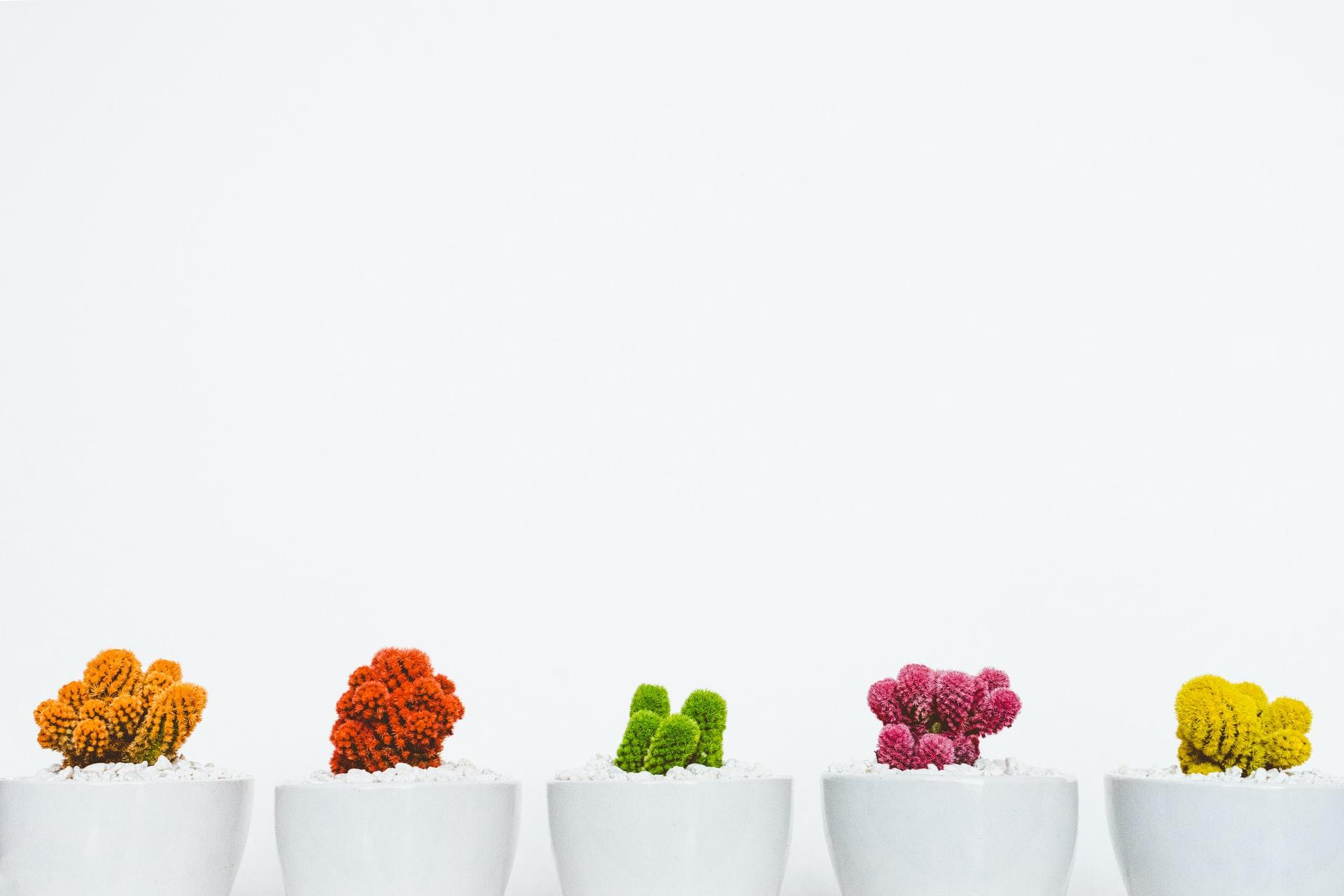 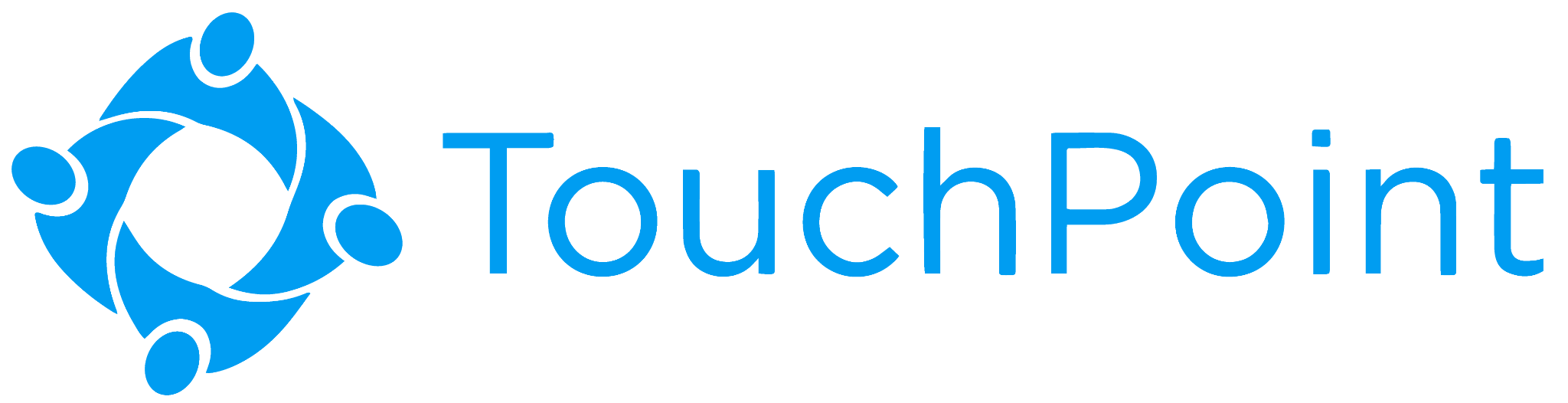 New Features
Last Thursday - 2pm Central
A Look Into Ever-Evolving Touchpoint Solutions
Presenters
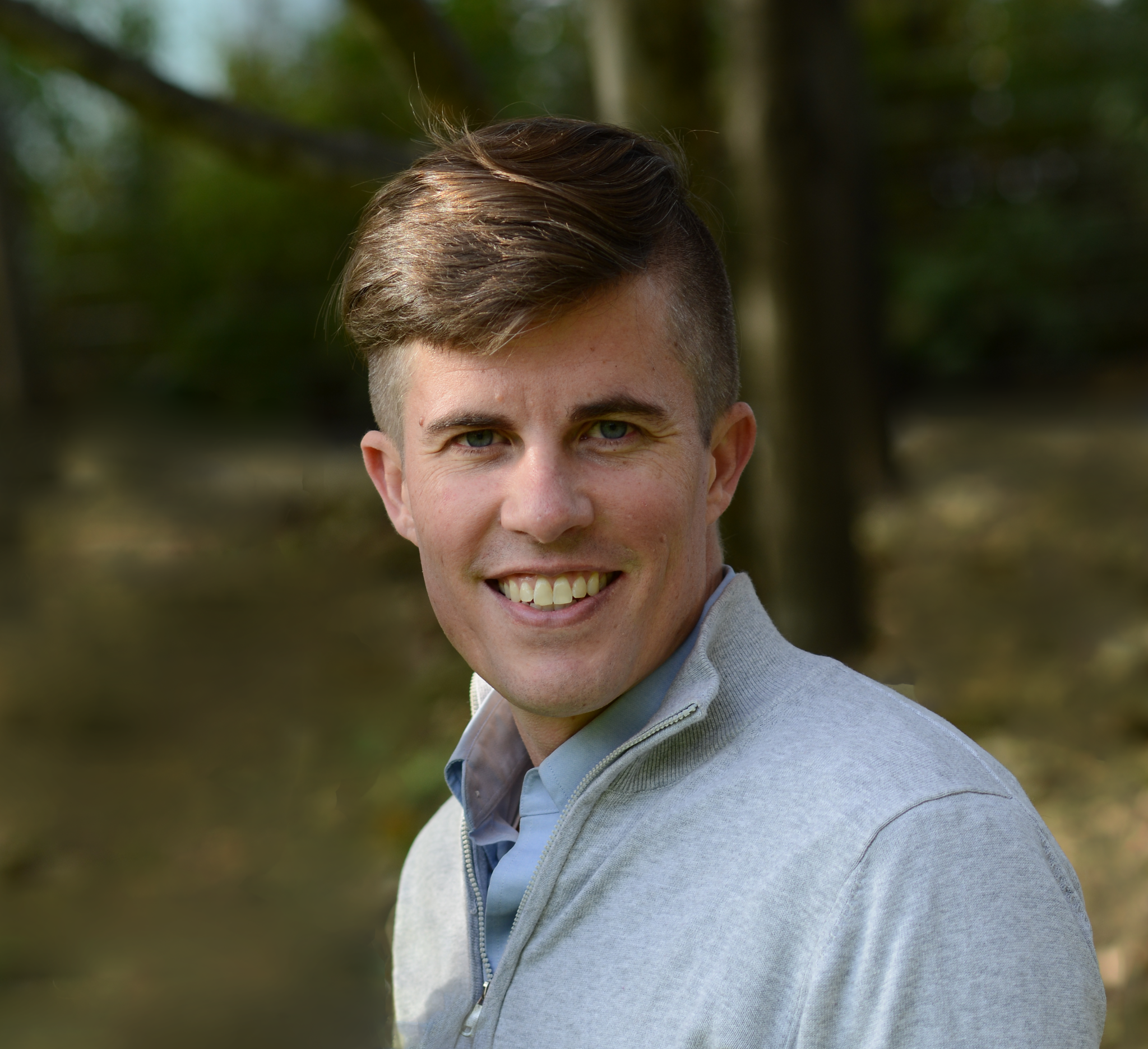 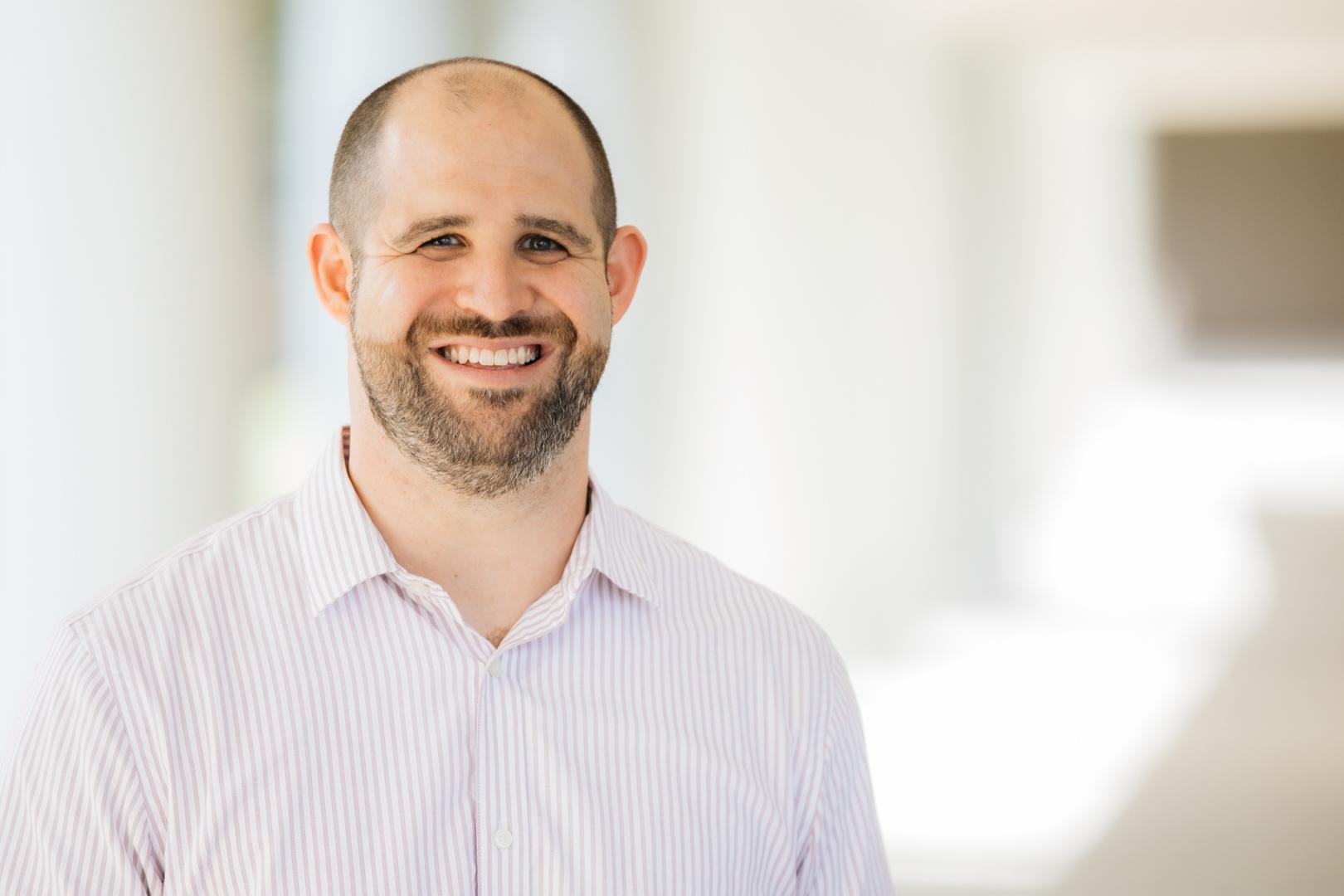 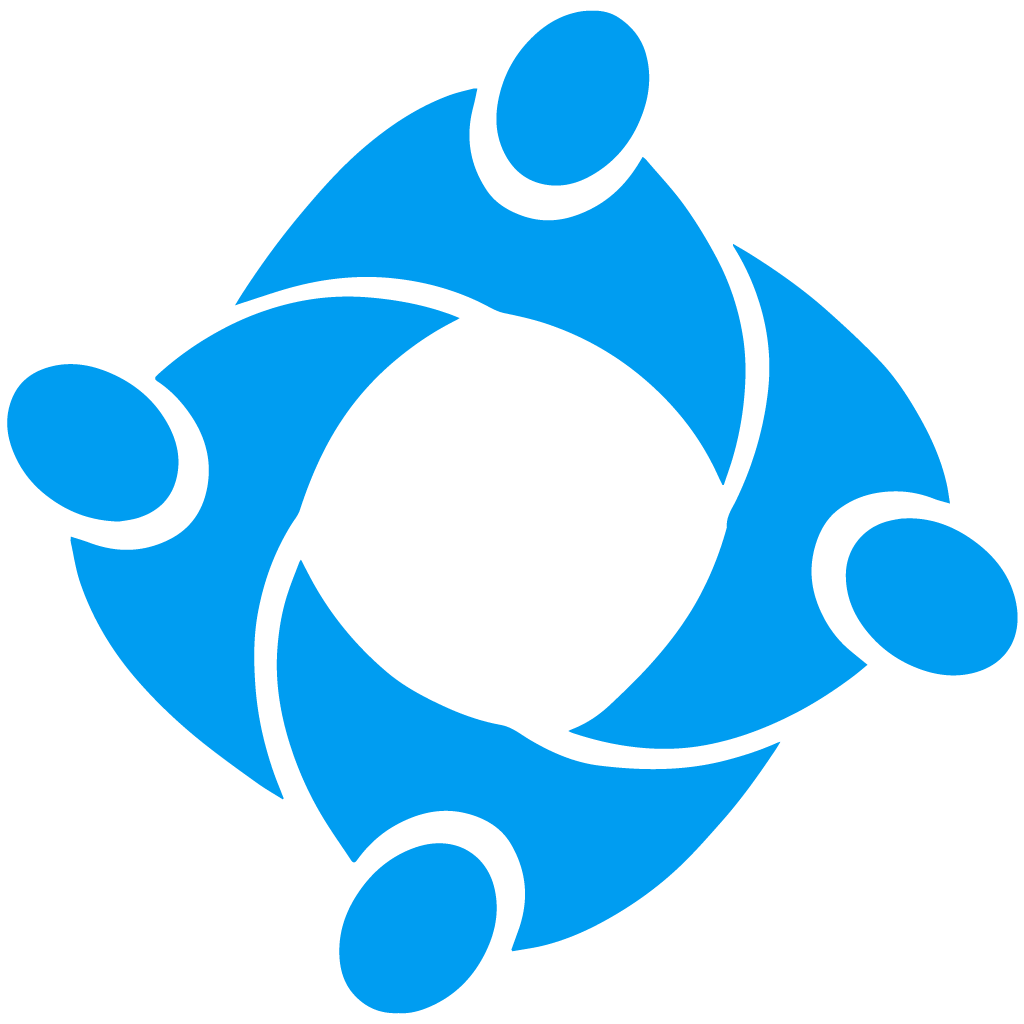 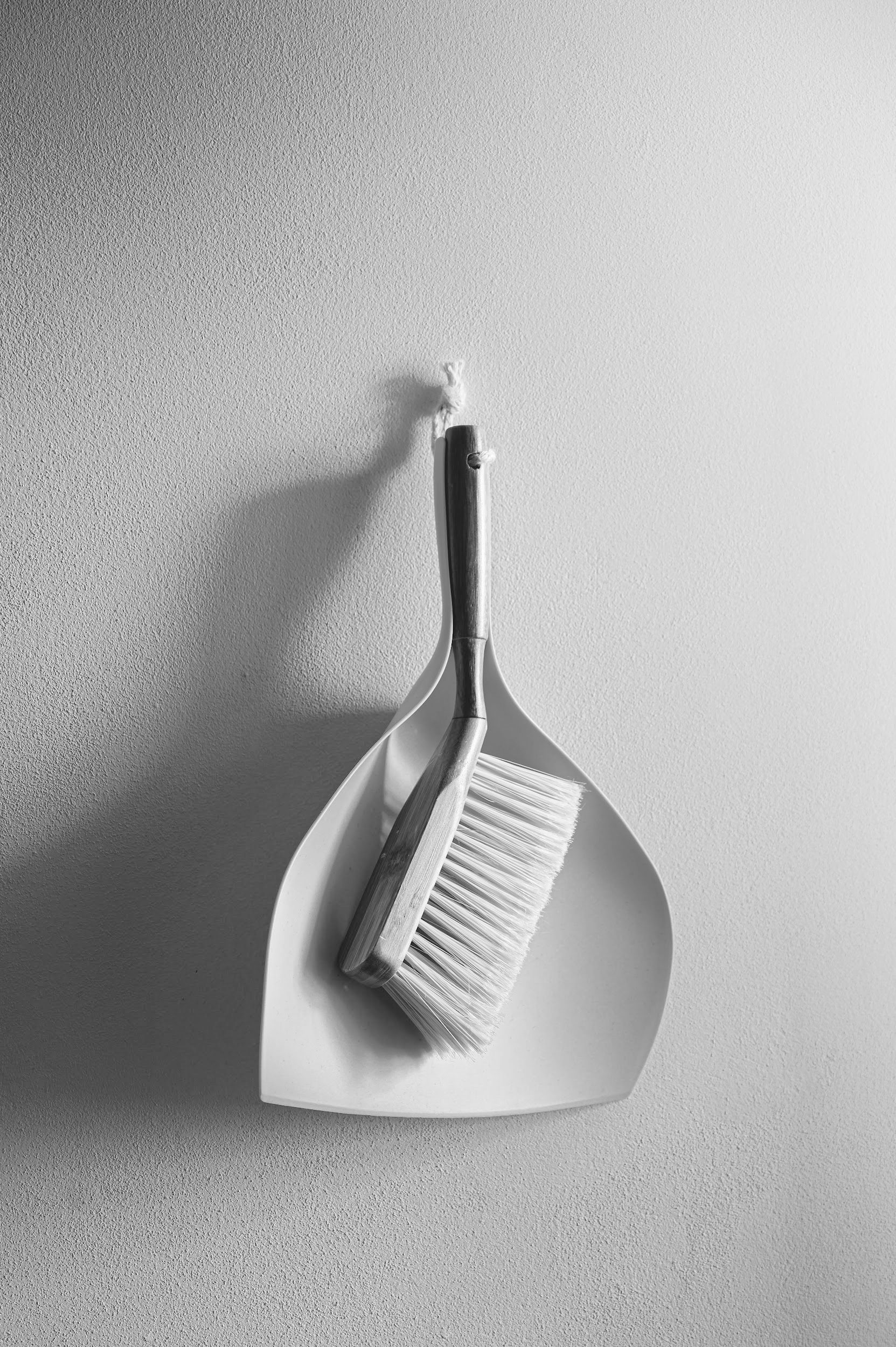 Housekeeping
Submit Questions using Q&A Button in Control Panel
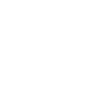 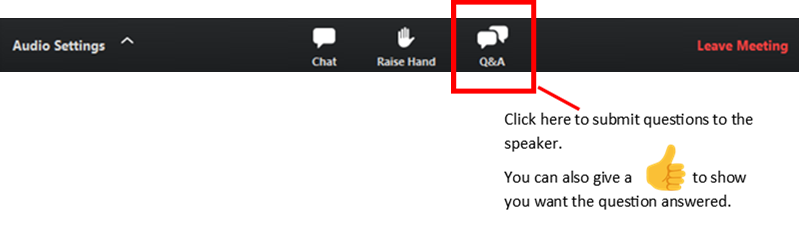 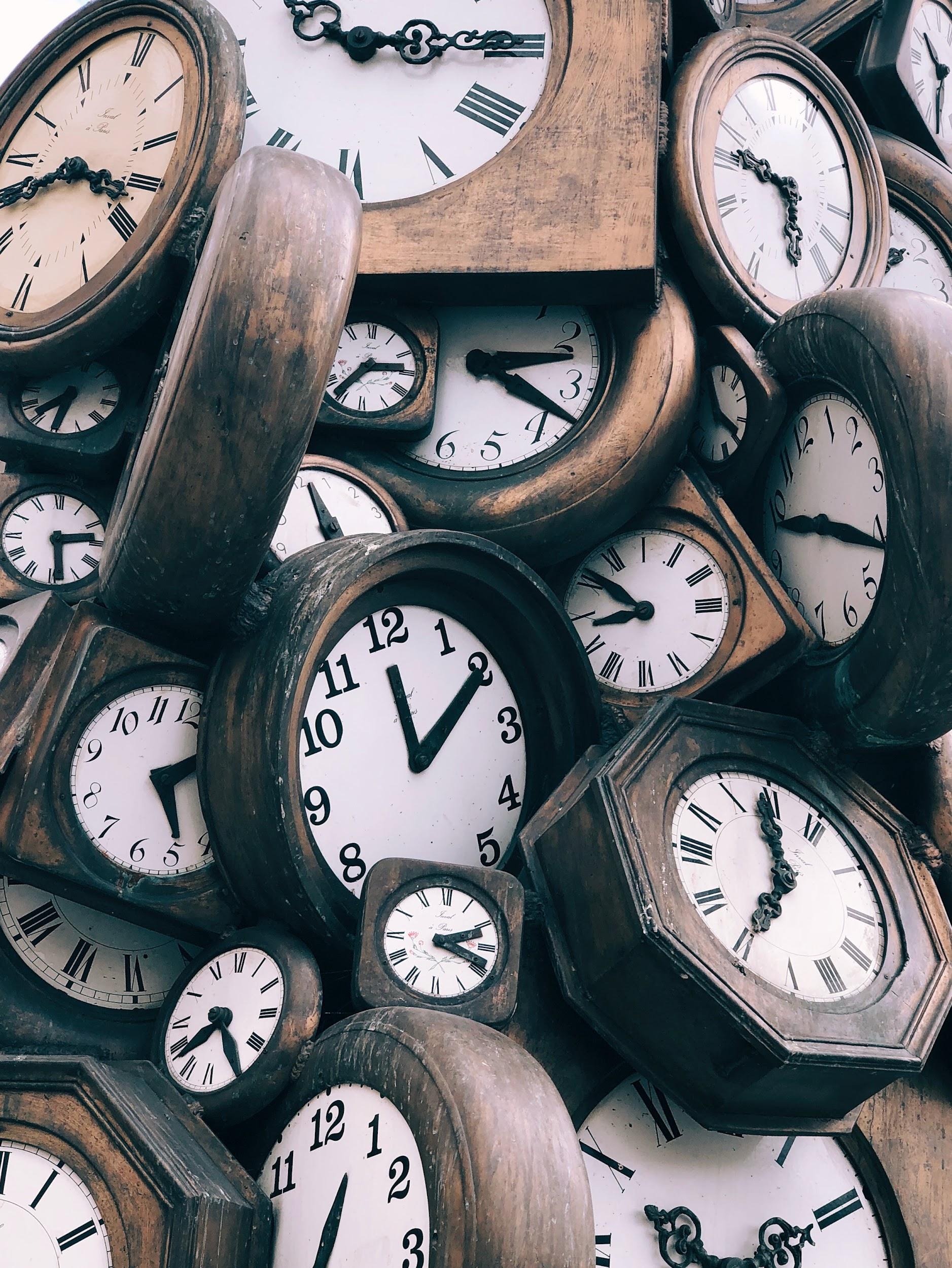 Agenda
Web 

Mobile

Future Updates
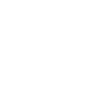 Subscribe!
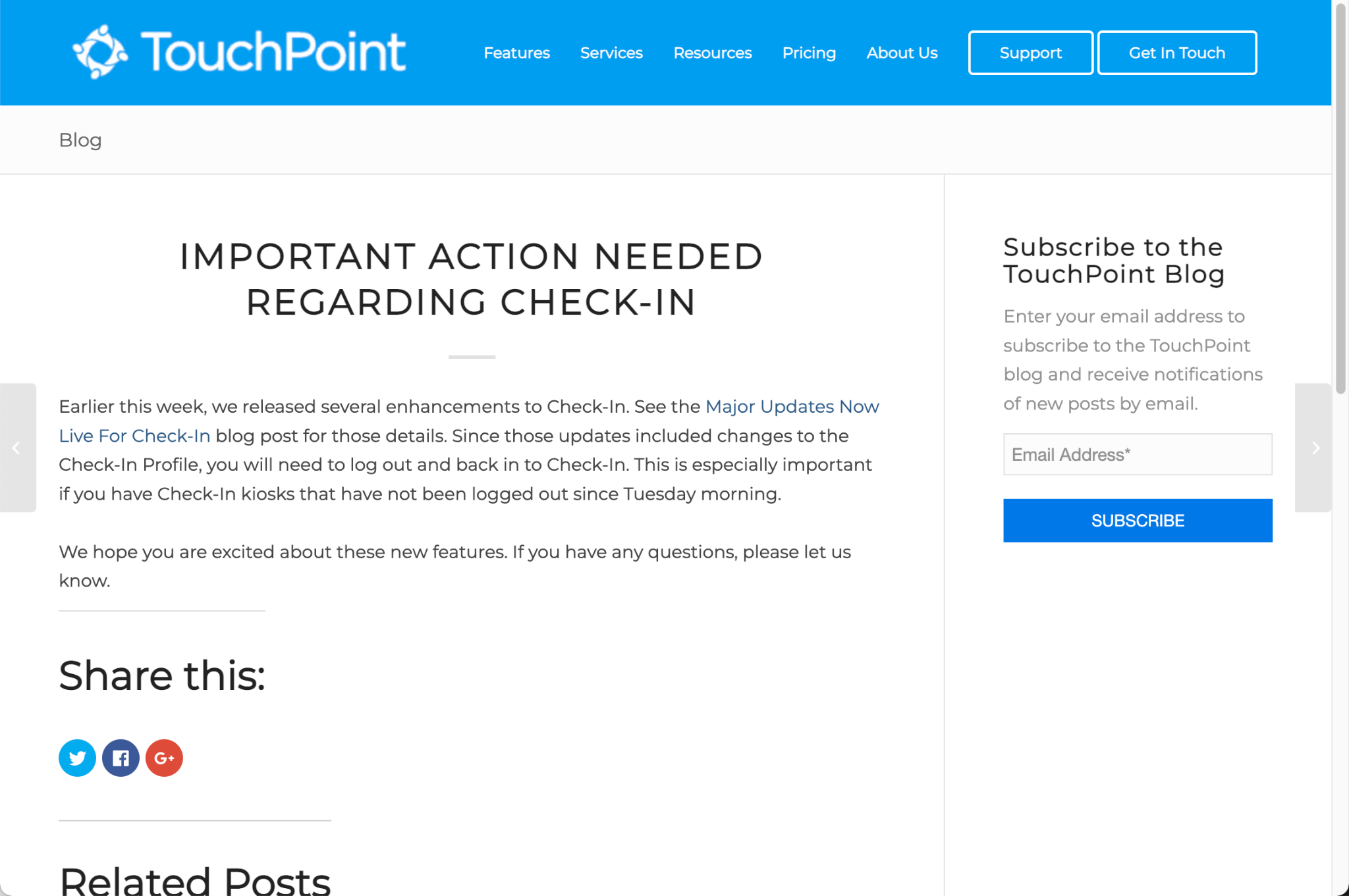 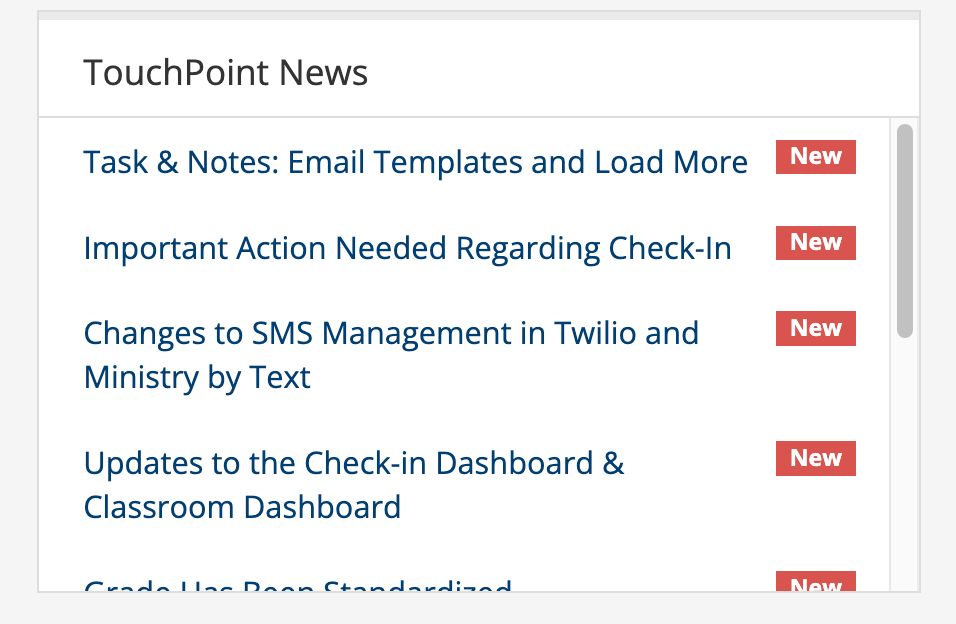 https://www.touchpointsoftware.com/subscribe-to-blog
Web Features
Tasks & Notes
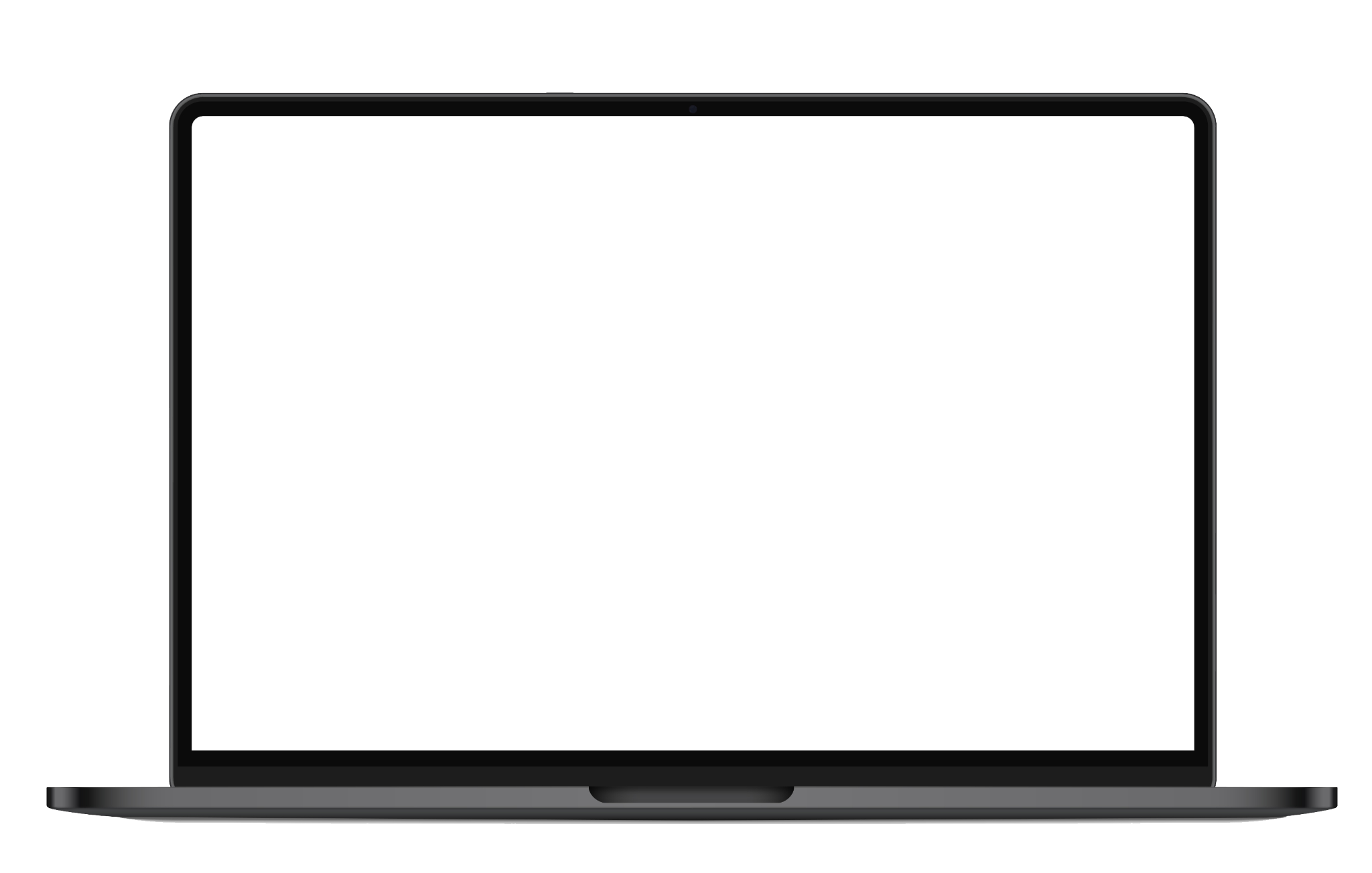 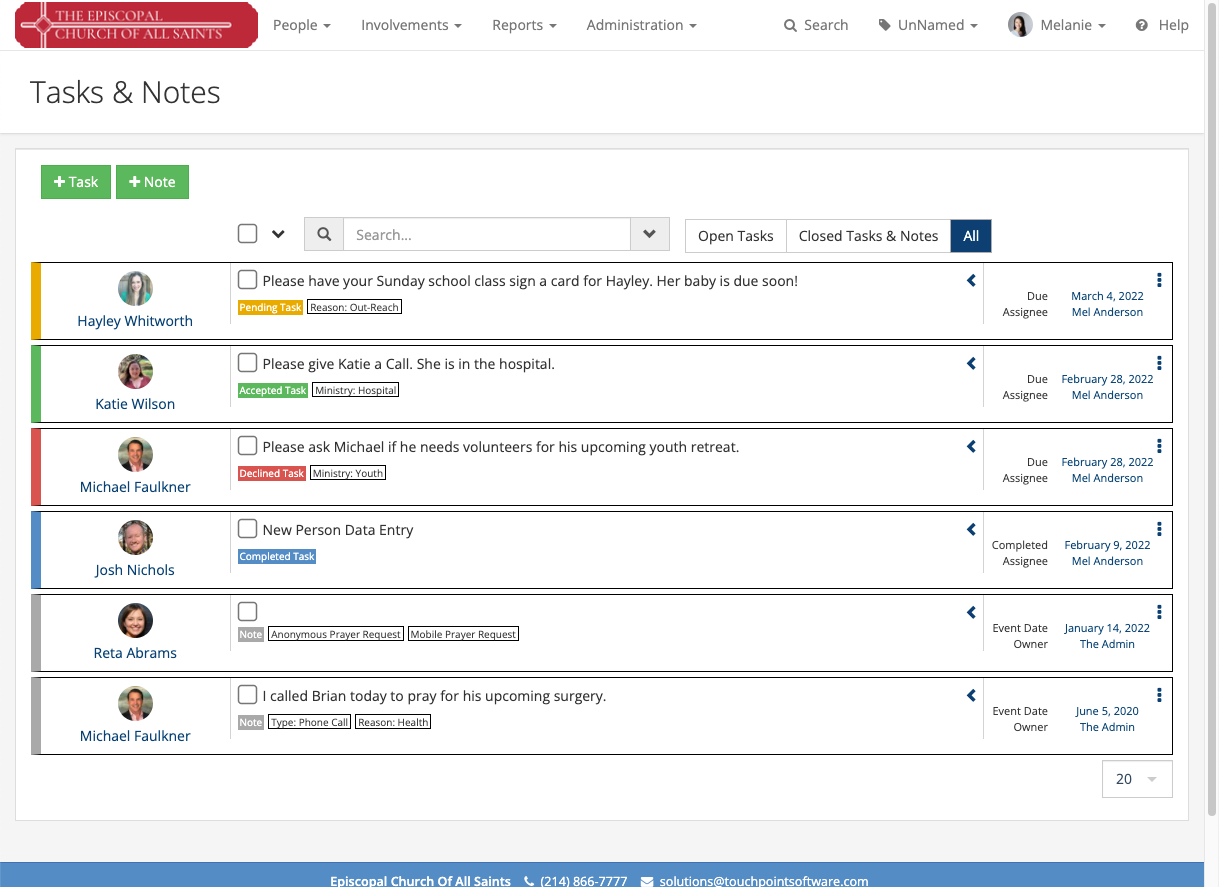 Customize Email Templates
Advanced Search
Load More
Keyword Extra Questions
Search Builder Conditions
More…
[Speaker Notes: CD Task and Note Email Templates]
SMS Updates
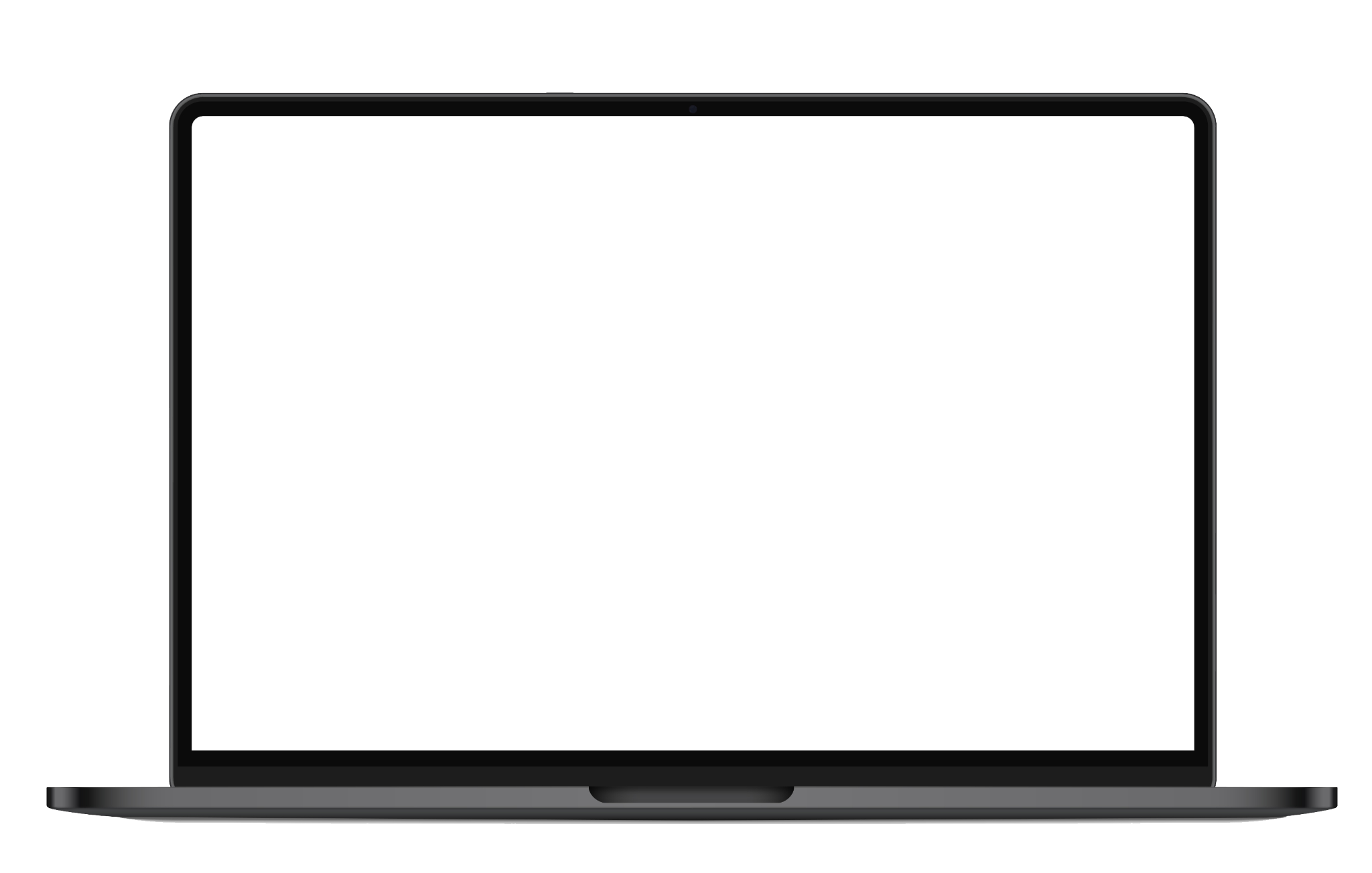 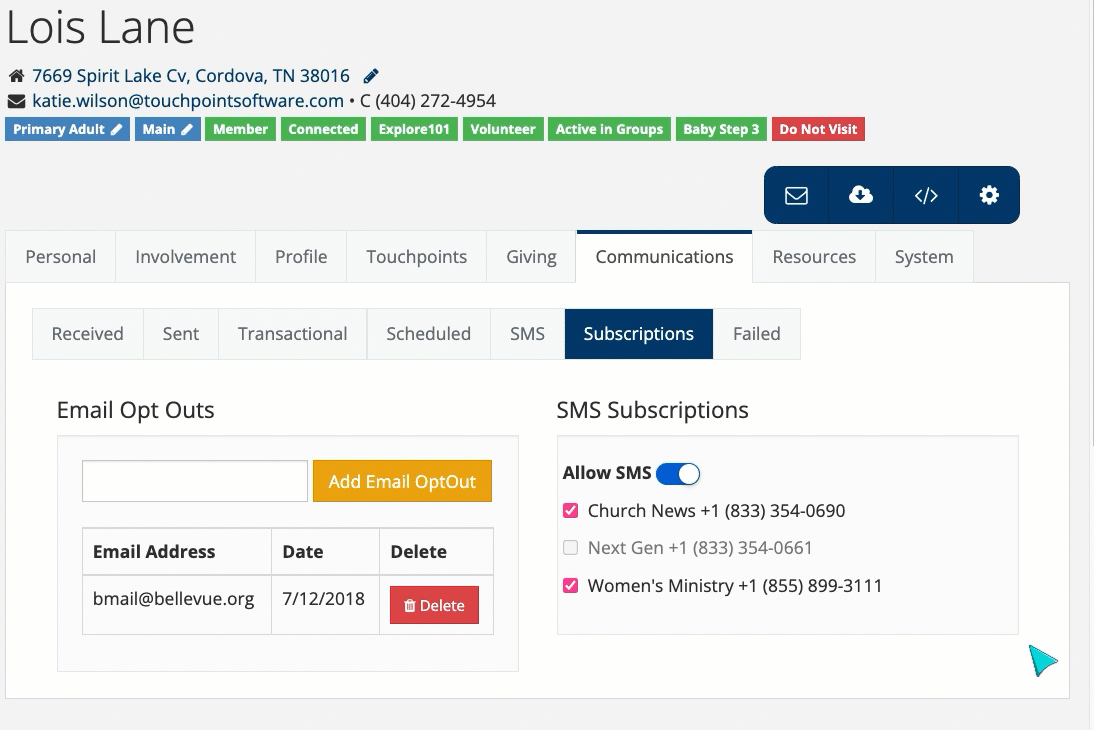 New Integration:
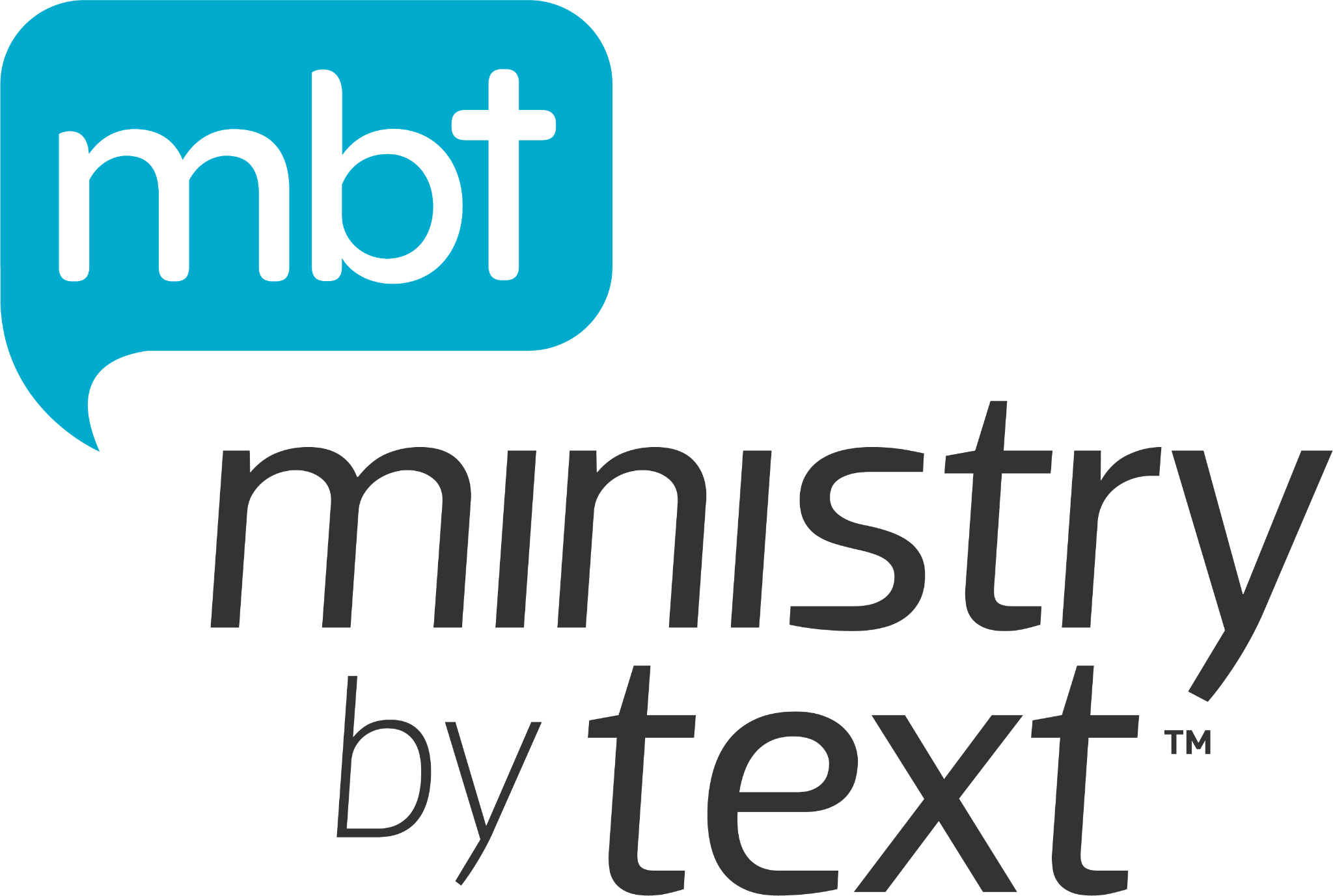 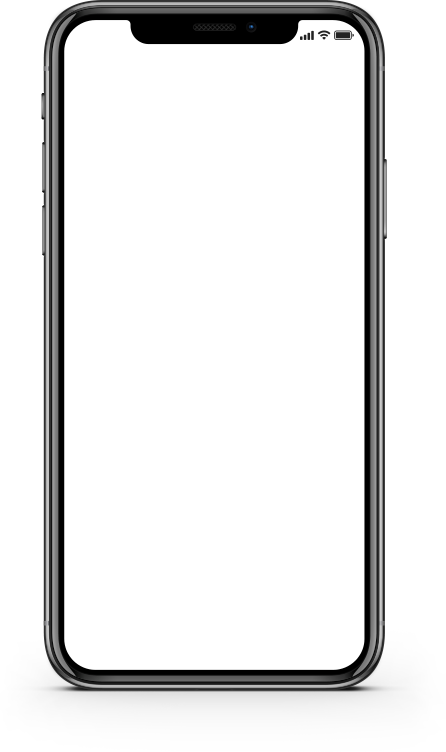 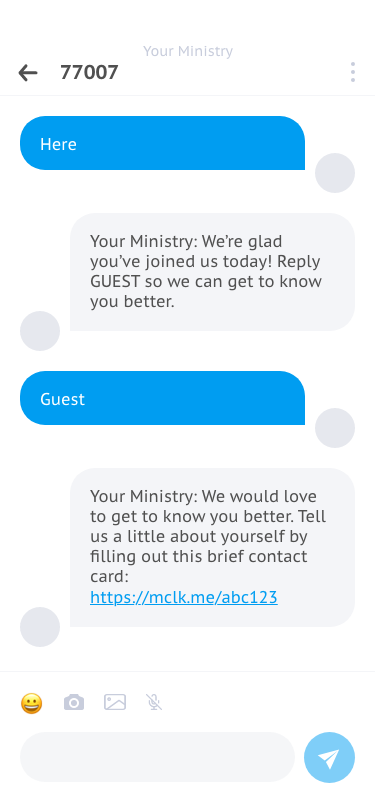 [Speaker Notes: Ministry By Text (MBT) Integration (CD)
SMS Updates (MBT & Twilio)]
Geographic Regions
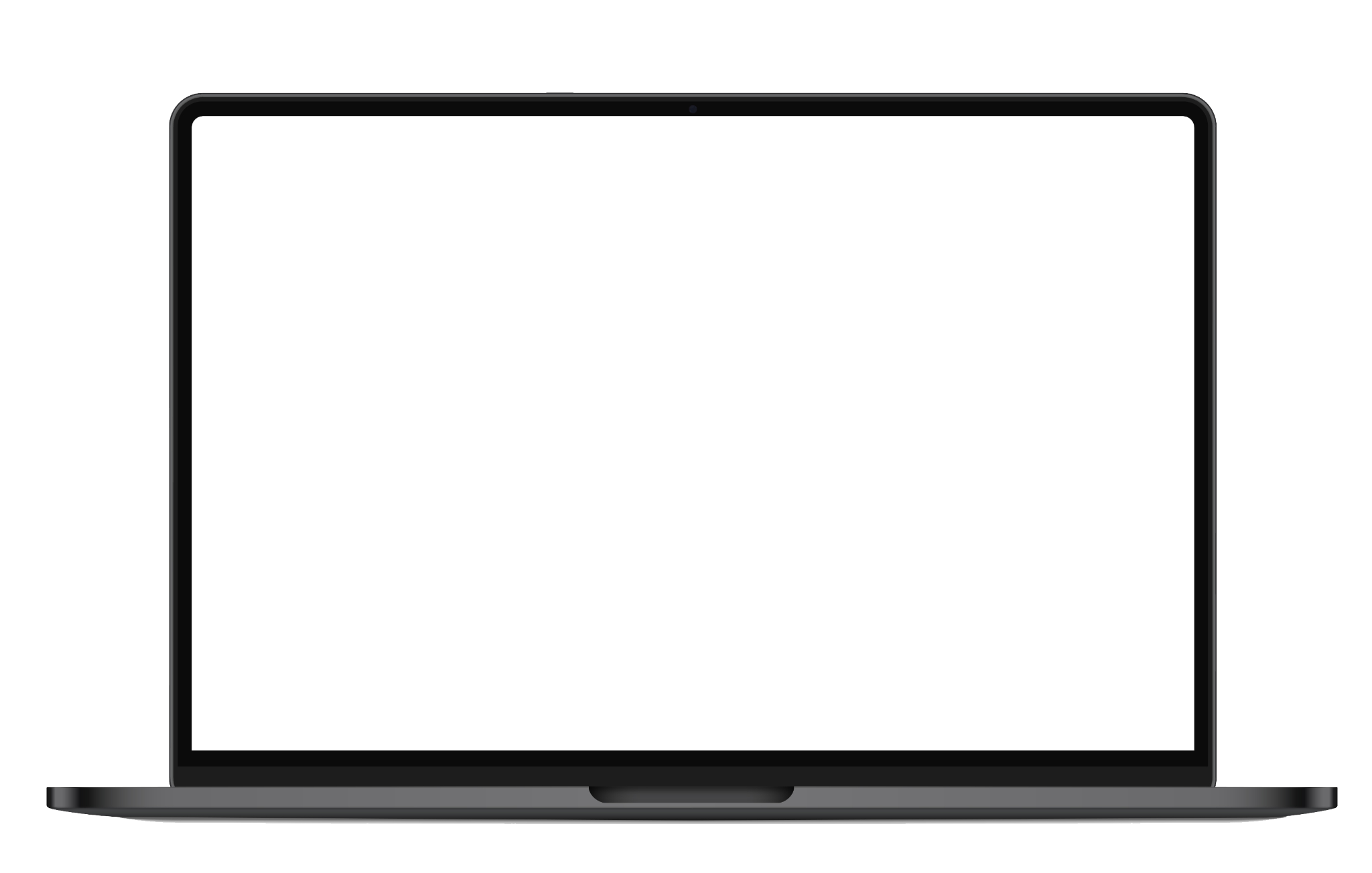 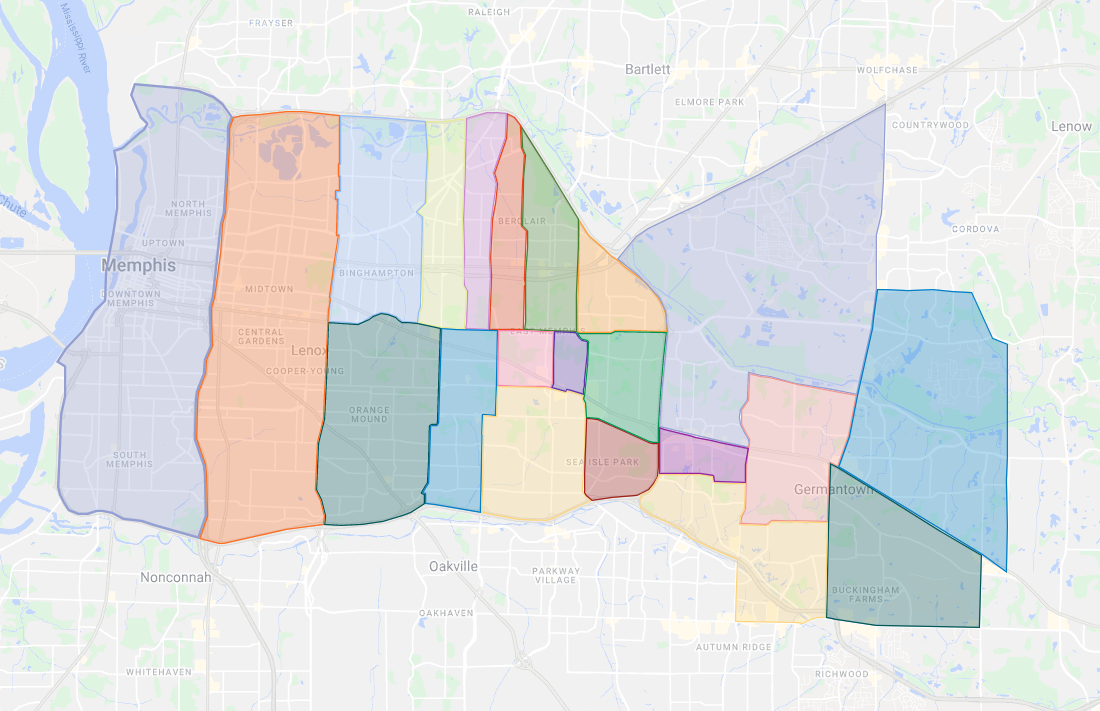 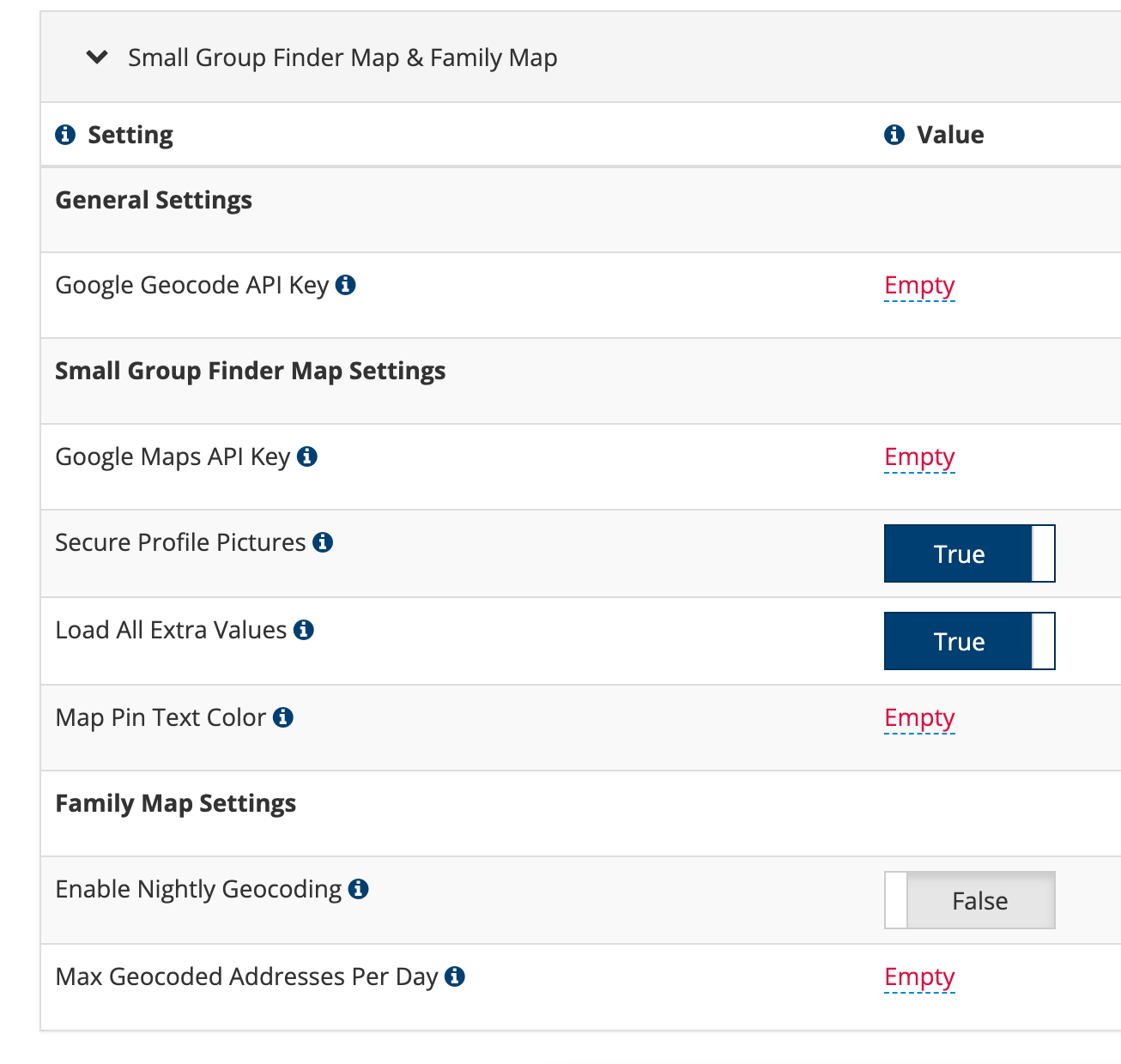 [Speaker Notes: (AT)]
Ticketing Updates
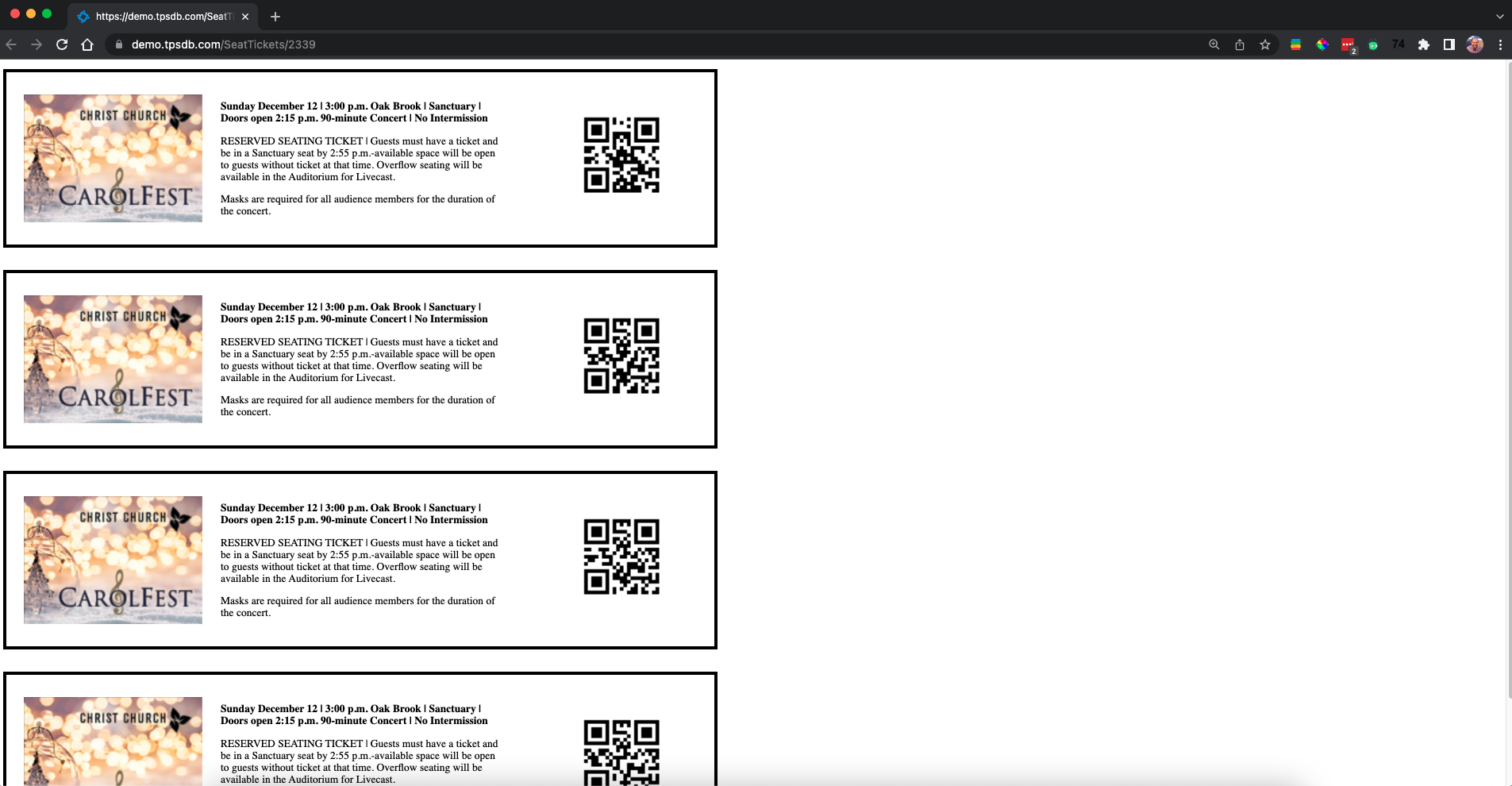 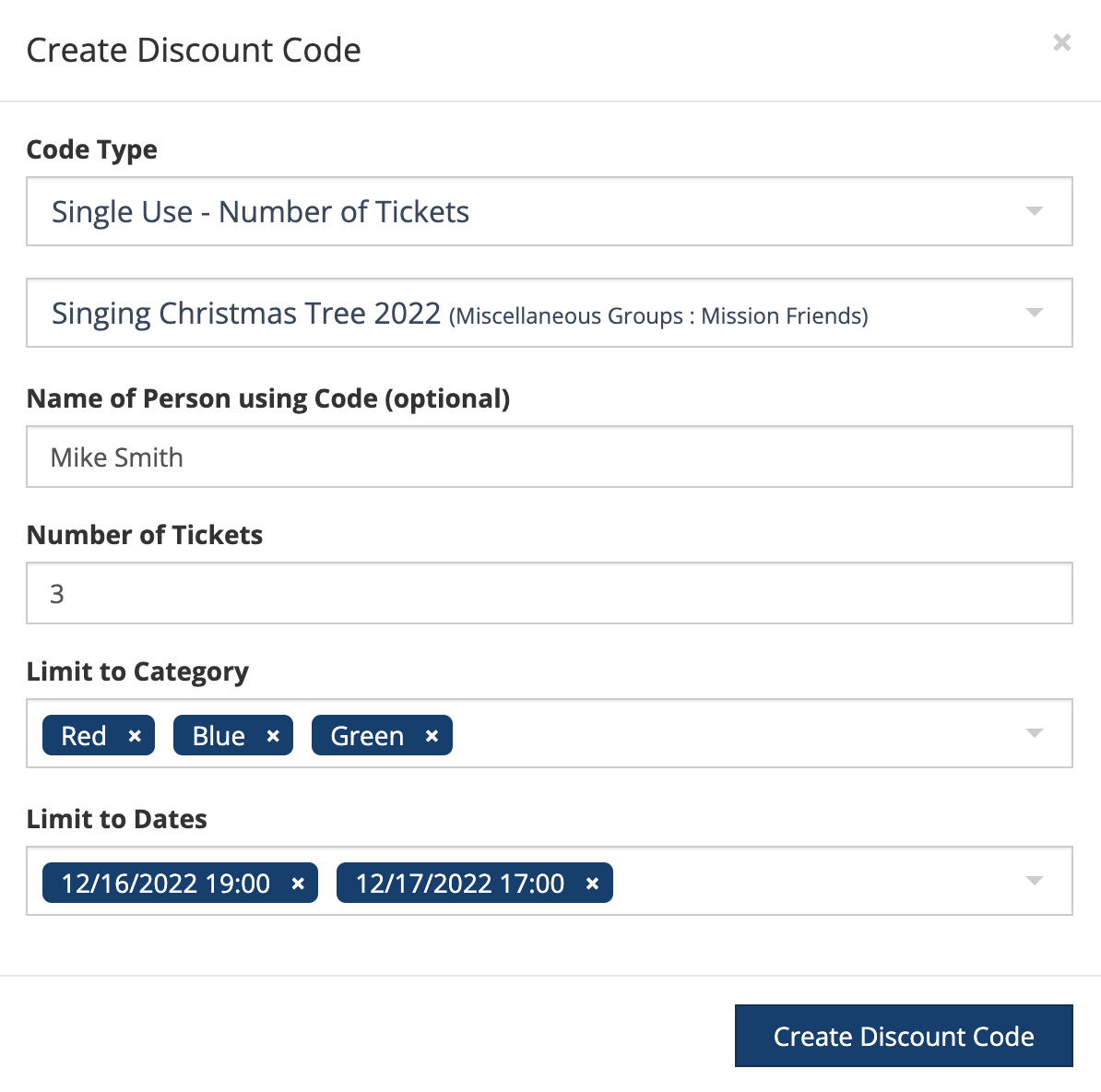 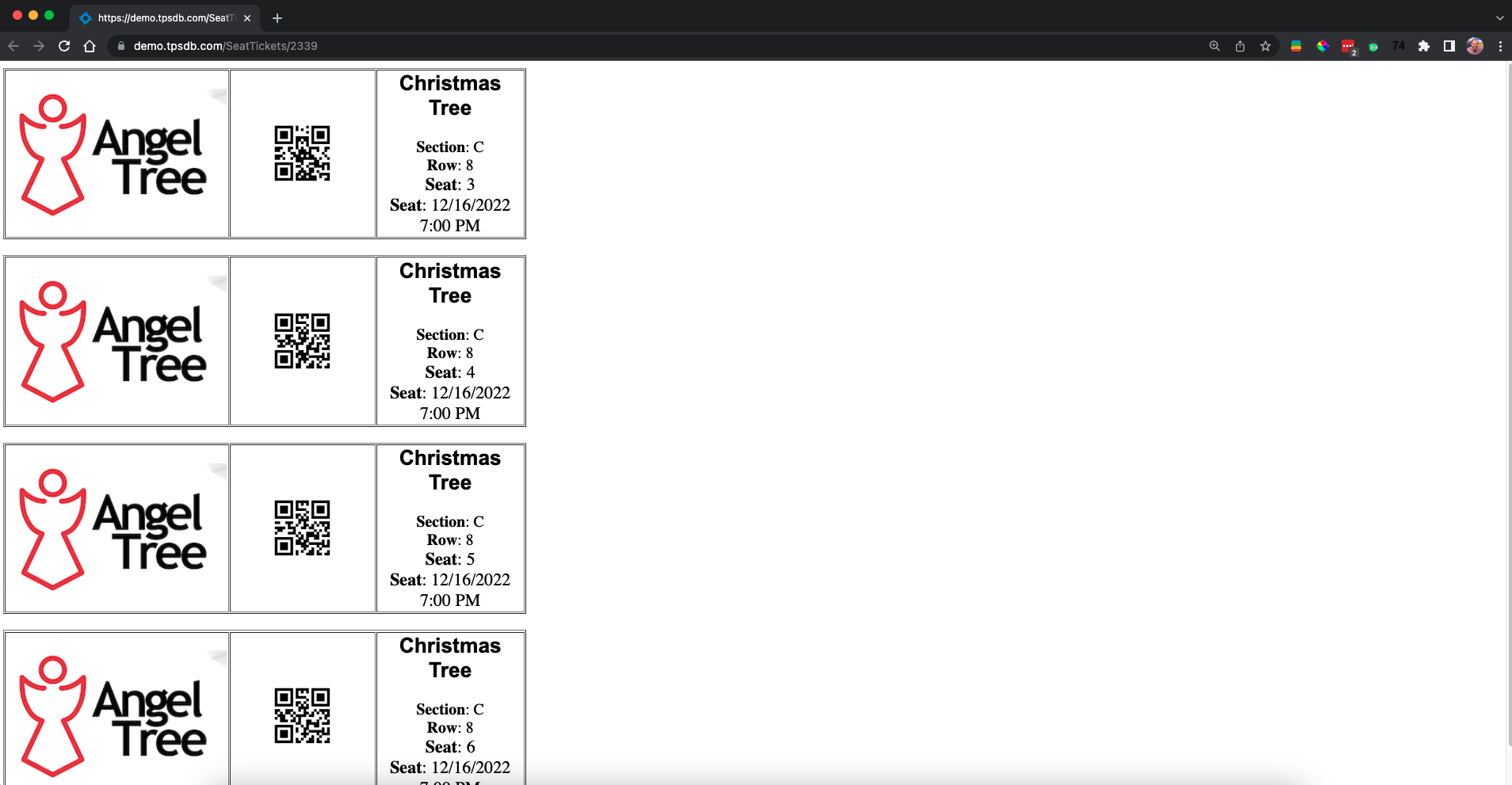 [Speaker Notes: (AT)]
Custom “Submit” Button in Registrations
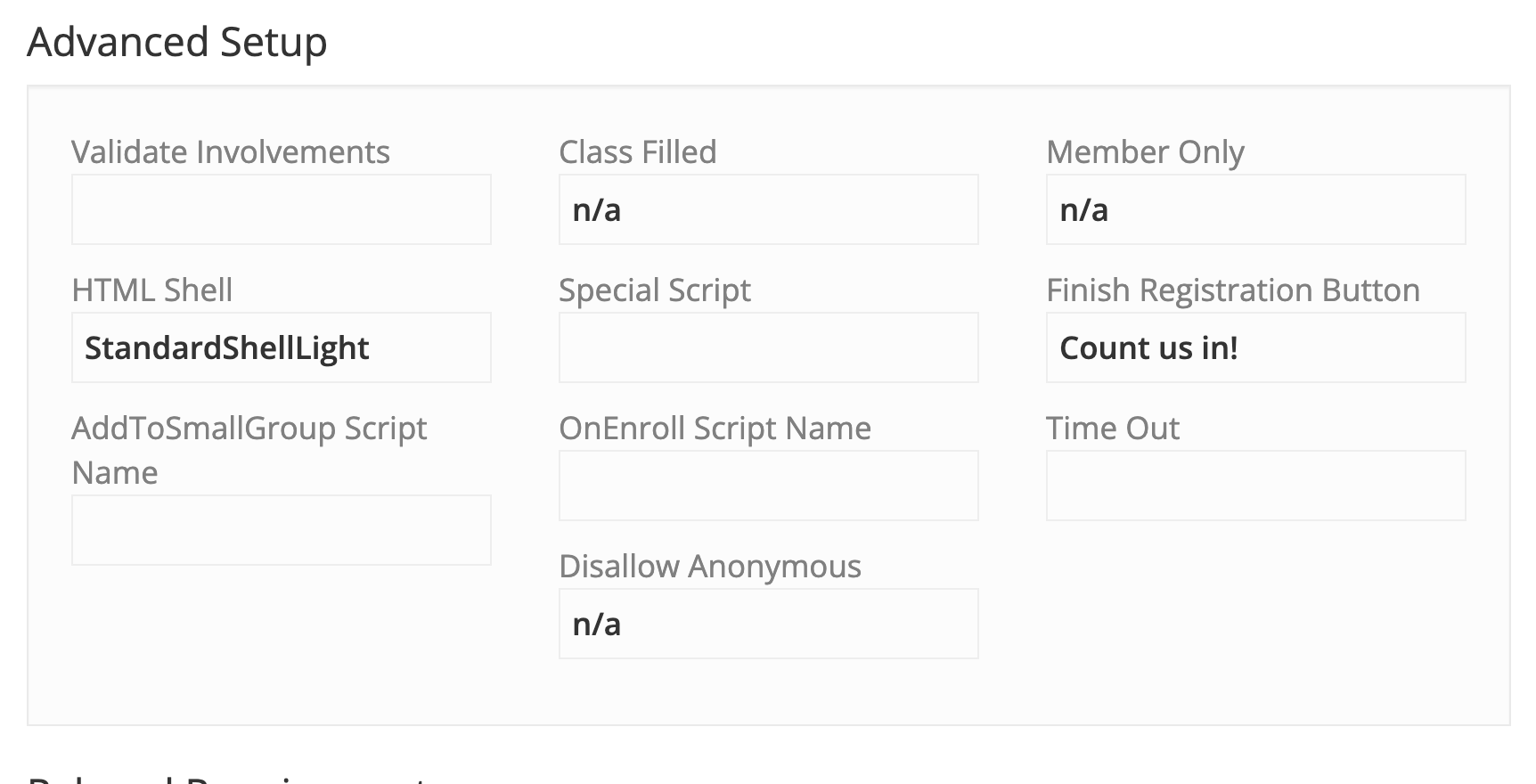 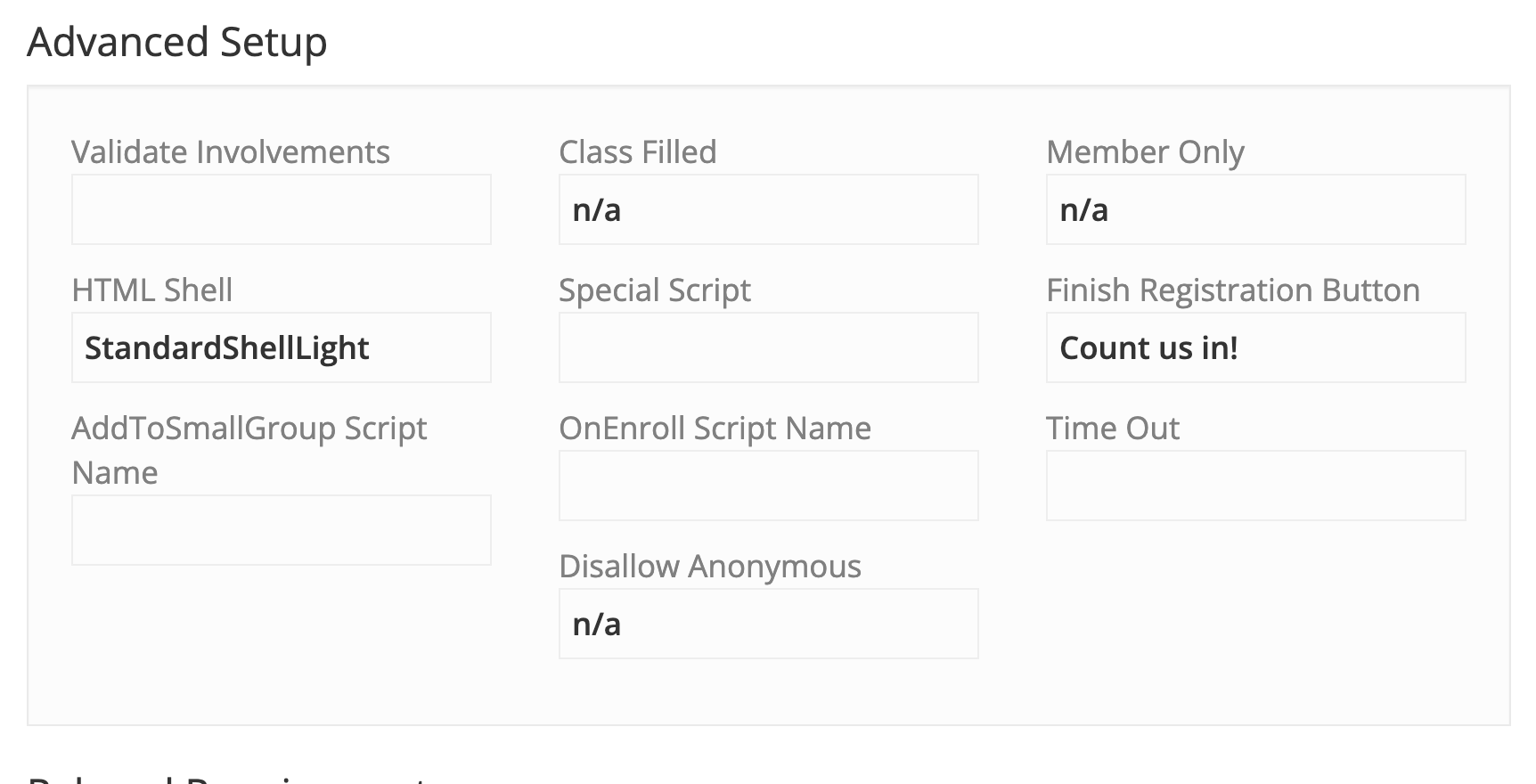 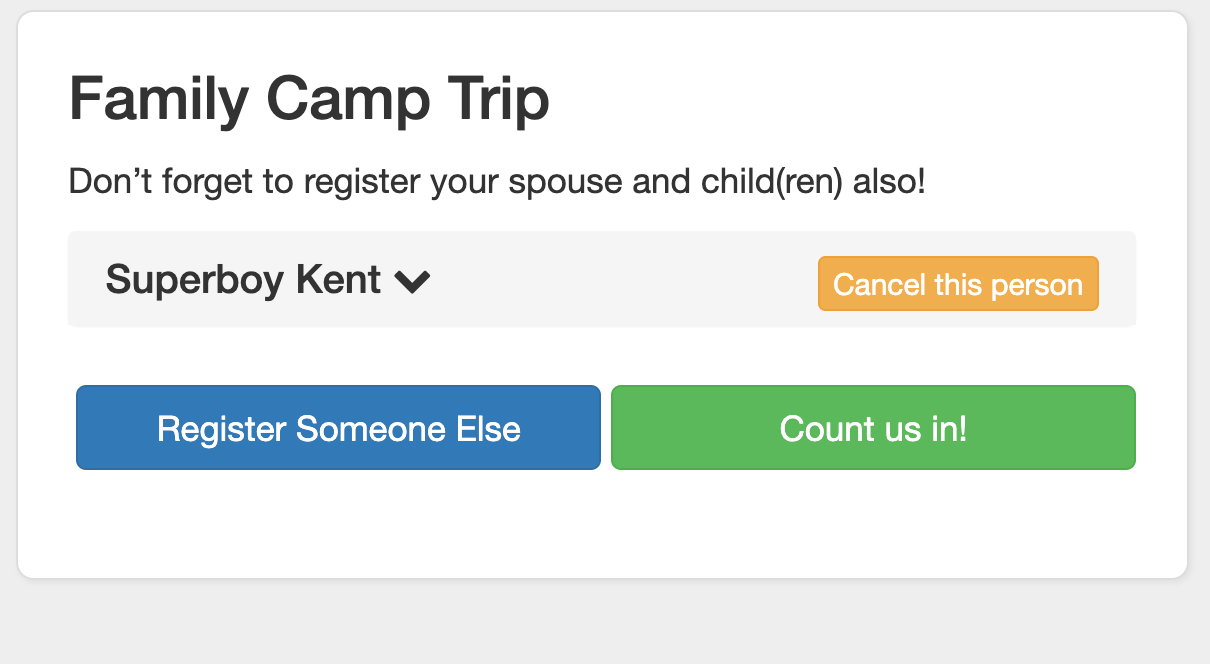 [Speaker Notes: (AT)]
Background Checks
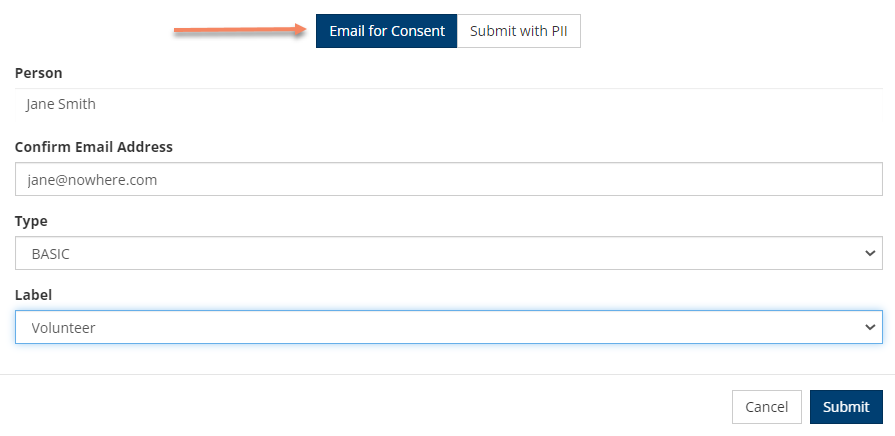 [Speaker Notes: CD]
Merge Controller
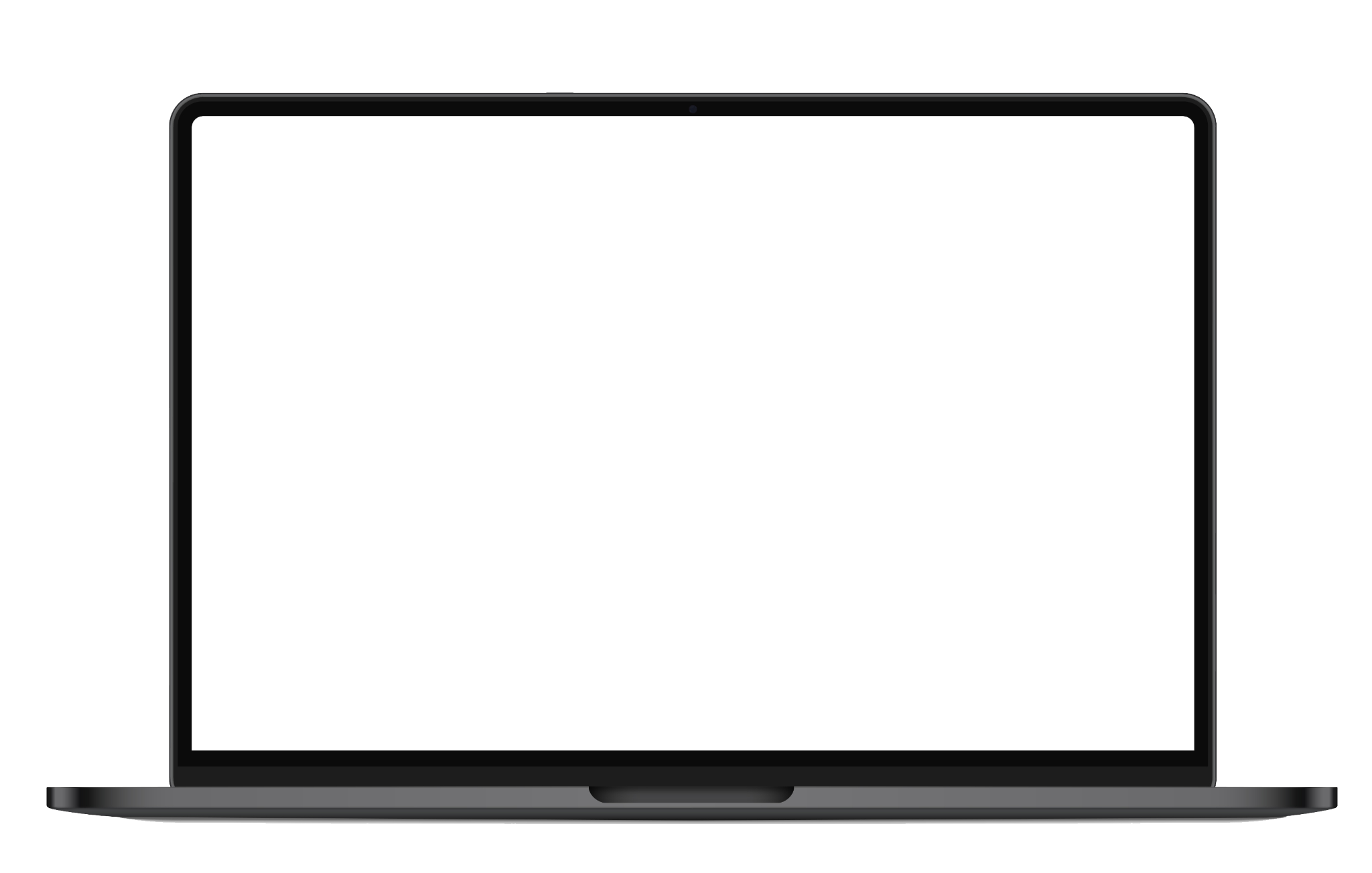 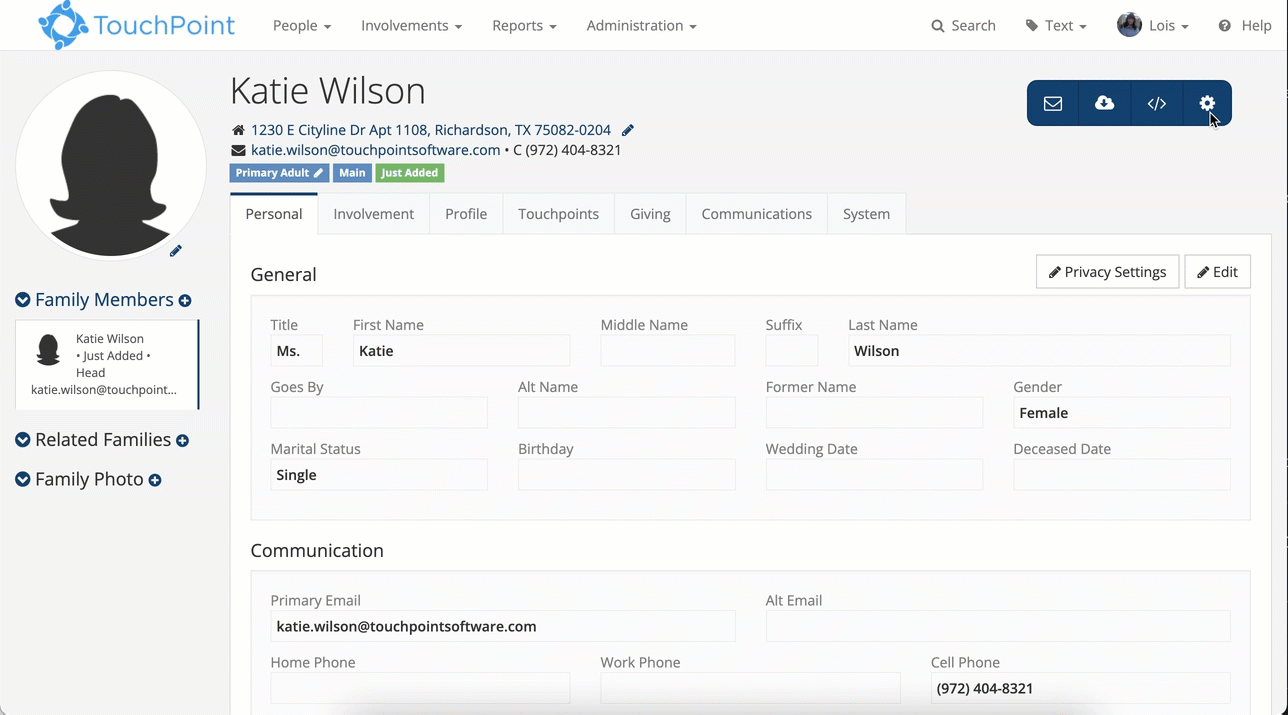 [Speaker Notes: CD]
Prayer Request Form
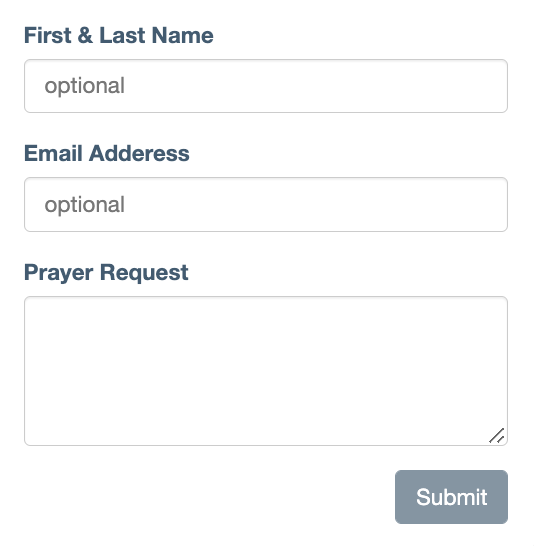 [Speaker Notes: CD]
Extra Values for Business Profiles
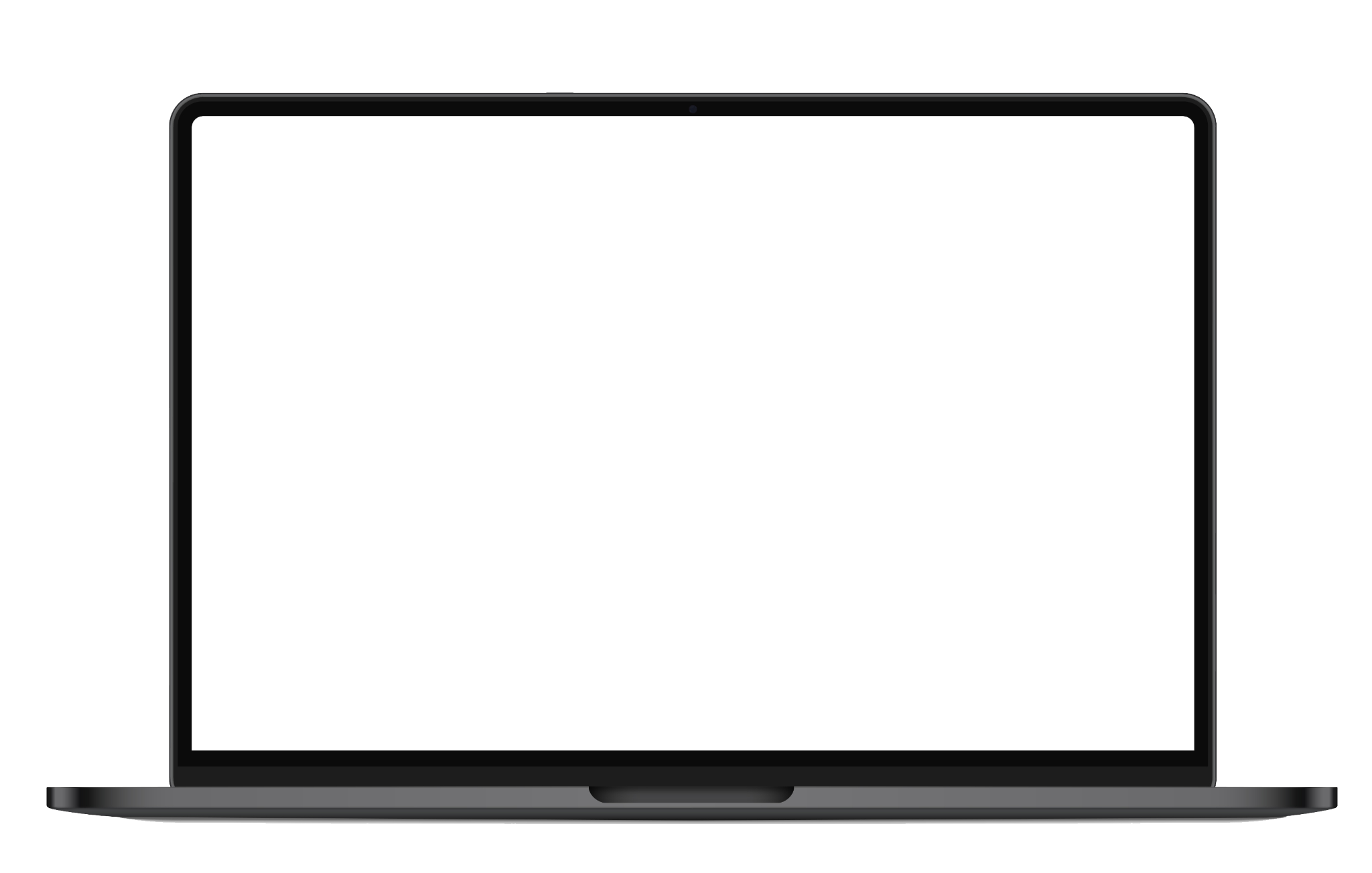 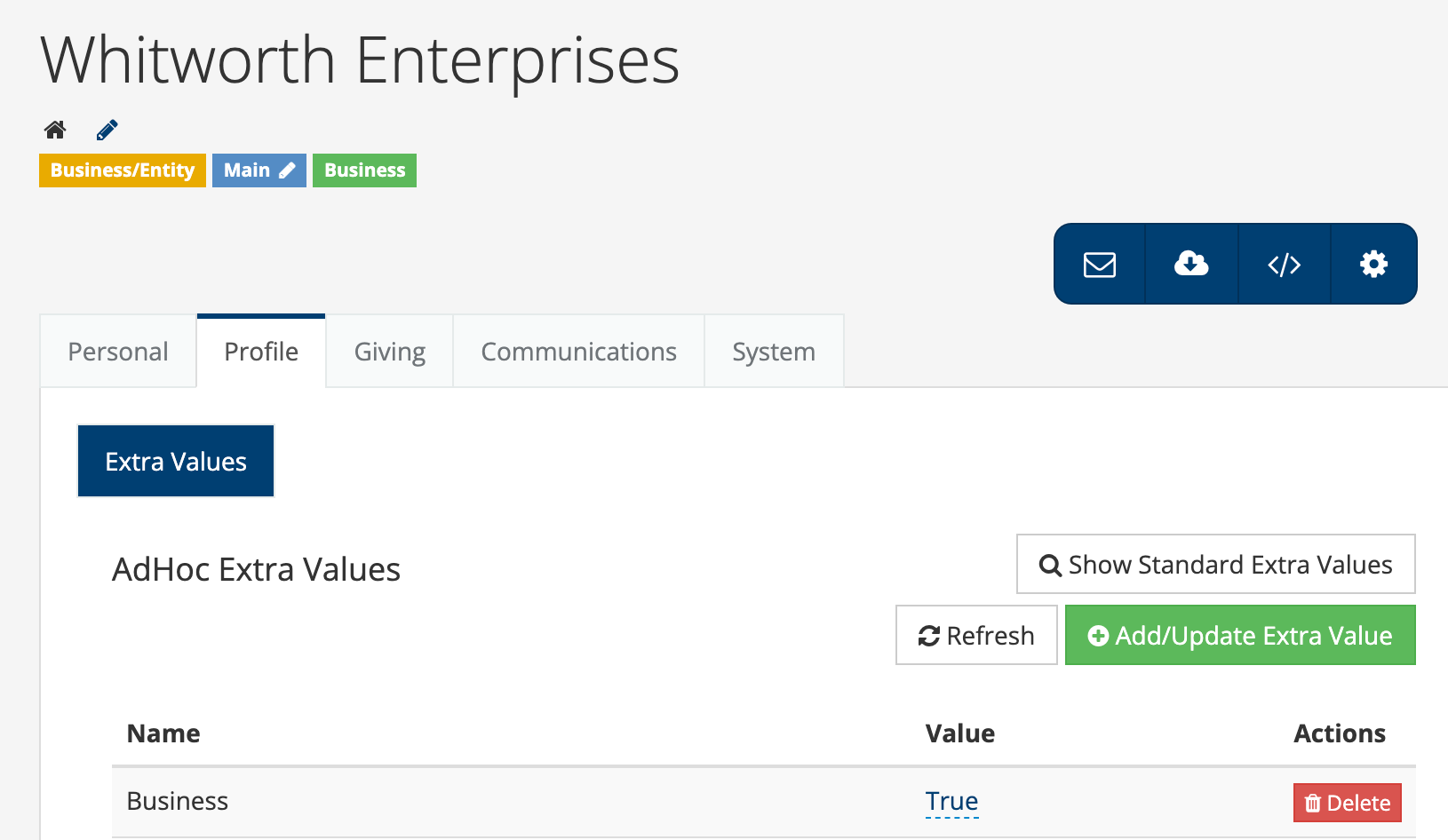 [Speaker Notes: CD]
Contribution updates
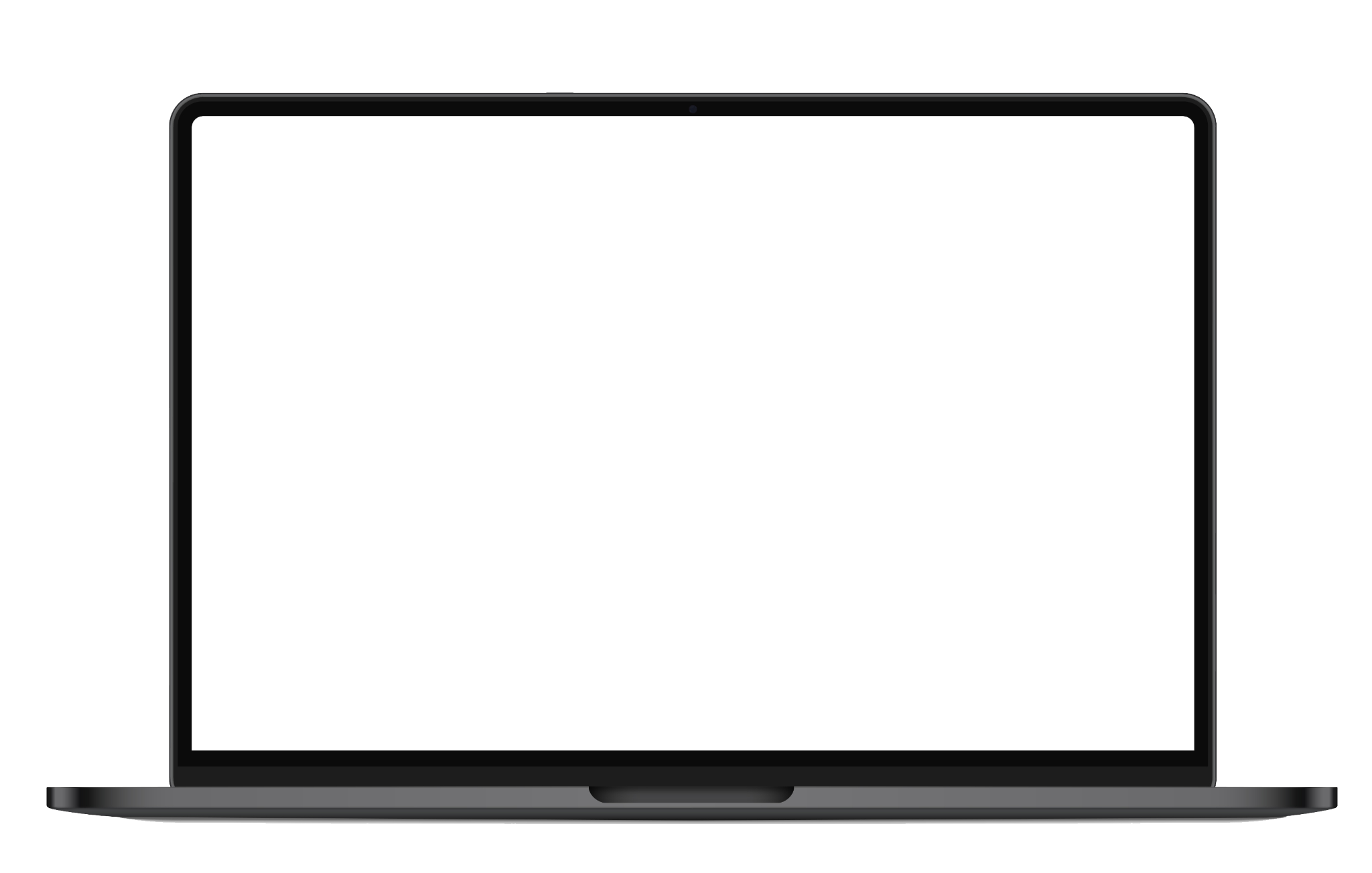 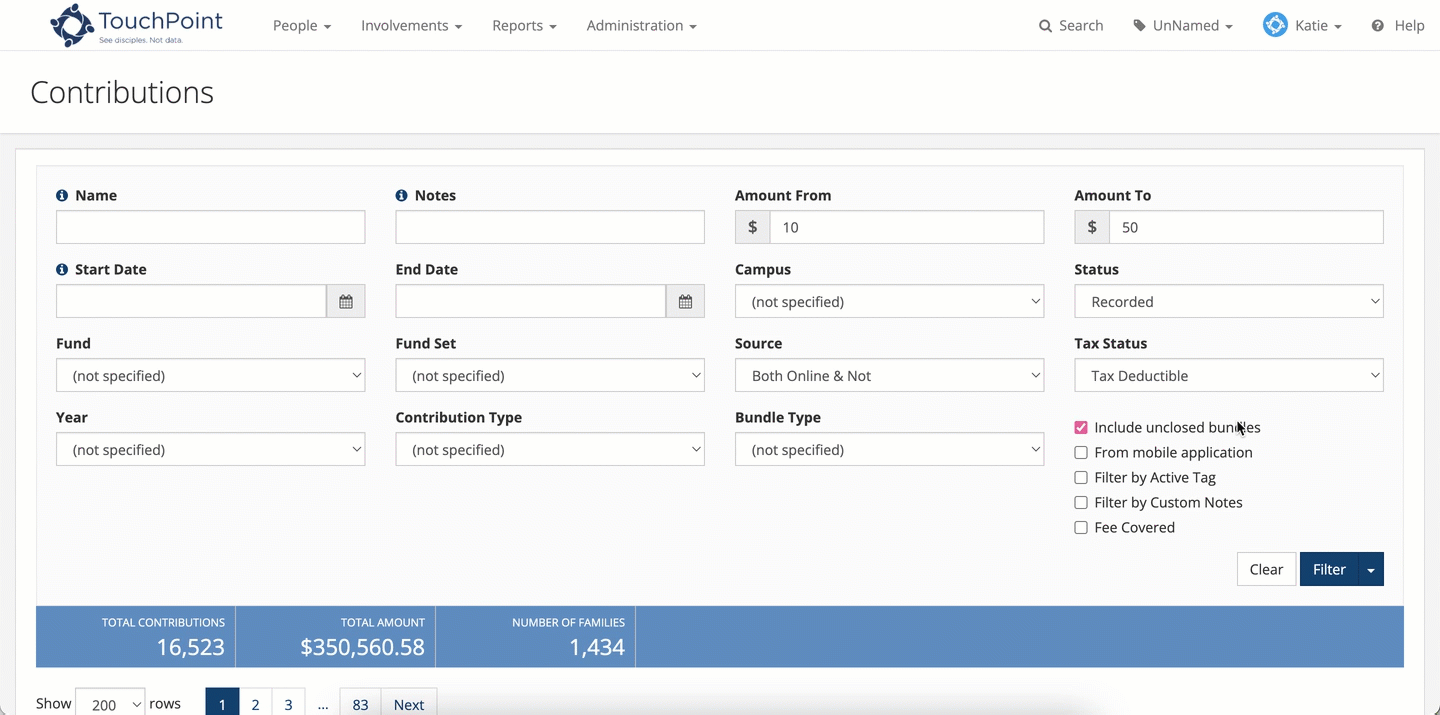 [Speaker Notes: CD
Mass Update Contributions
Contributions Search Export 
Bundles Page - we added a Reference ID 
One-Time Giving - setting to expand Notes field by default 
Recurring Giving - edit their recurring gift, both for the Fund and amount]
Contribution Search Export
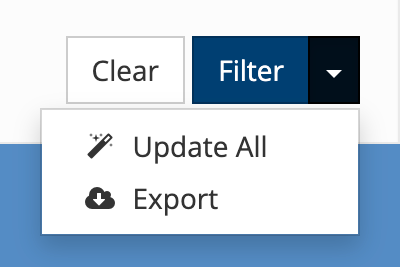 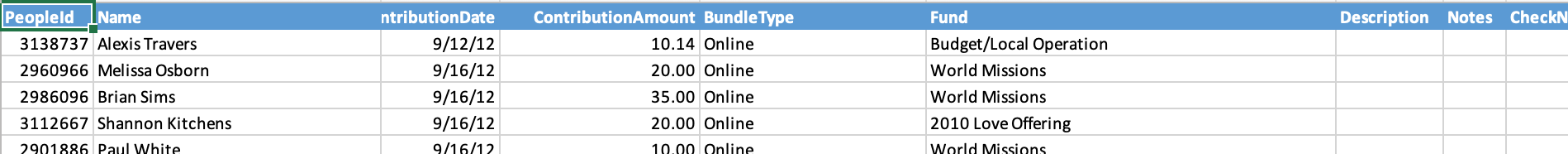 [Speaker Notes: CD
Mass Update Contributions
New Failed Gift Task 
Contributions Search Export 
Bundles Page - we added a Reference ID 
One-Time Giving - setting to expand Notes field by default 
Recurring Giving - edit their recurring gift, both for the Fund and amount]
Contribution updates
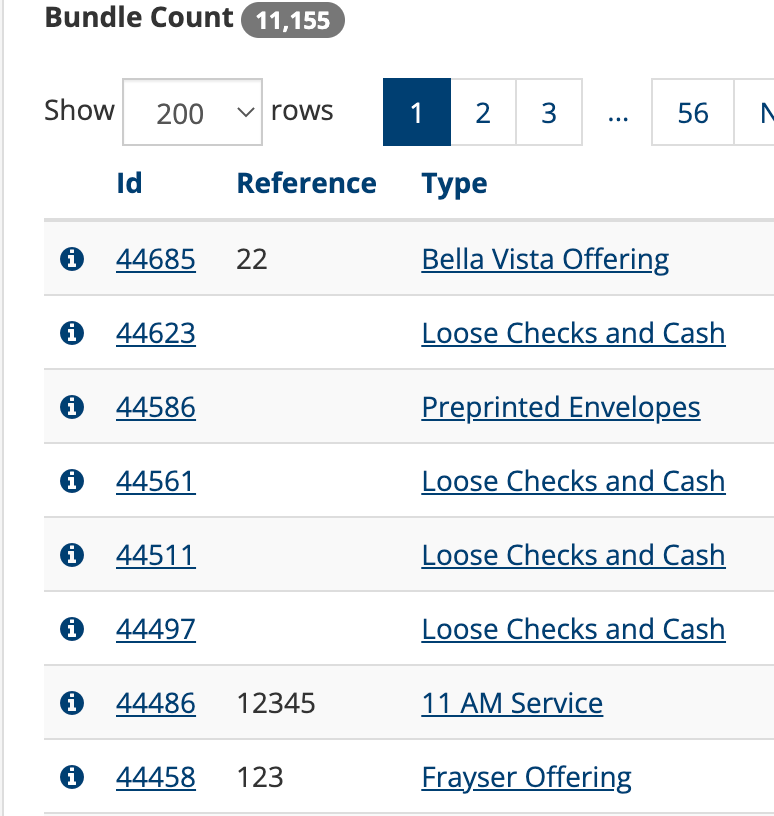 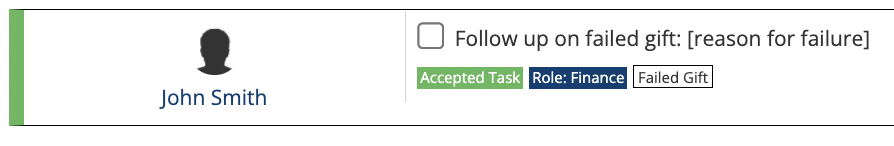 New Failed Gift Task
Bundles Reference ID
[Speaker Notes: CD
Mass Update Contributions
New Failed Gift Task 
Contributions Search Export 
Bundles Page - we added a Reference ID 
One-Time Giving - setting to expand Notes field by default 
Recurring Giving - edit their recurring gift, both for the Fund and amount]
Edit Recurring Giving
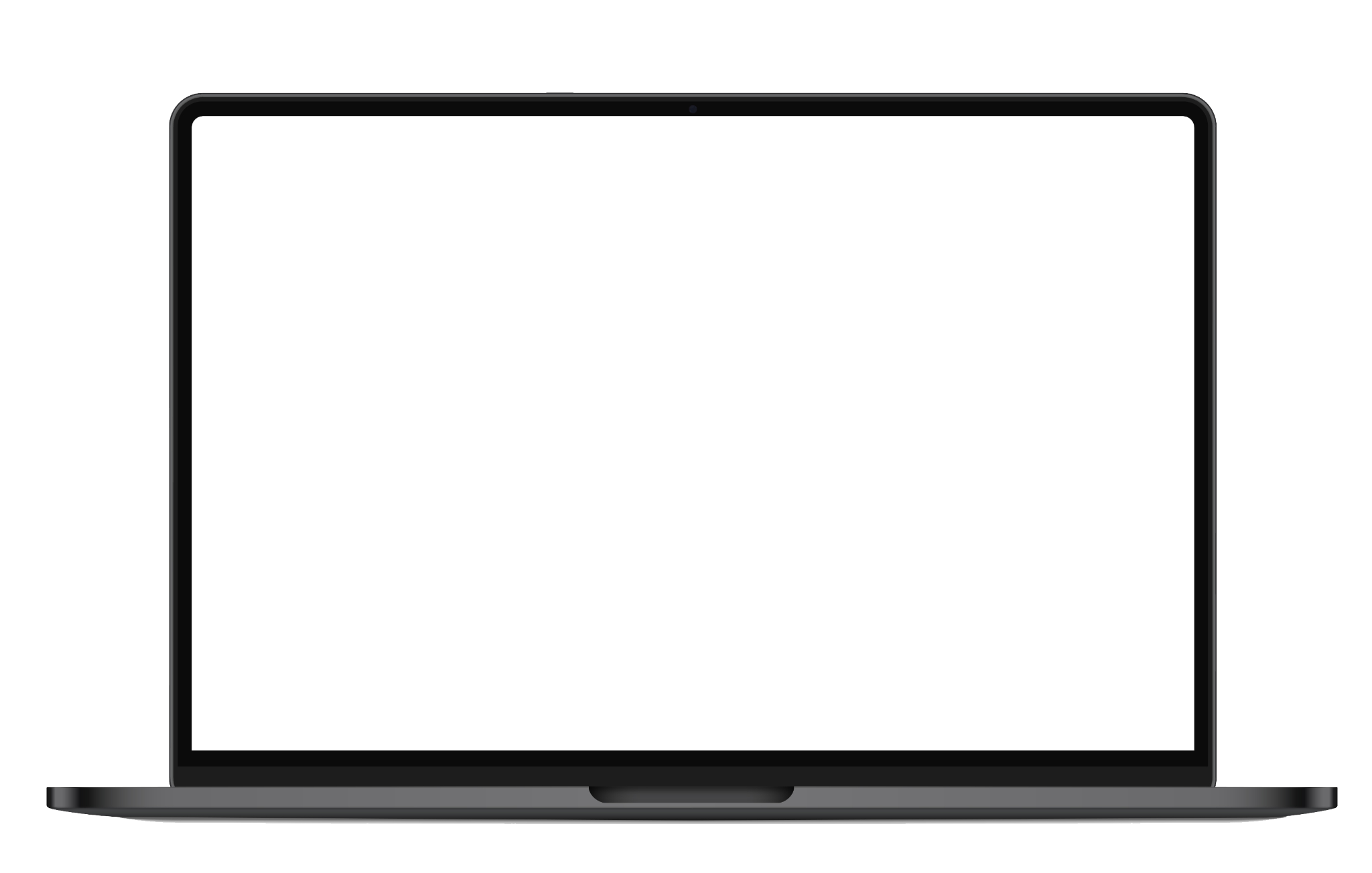 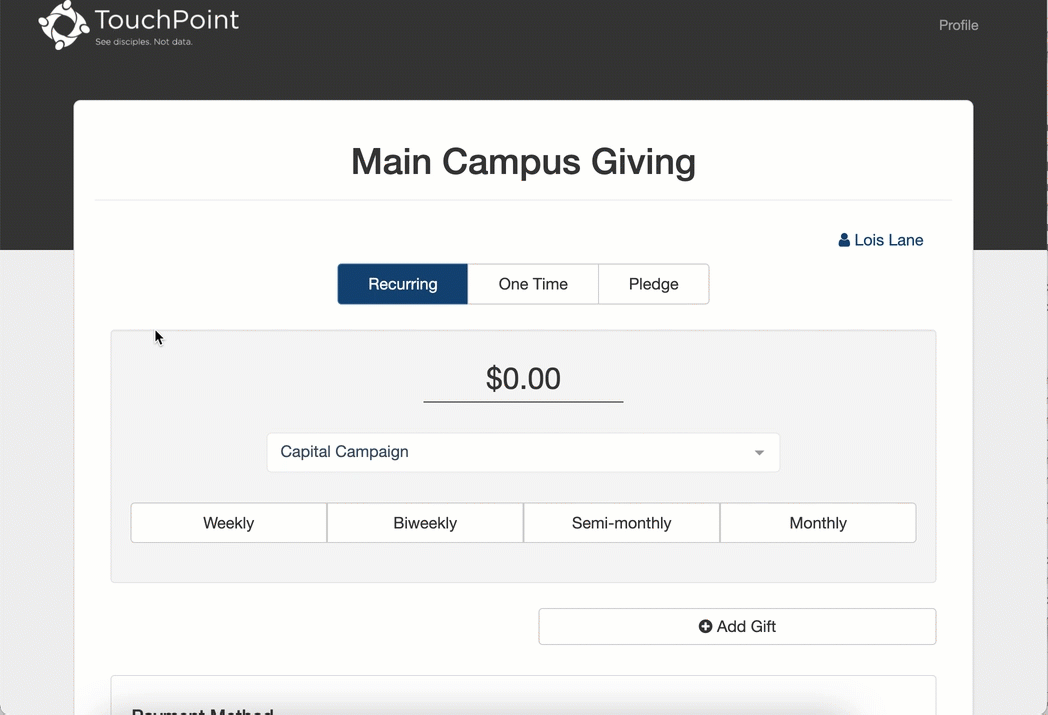 [Speaker Notes: CD
Recurring Giving - edit their recurring gift, both for the Fund and amount]
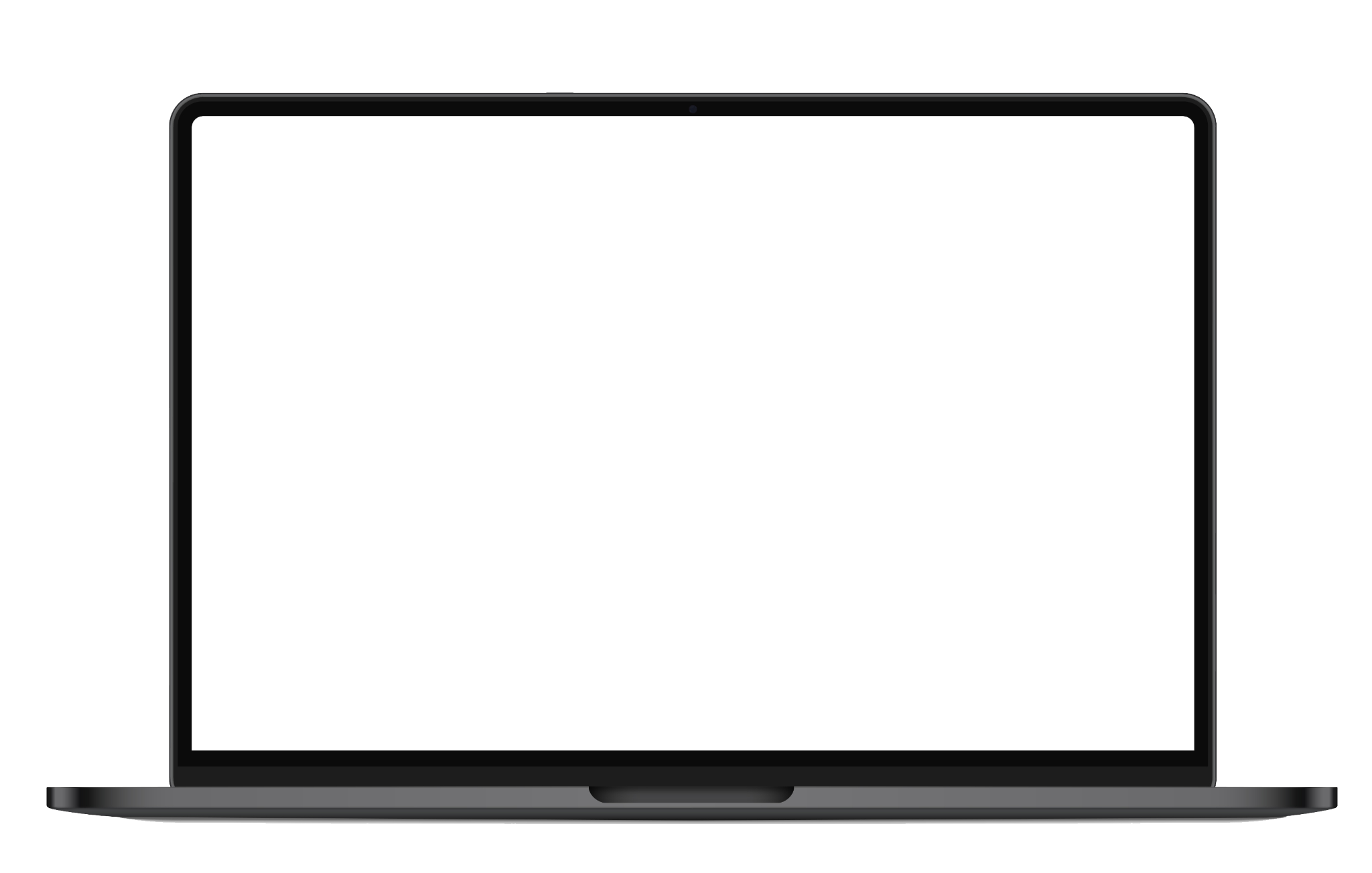 Notes Field
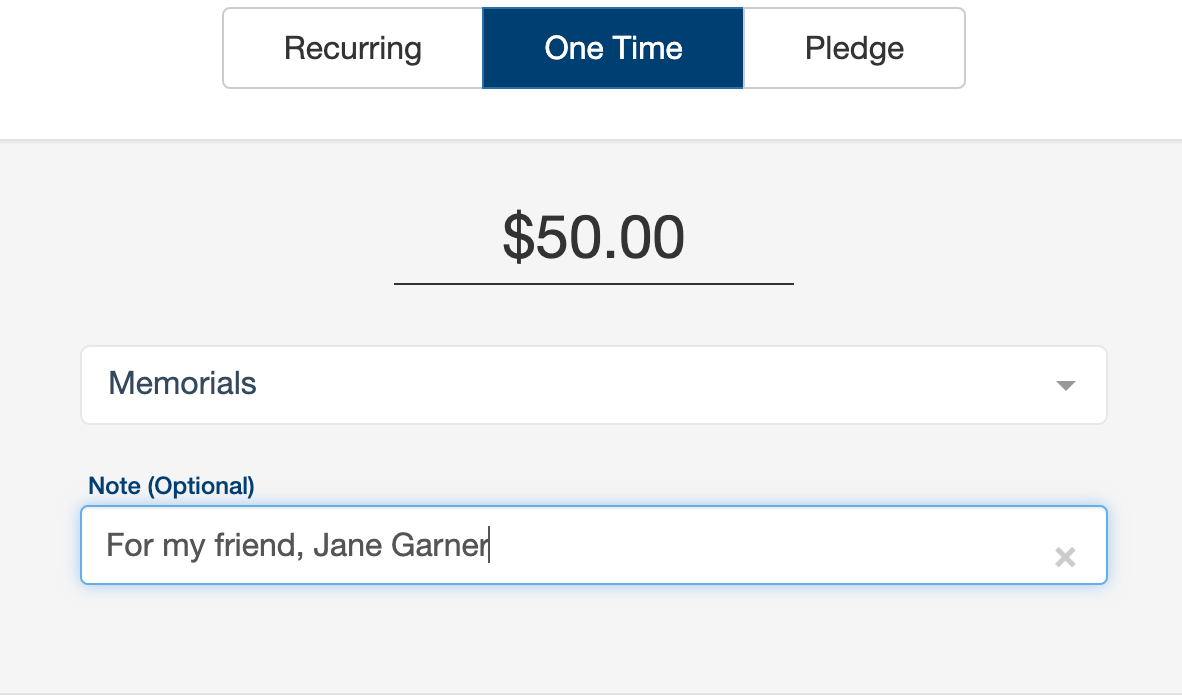 [Speaker Notes: CD]
Check-In Profiles
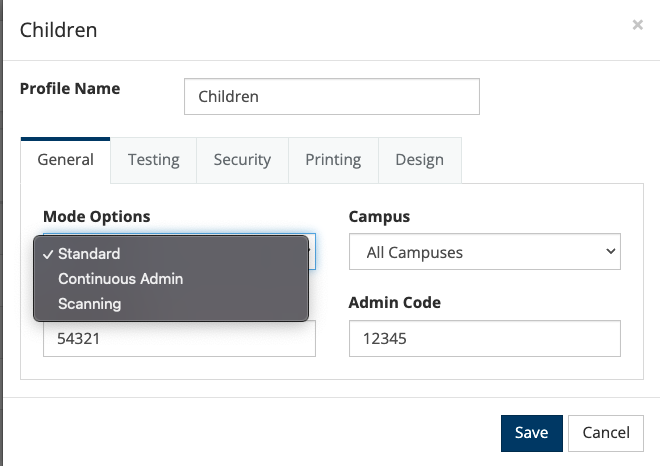 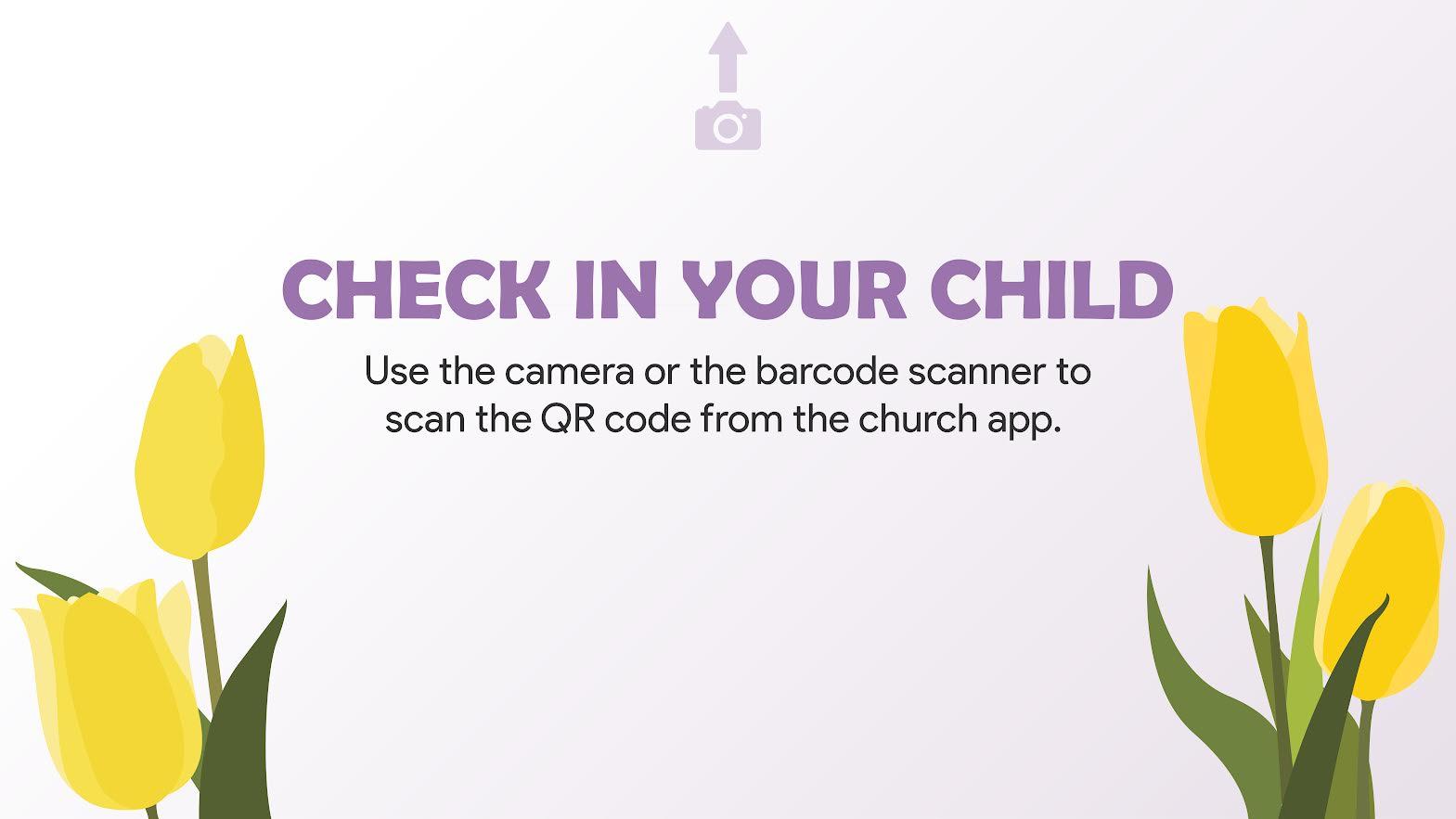 [Speaker Notes: (AT)]
Check-In Updates
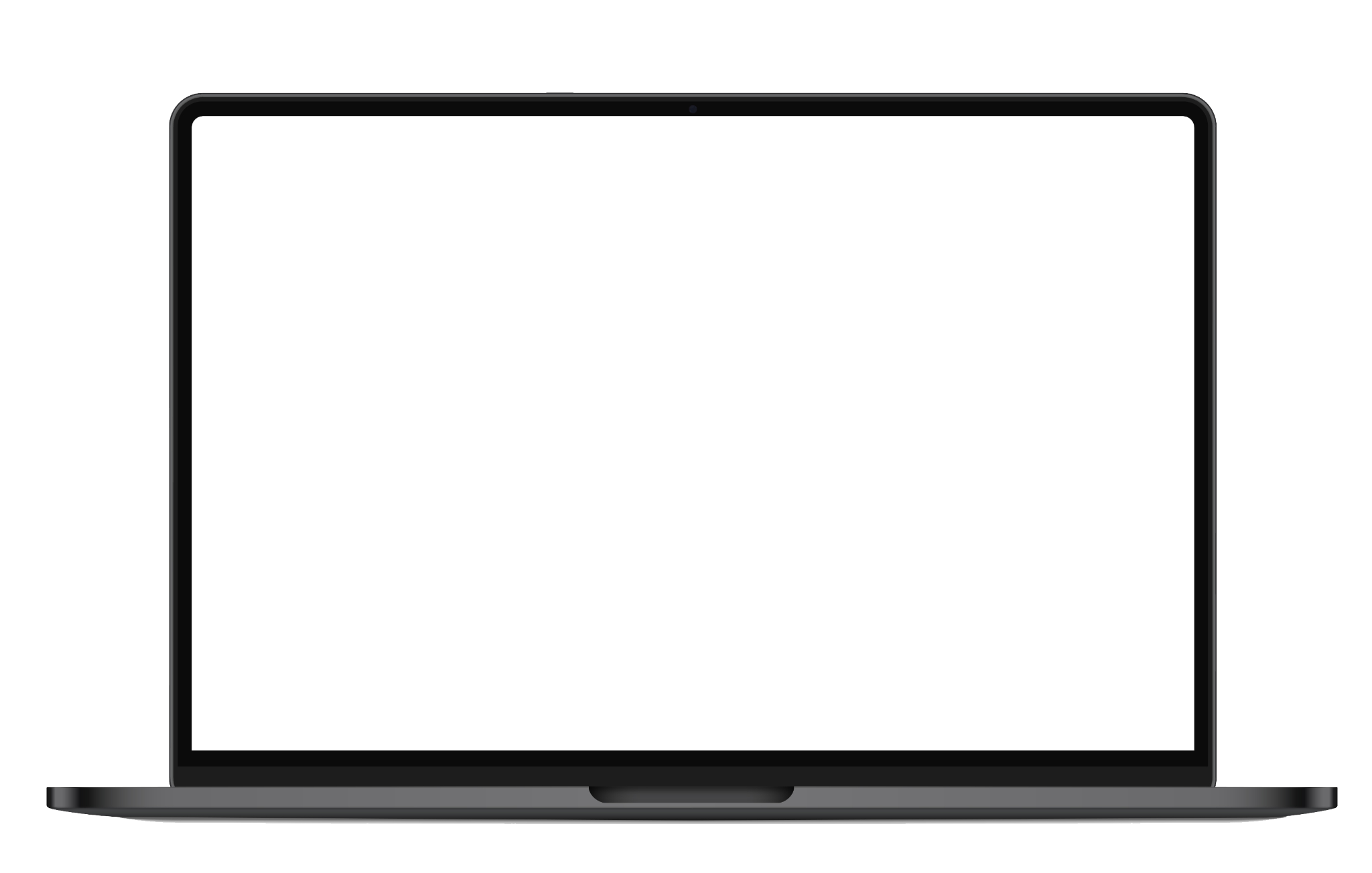 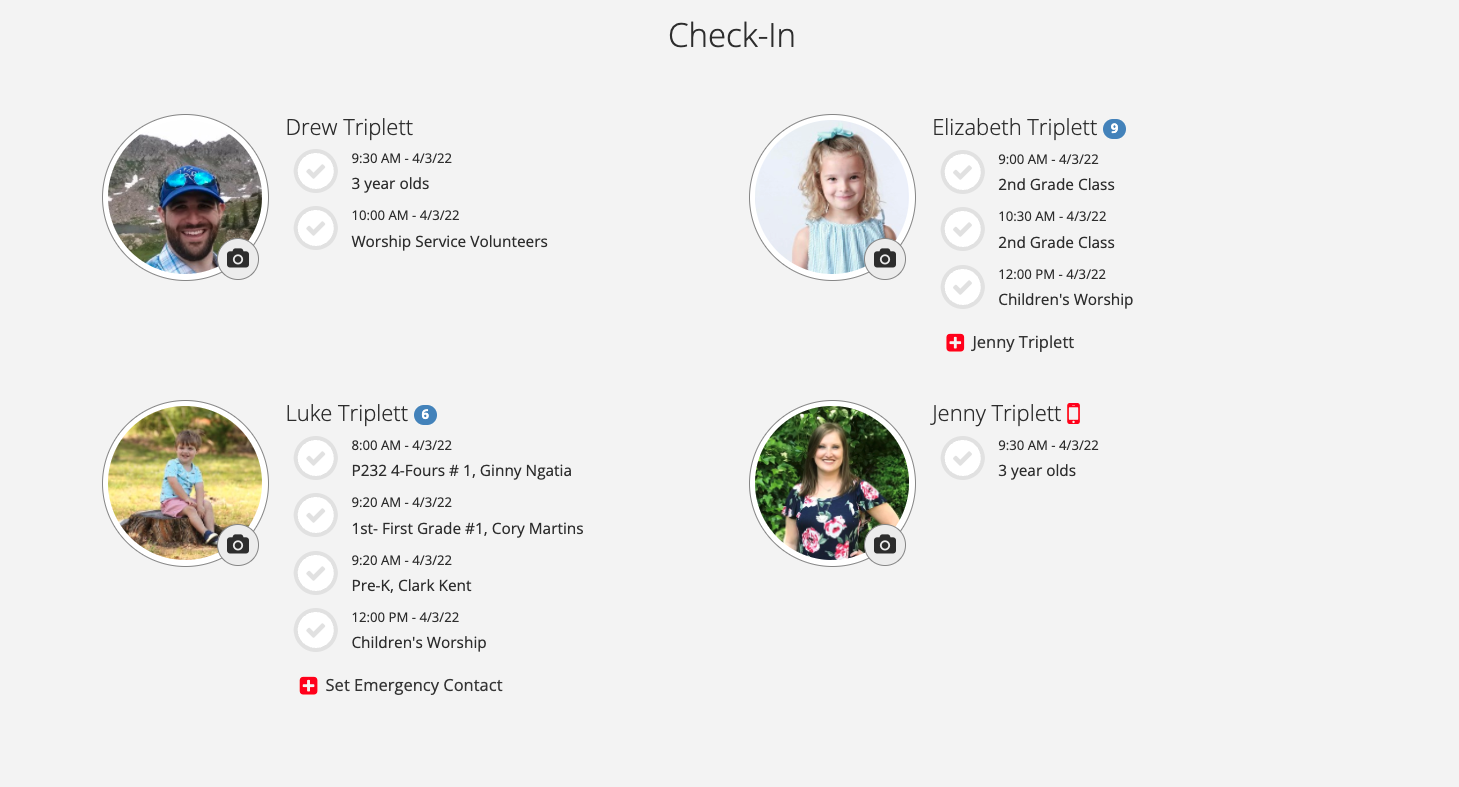 [Speaker Notes: (AT)]
Check-In Updates
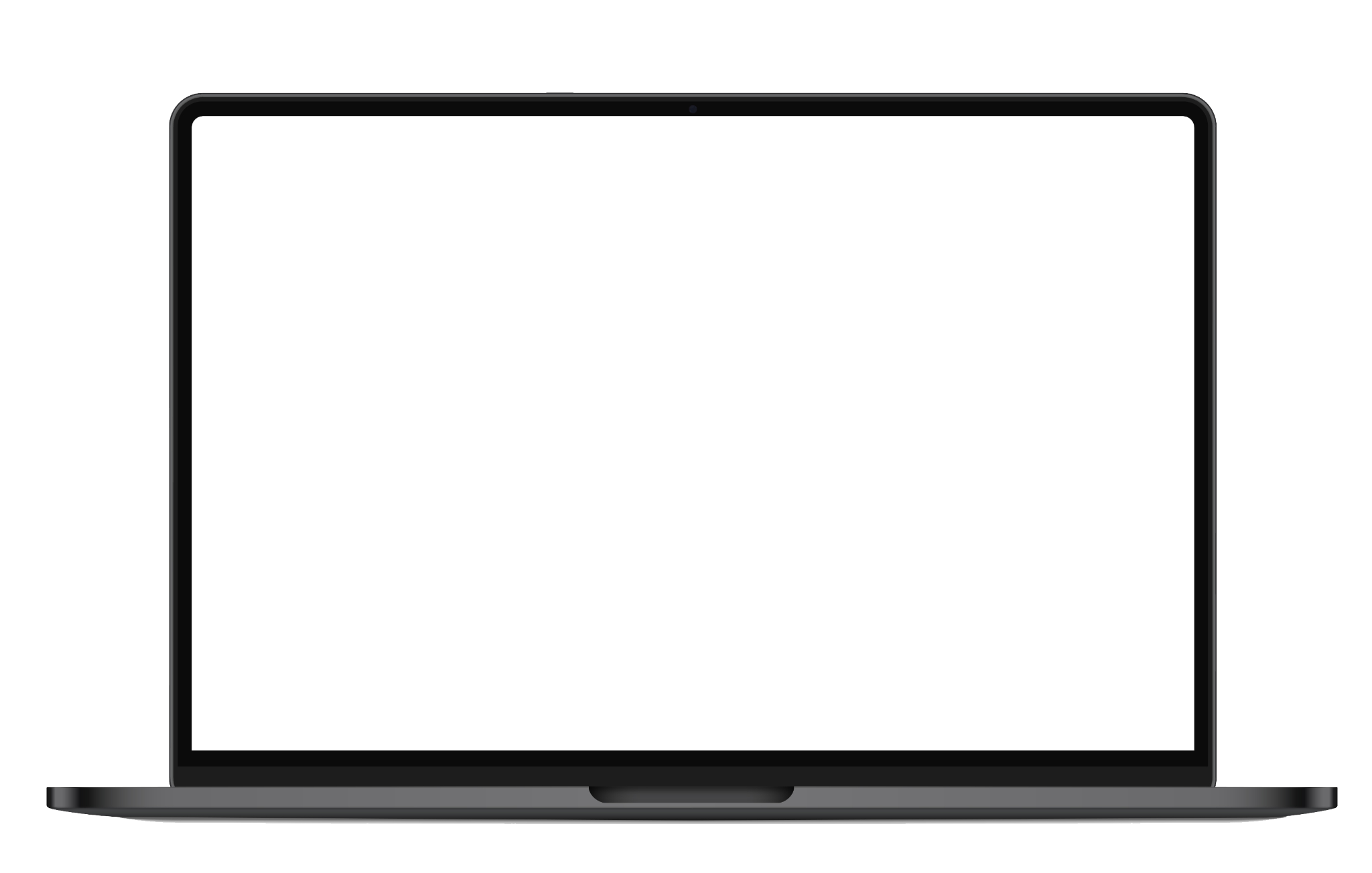 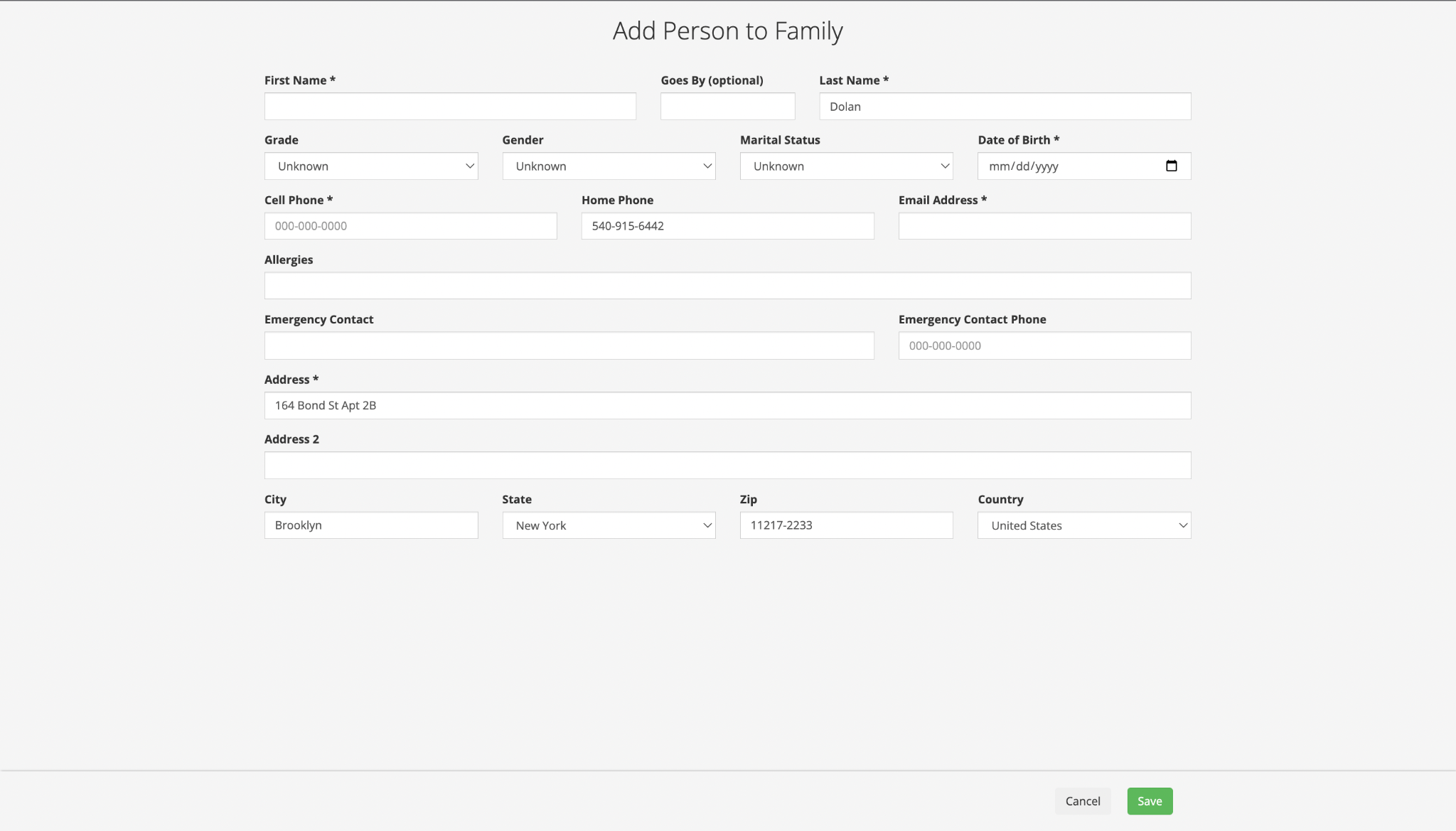 [Speaker Notes: (AT)]
Check-In Dashboard
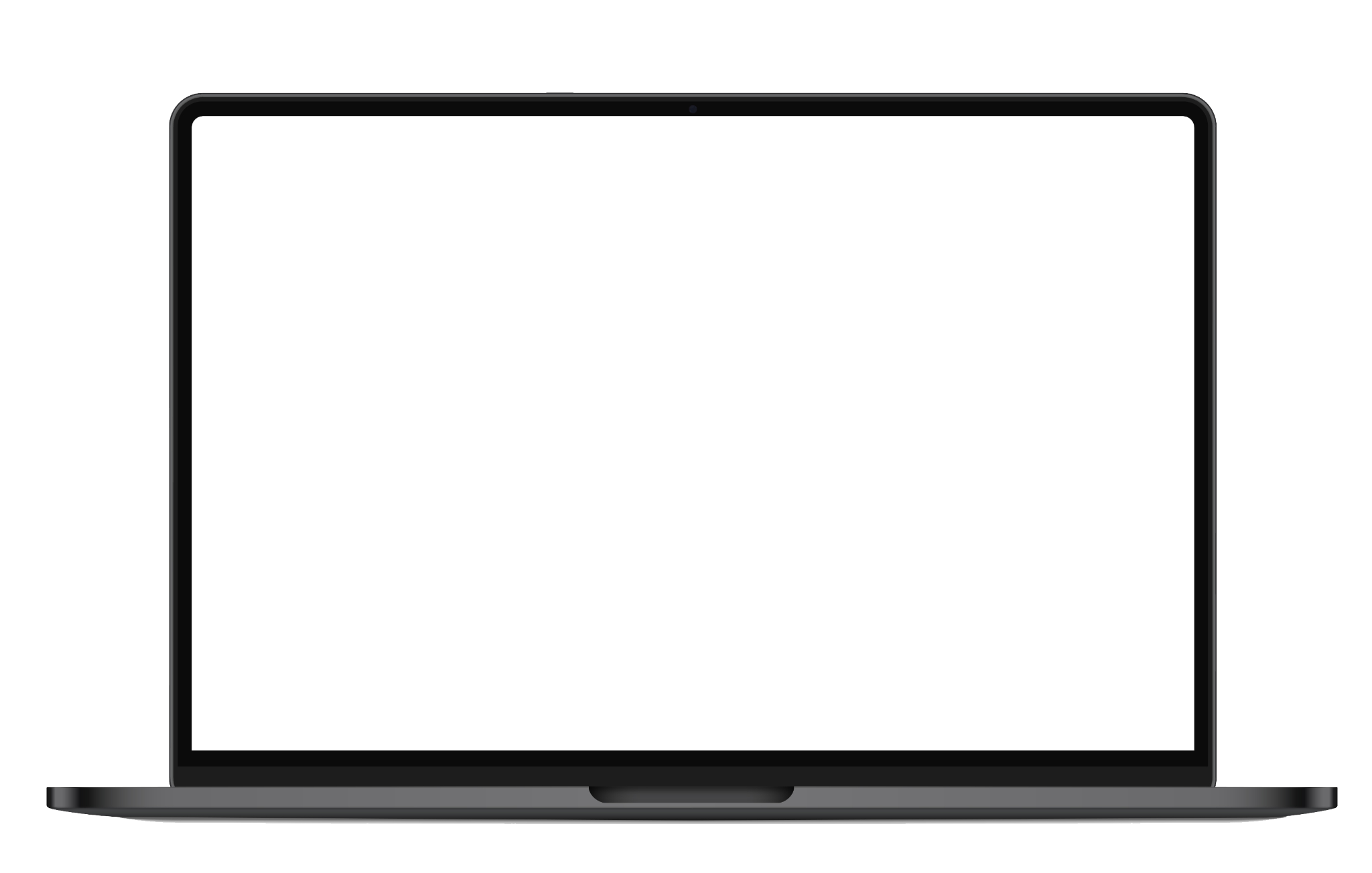 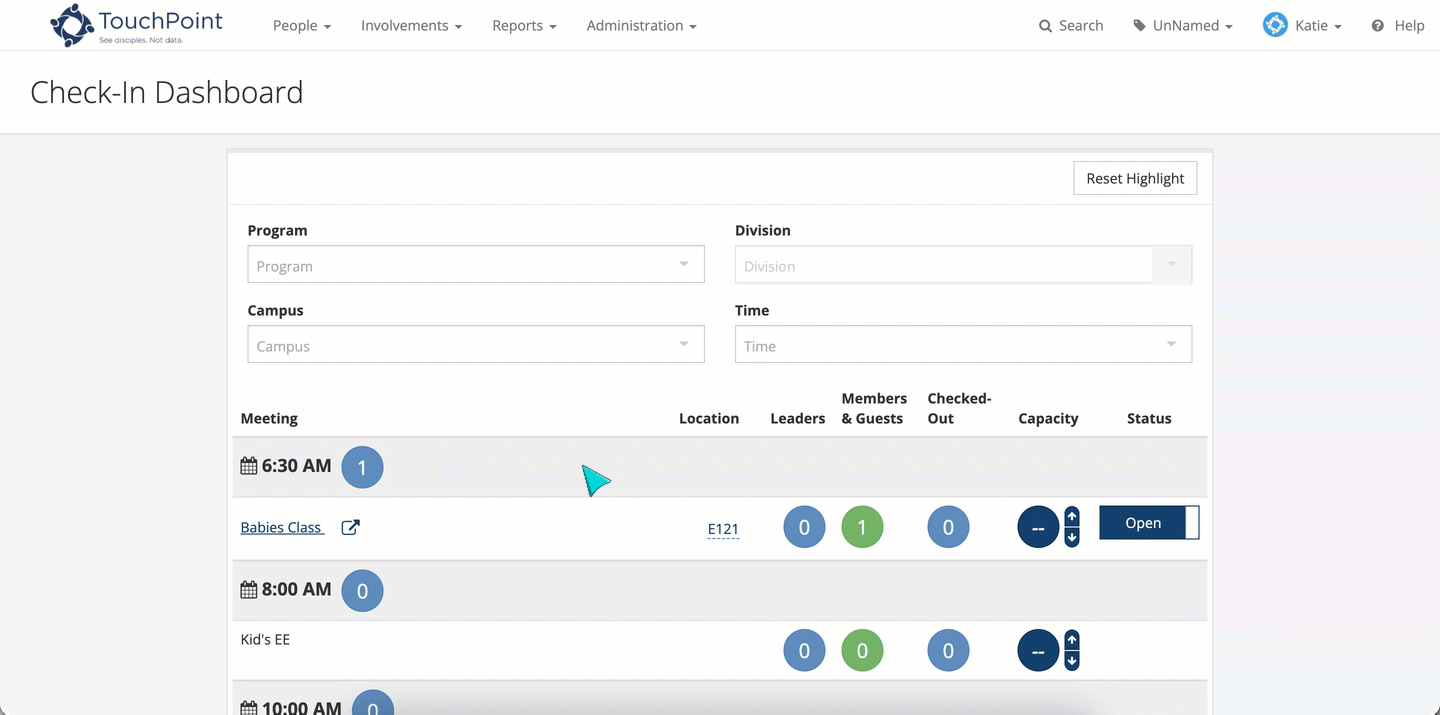 [Speaker Notes: (AT)]
Classroom Dashboard
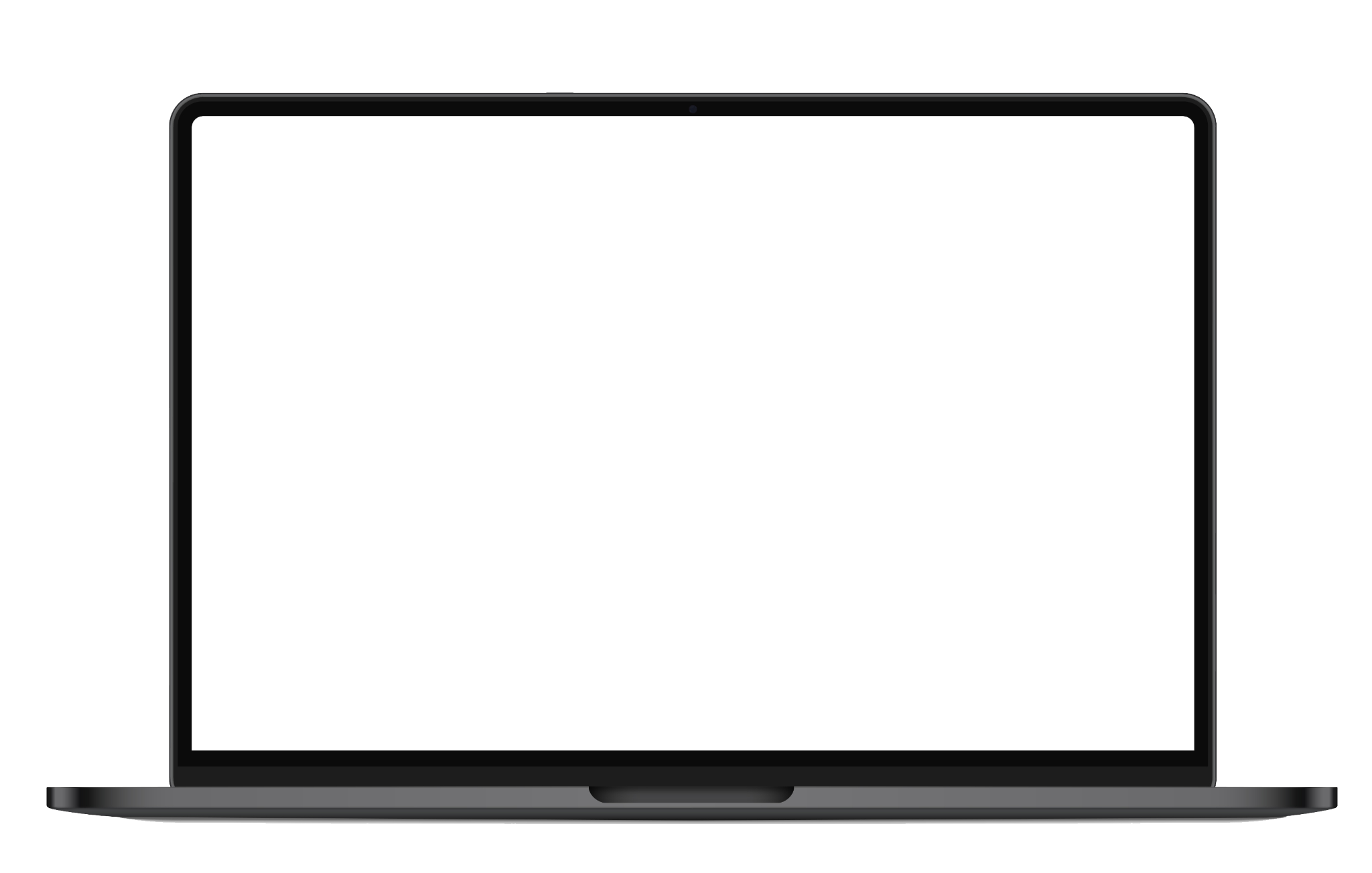 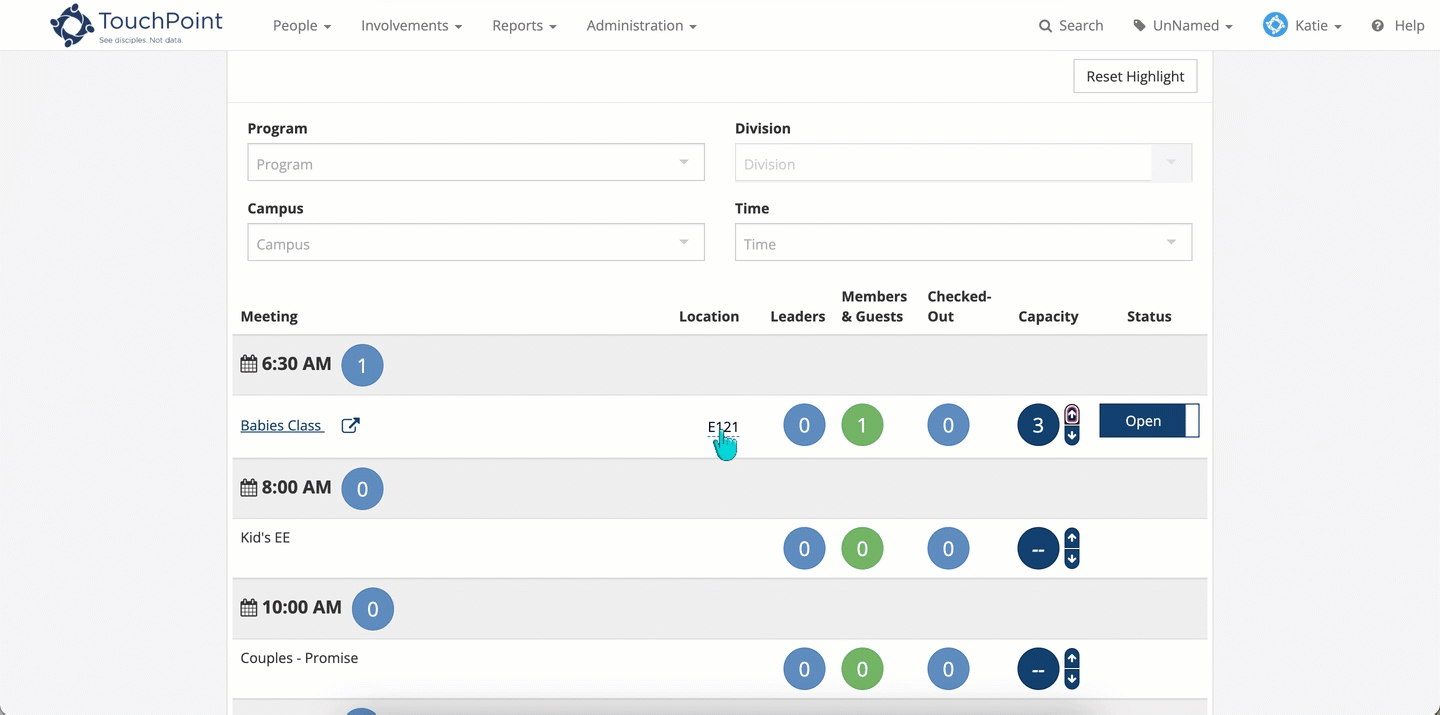 [Speaker Notes: (AT)]
Standardized Grade
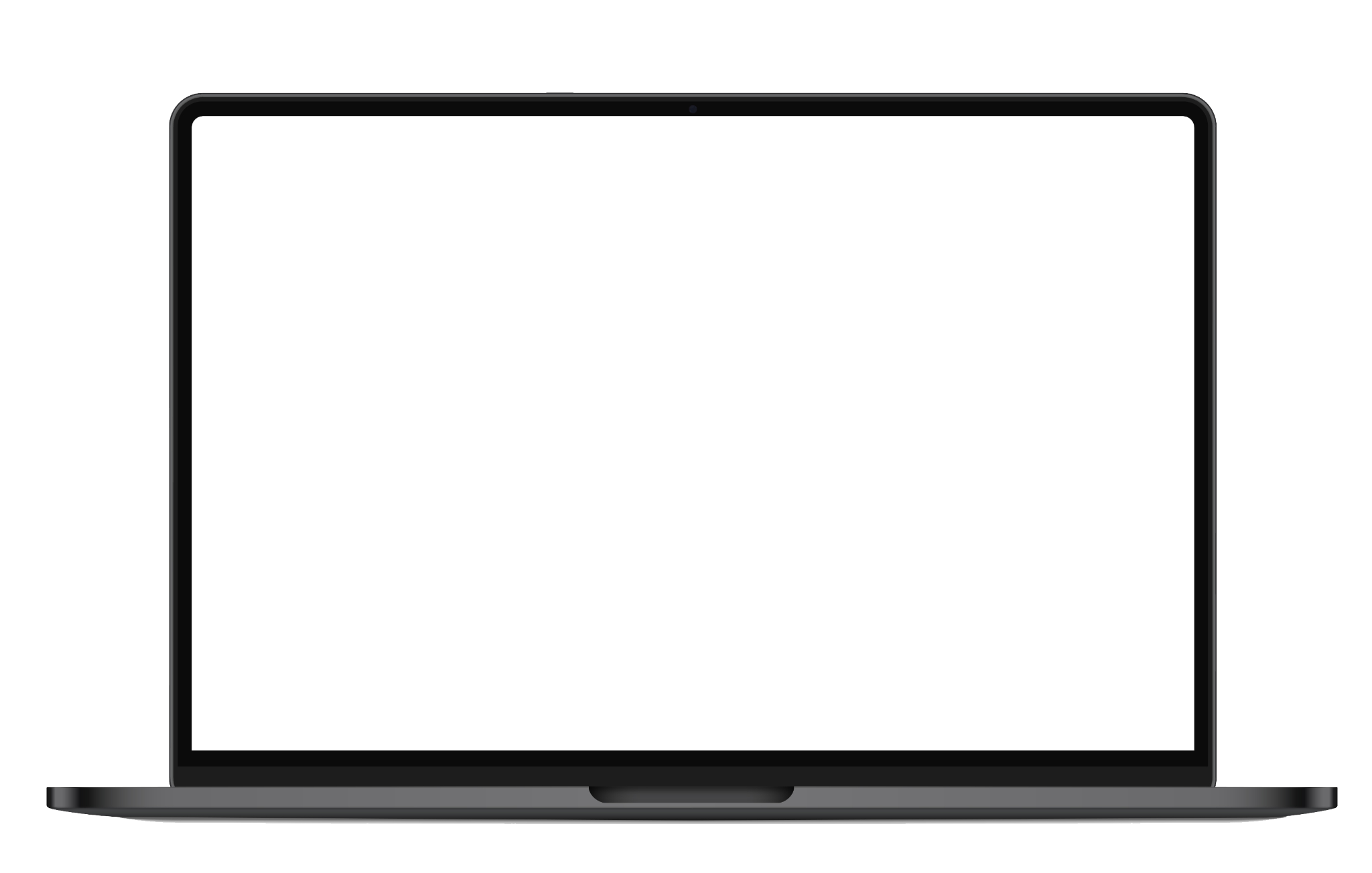 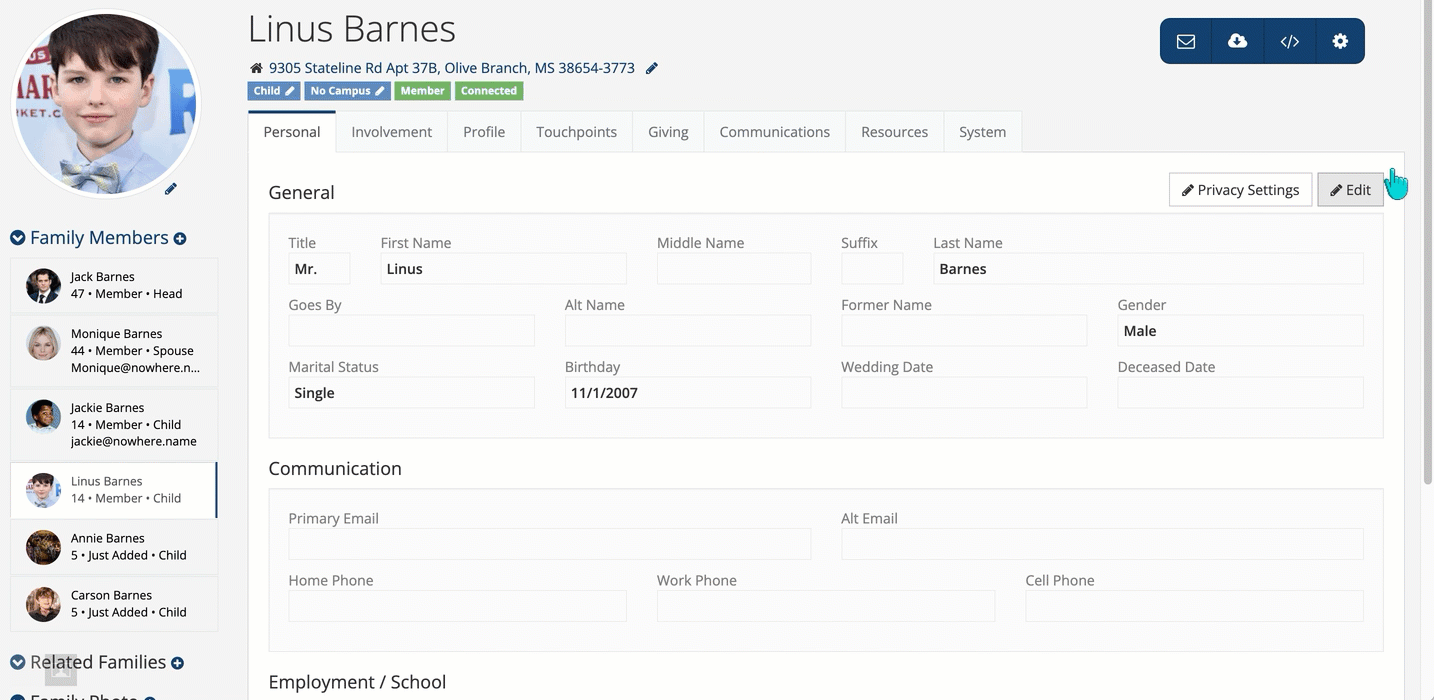 [Speaker Notes: (AT)]
Mobile App
‹#›
View Person Details in Tasks
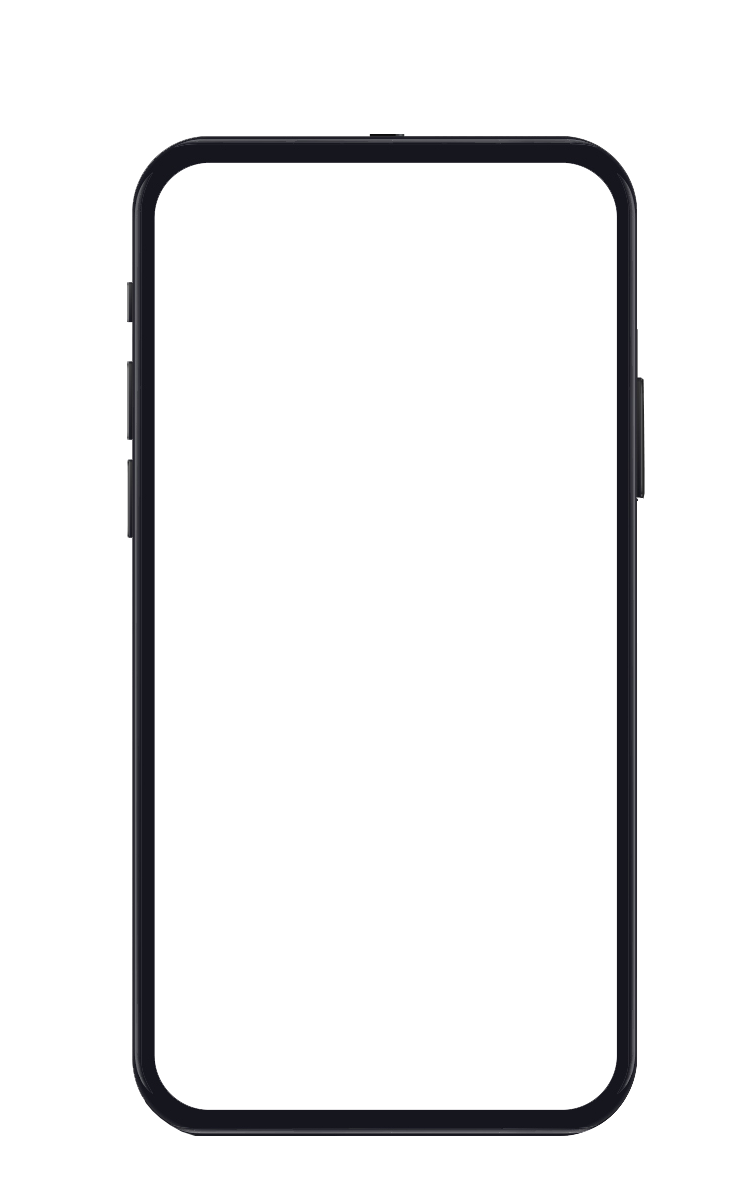 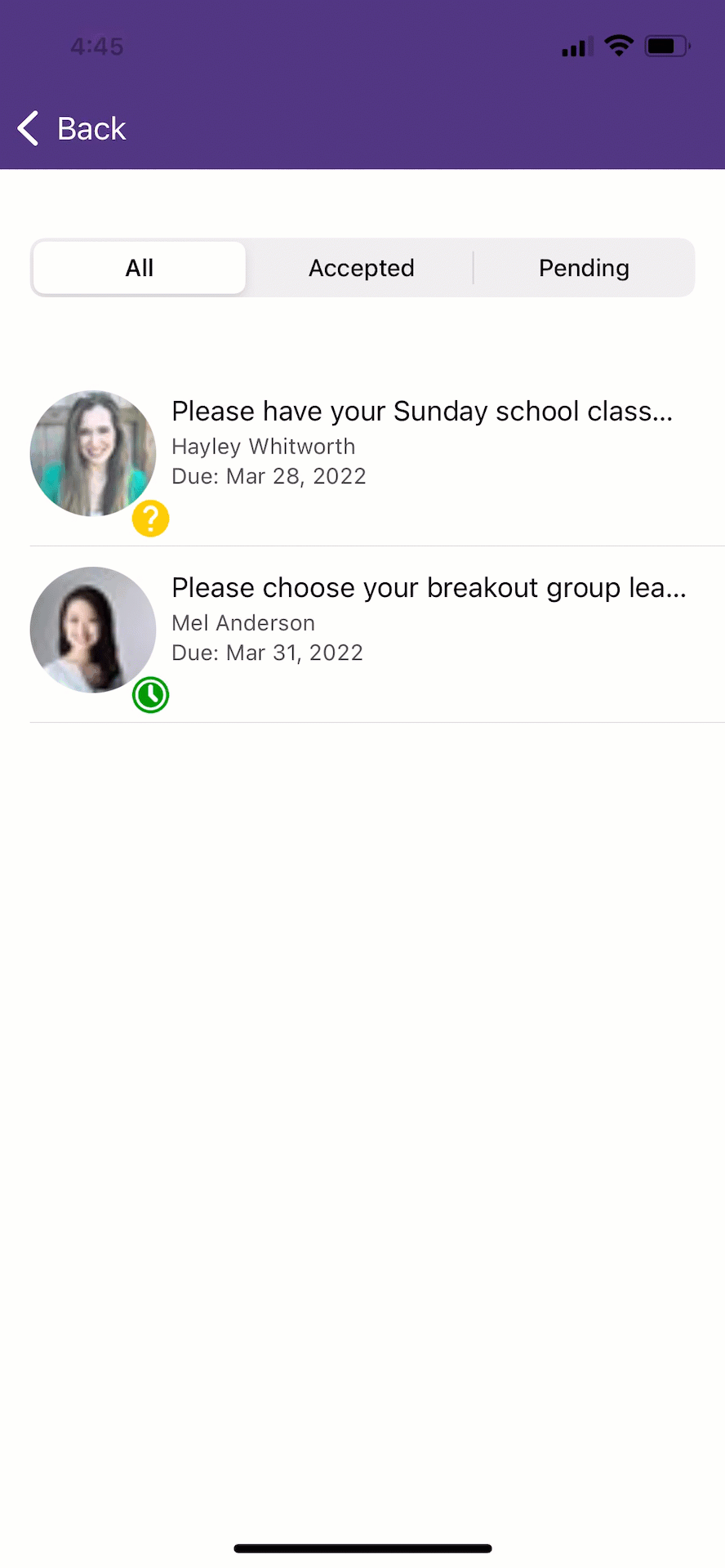 [Speaker Notes: (AT) long press.]
Event Tickets Available for Ticket Holders
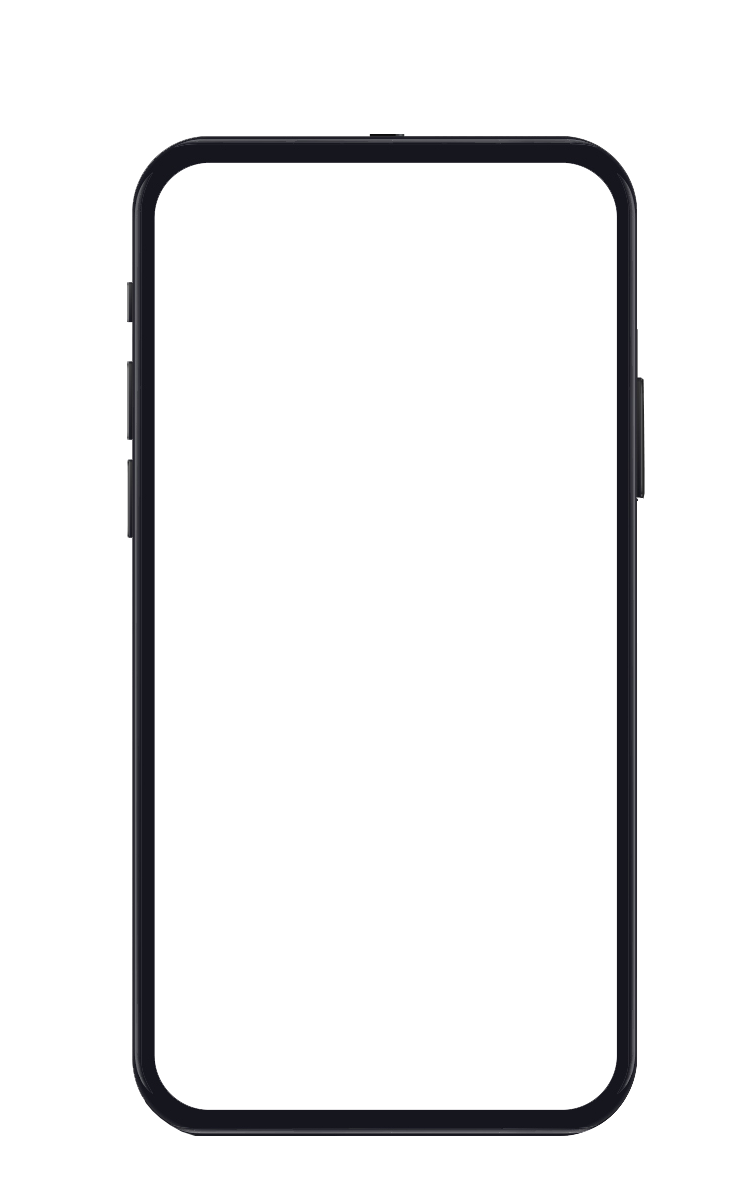 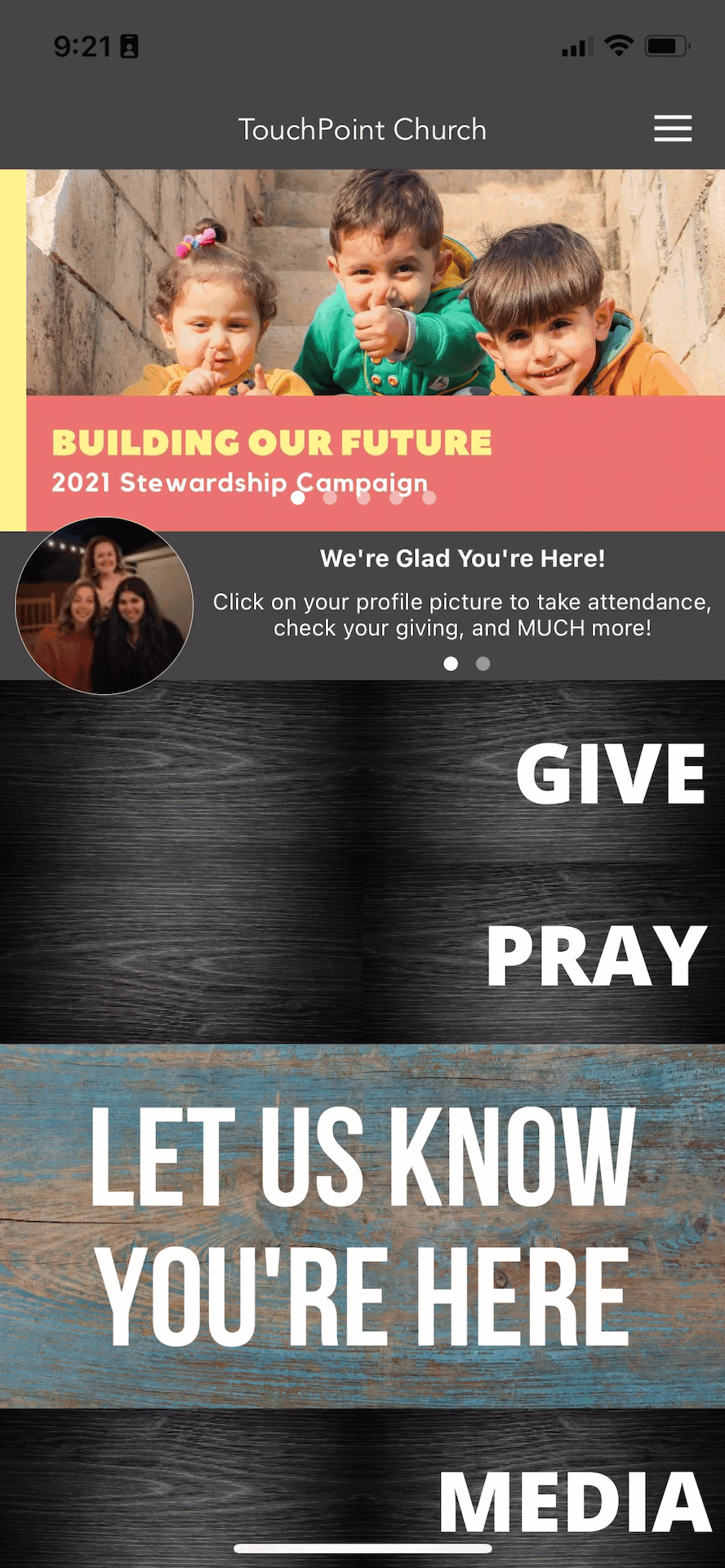 [Speaker Notes: (AT)]
Alt Name
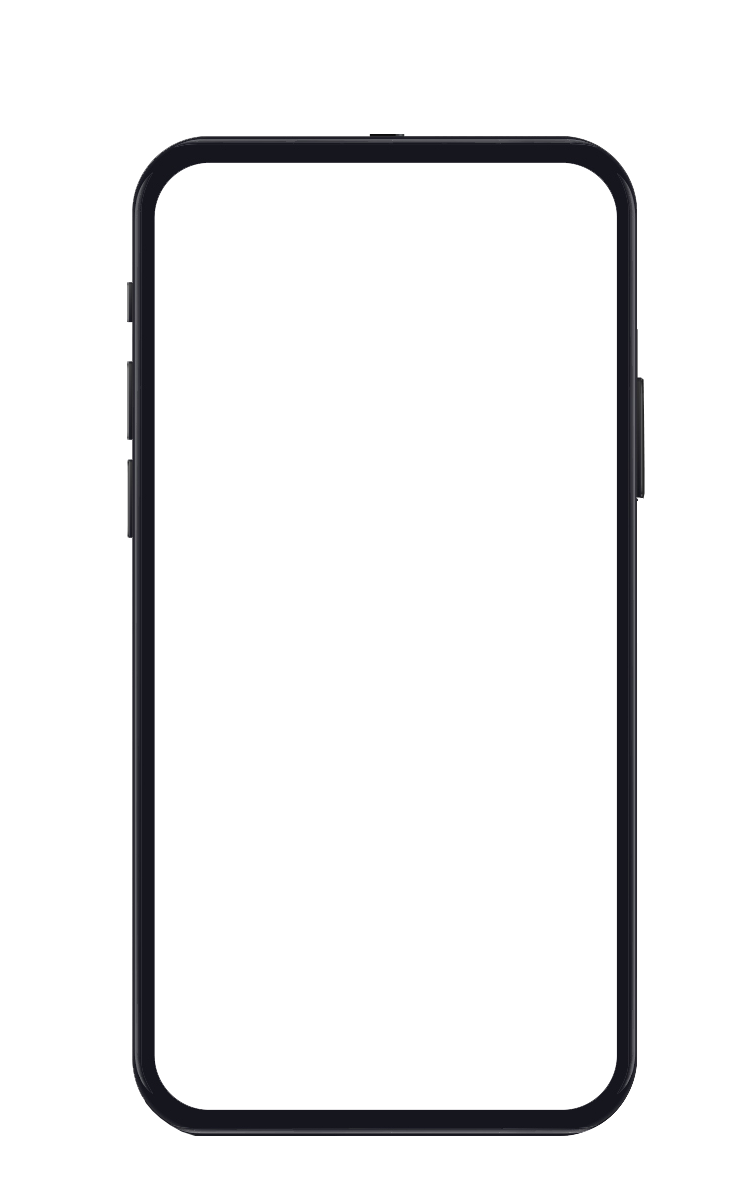 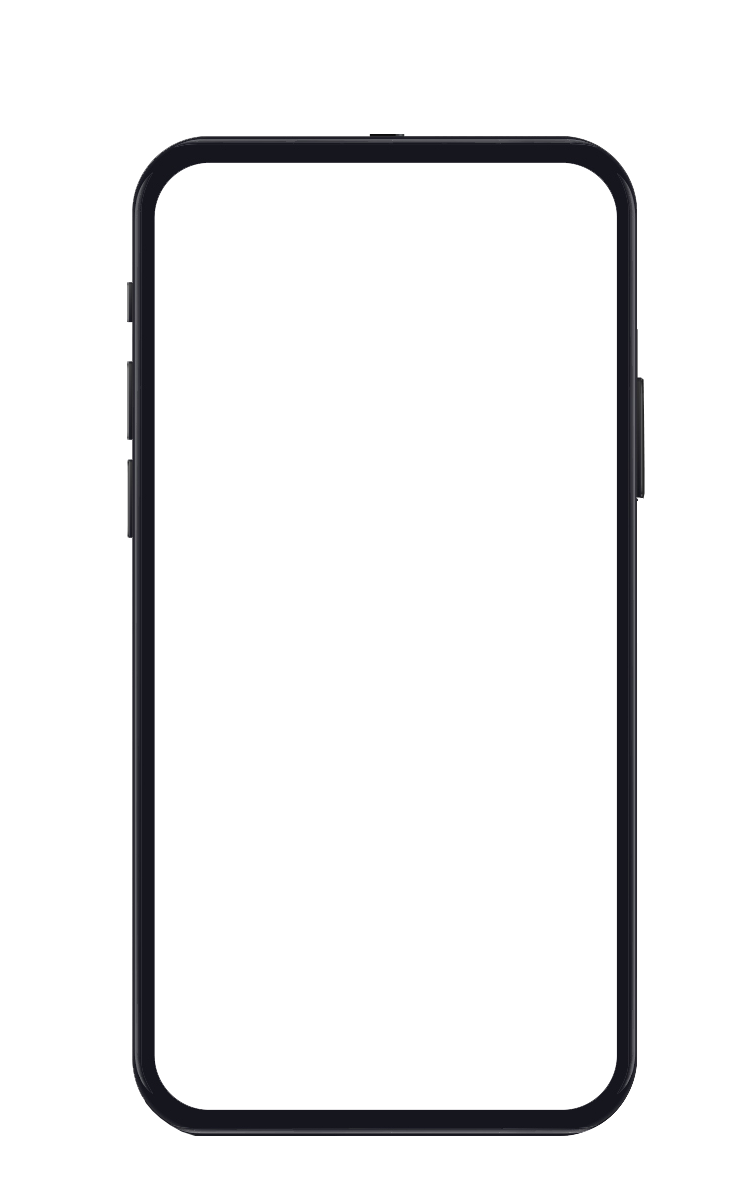 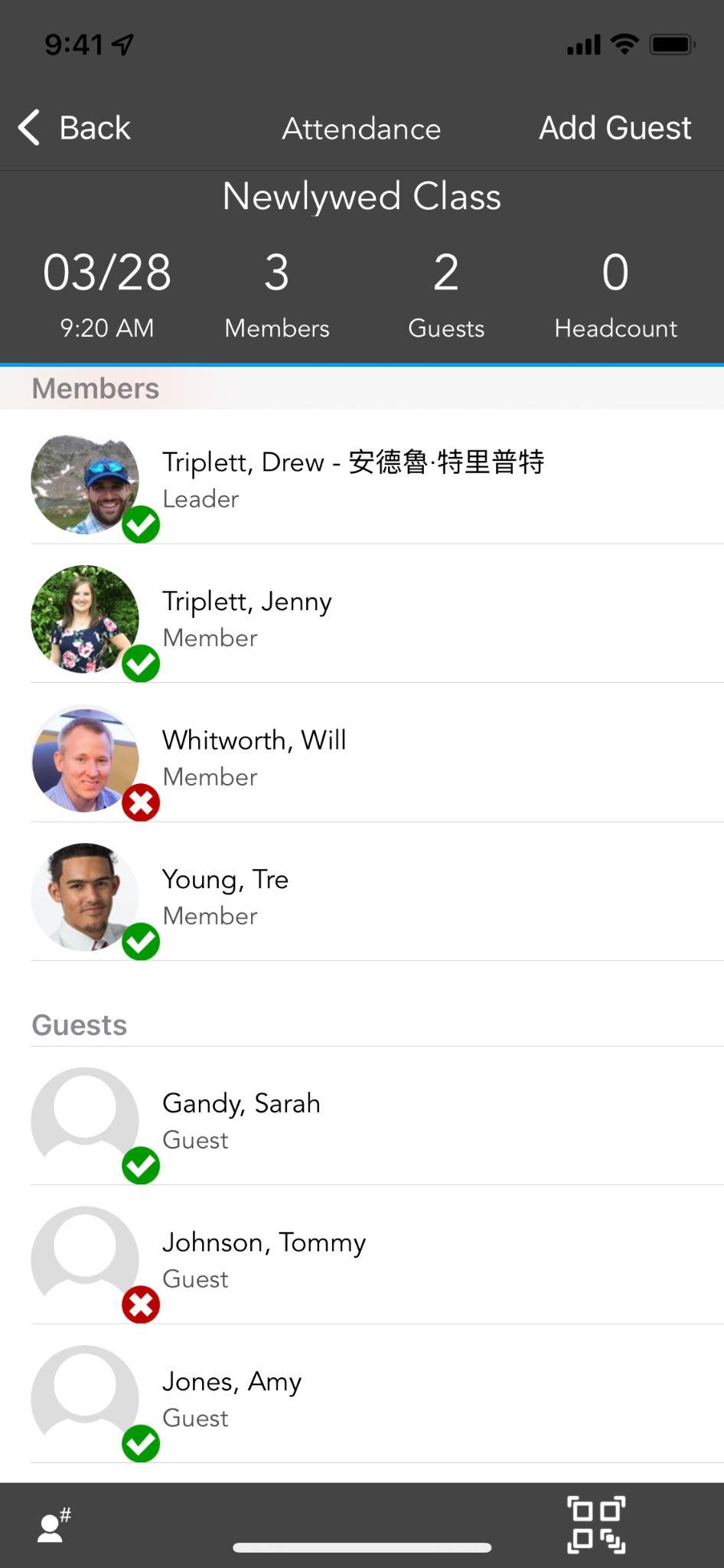 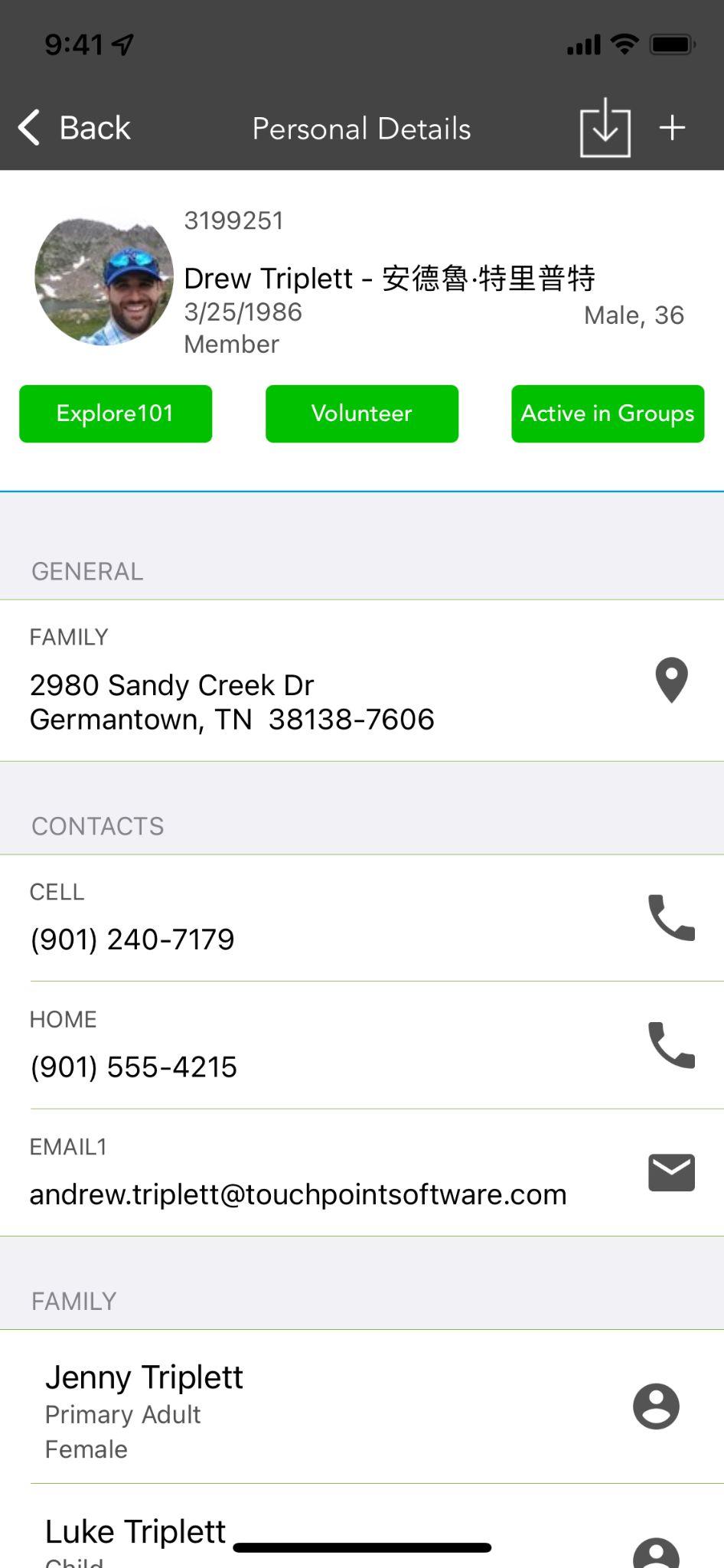 [Speaker Notes: (AT)]
New Options Lists
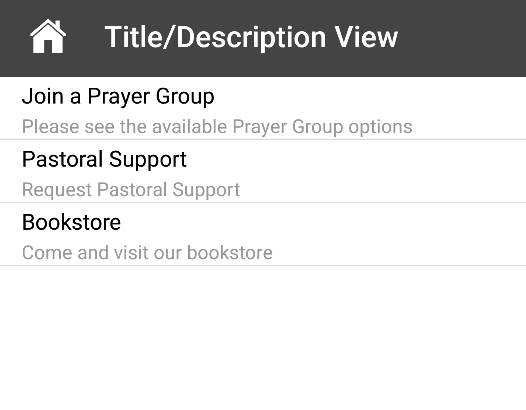 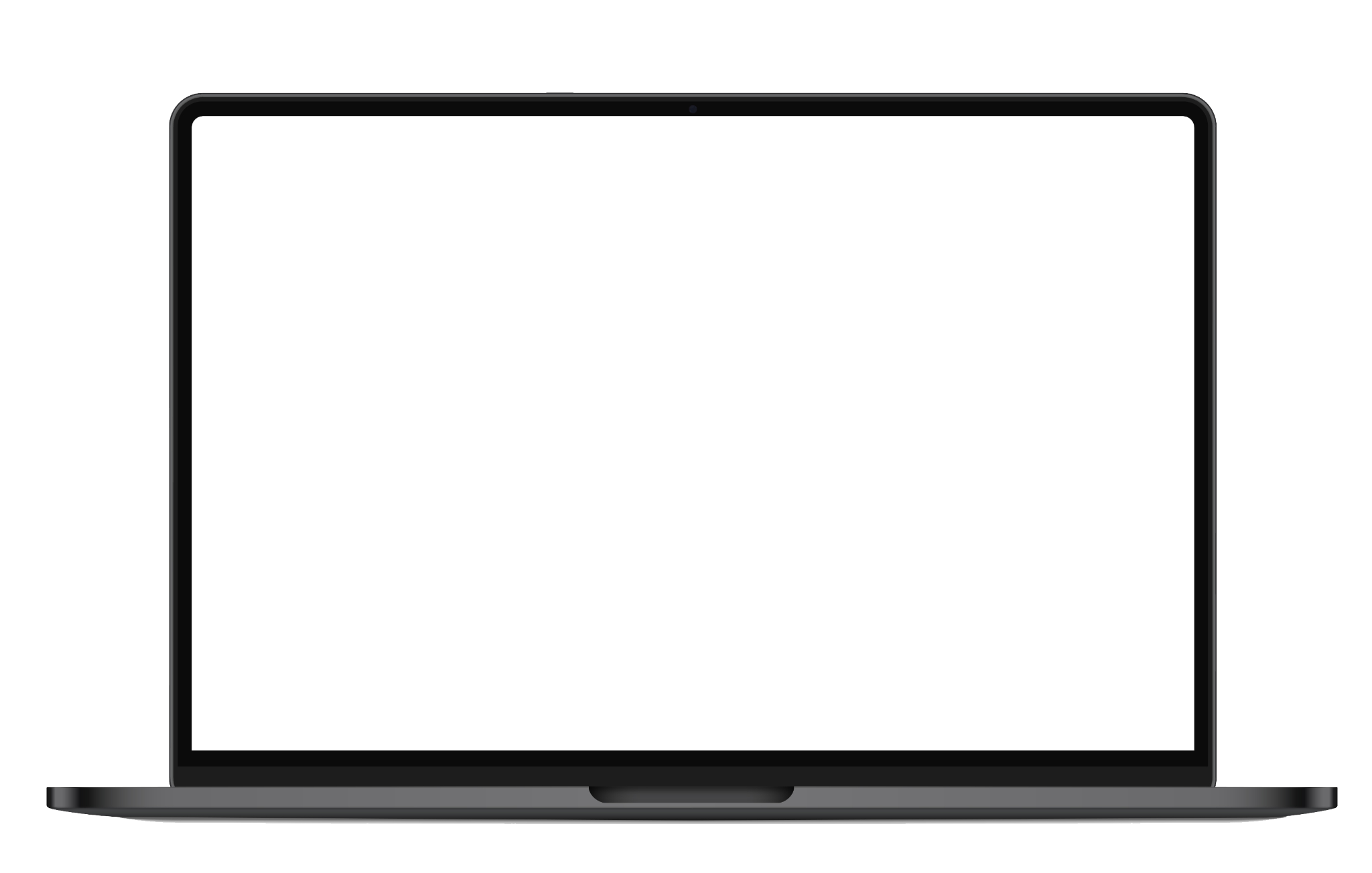 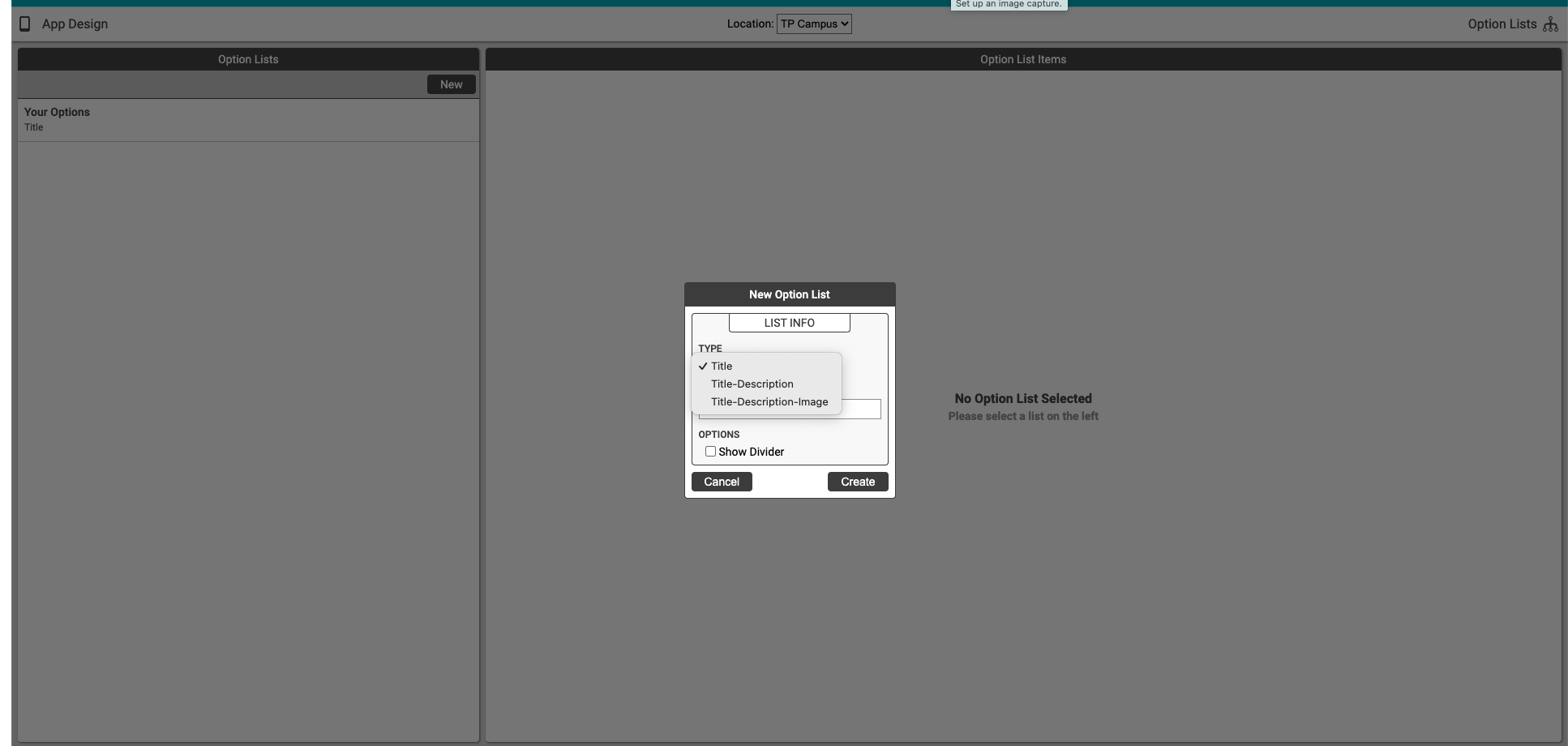 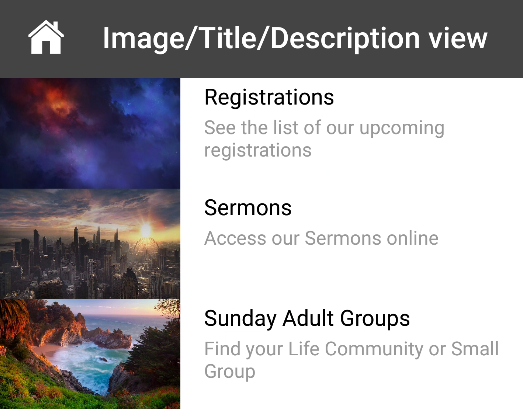 [Speaker Notes: CD
There are now two additional options for lists:
Title & Description
Image, Title & Description
Both of these options are available with or without divider lines. These will help to include additional information in your Options Lists, and adding the image will make them come to life in the app. In the screenshots below, you will see an example of Title/Description with a divider and the Image/Title/Description screen.]
Classroom Dashboard
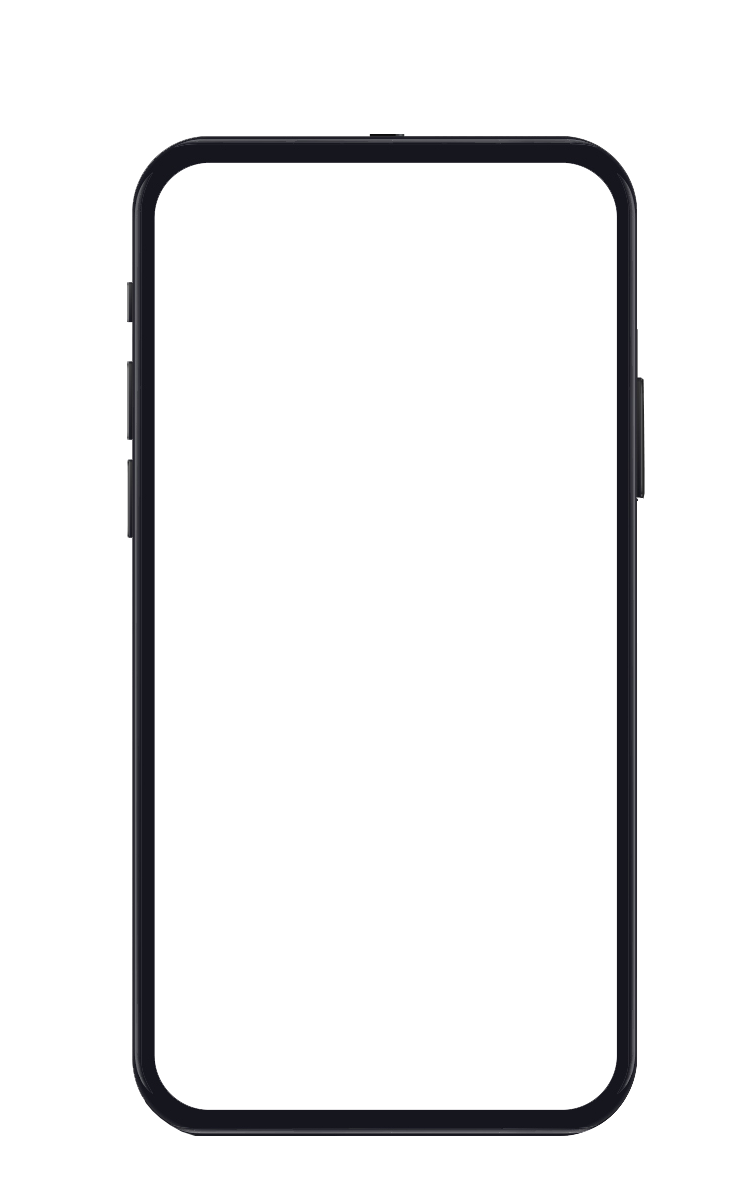 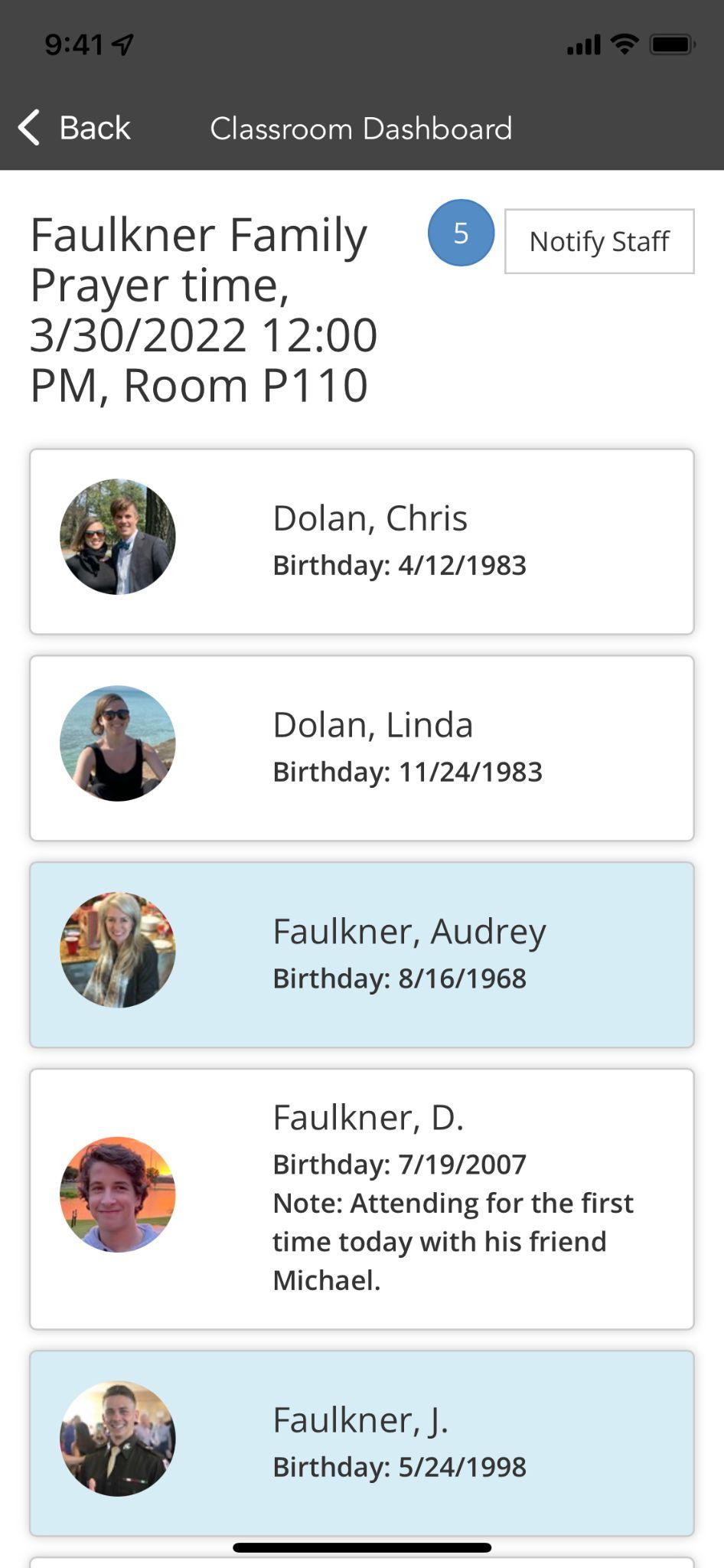 [Speaker Notes: CD]
Native Live Streaming
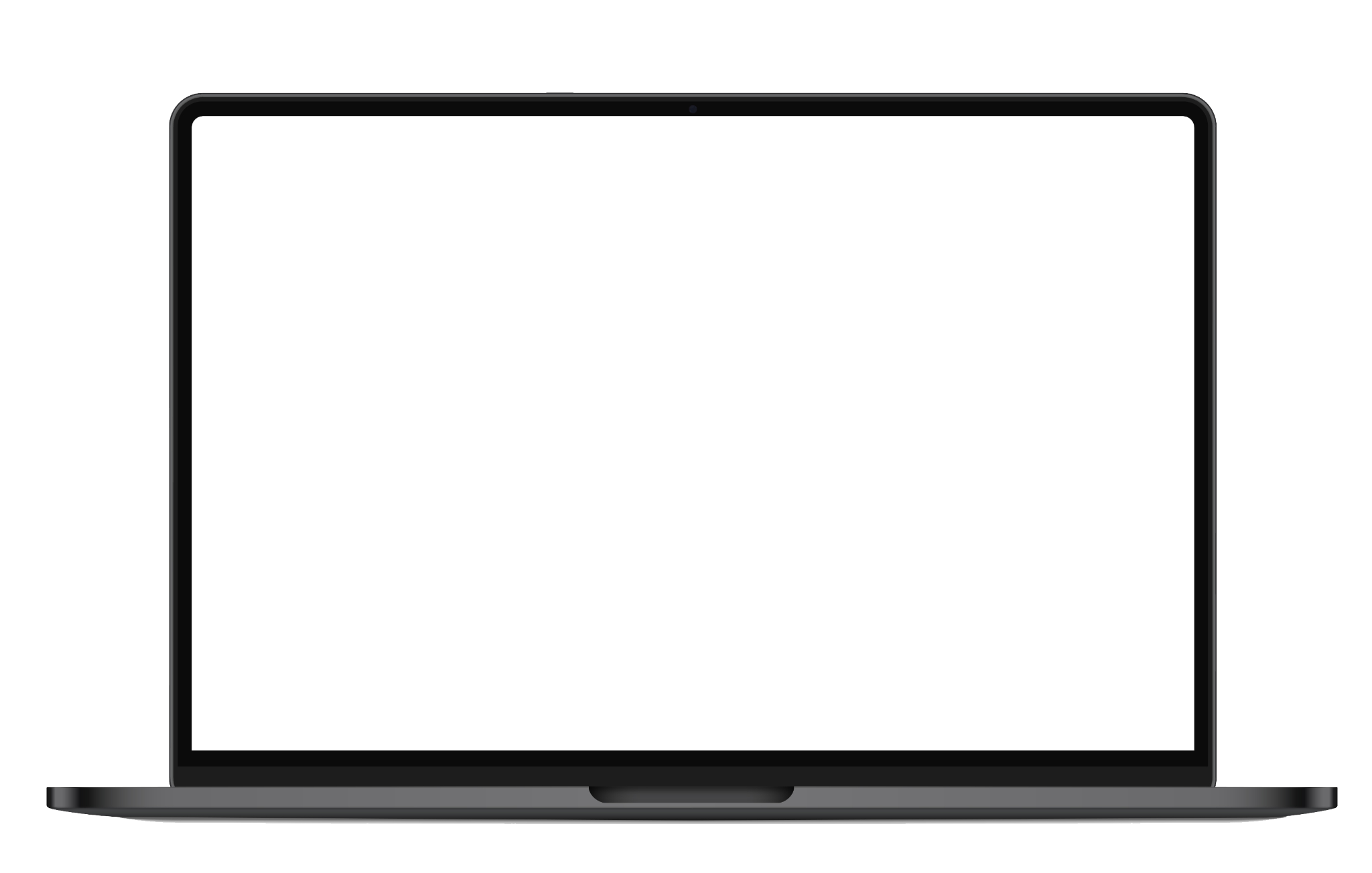 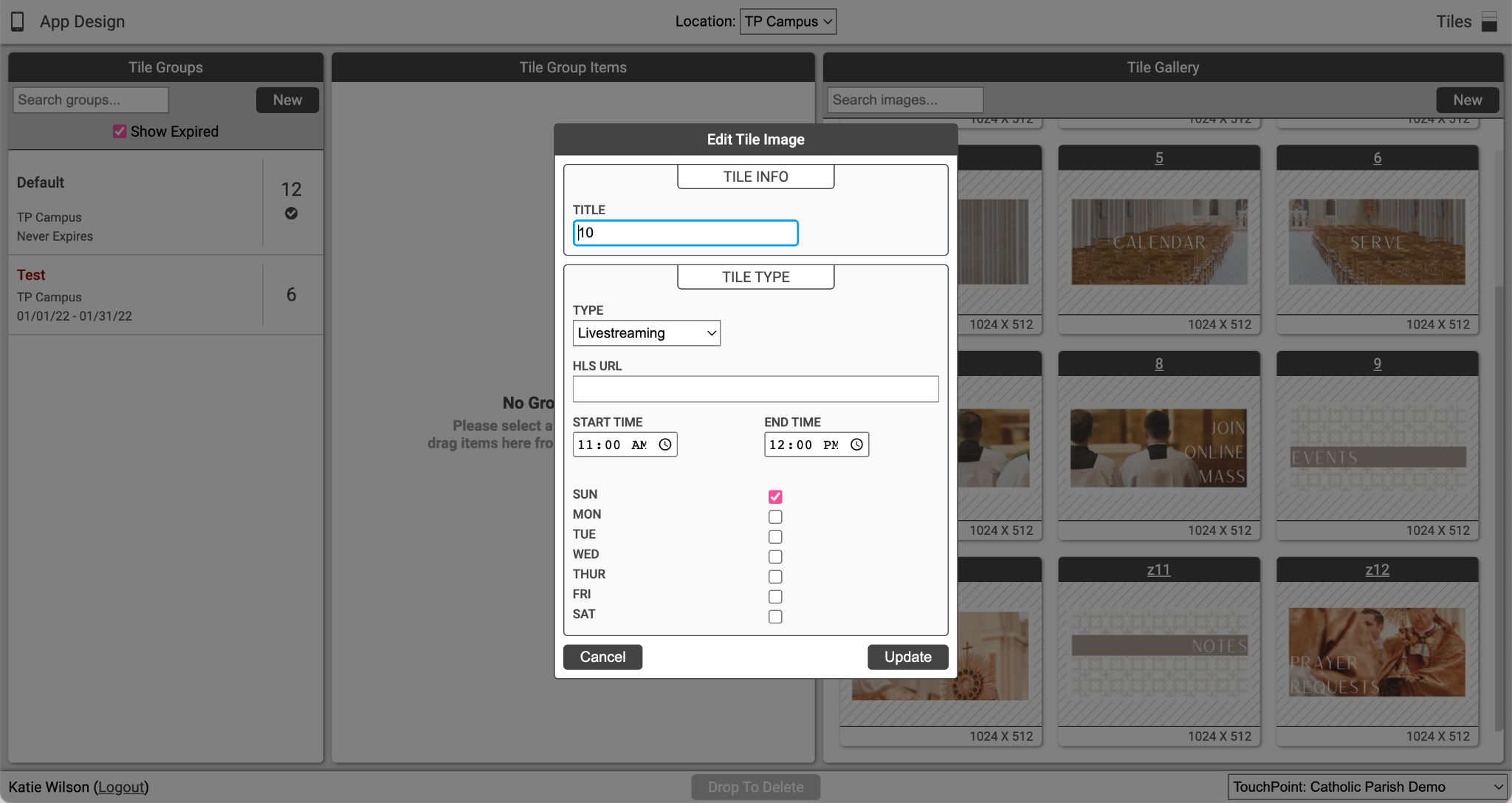 [Speaker Notes: CD]
Prayer Requests
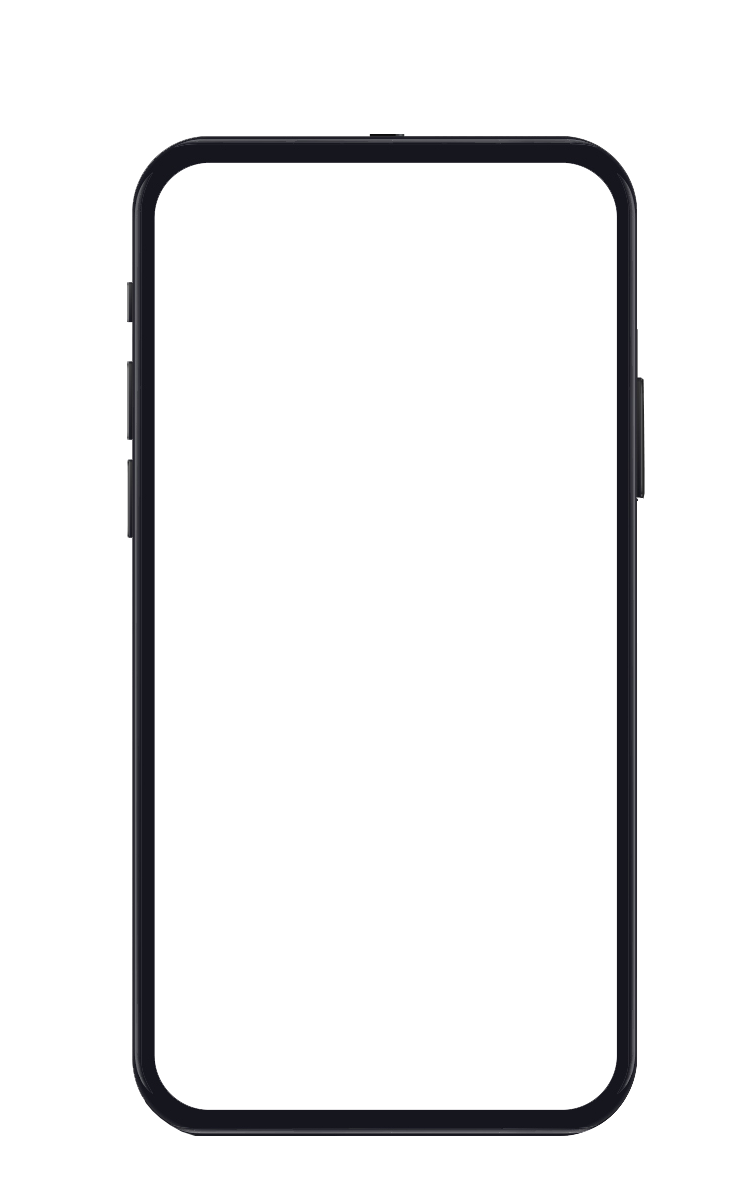 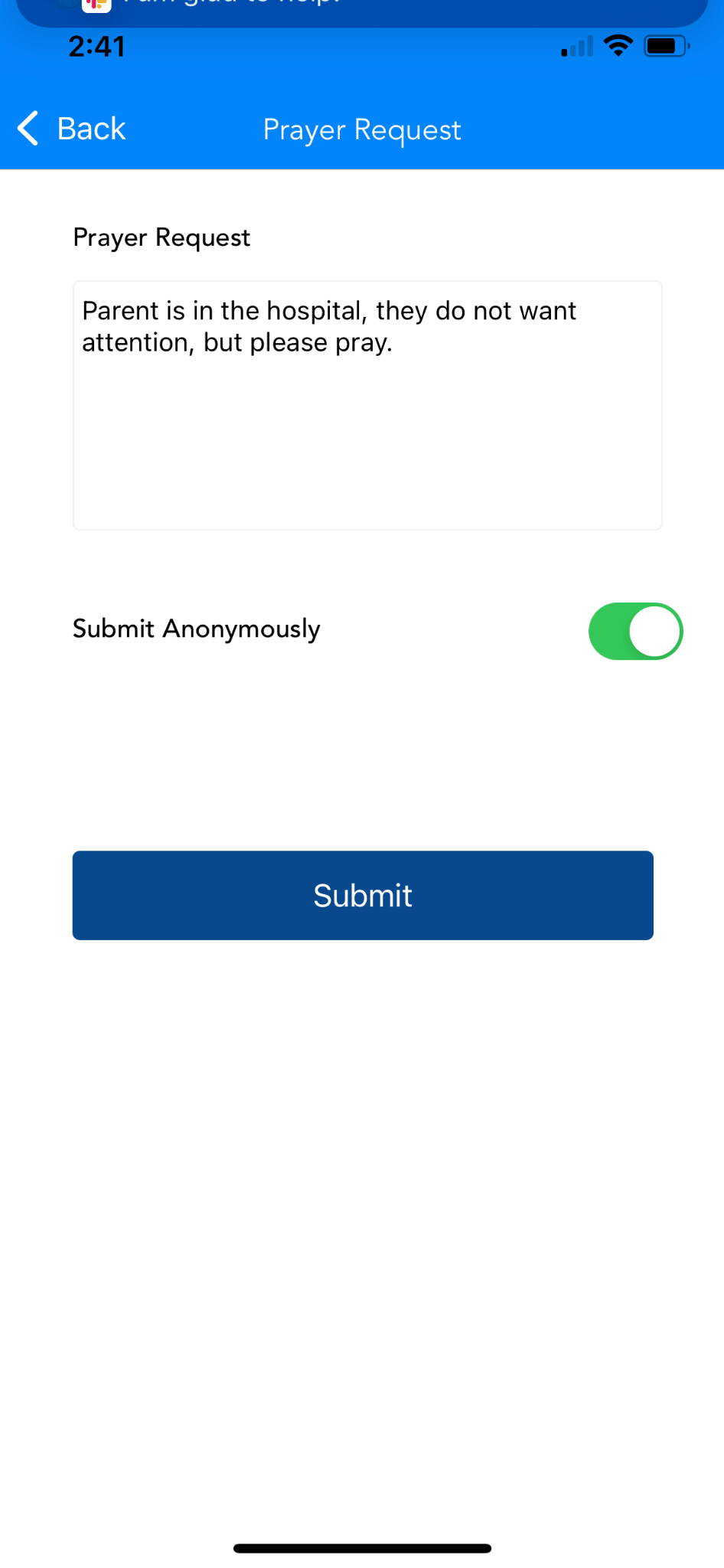 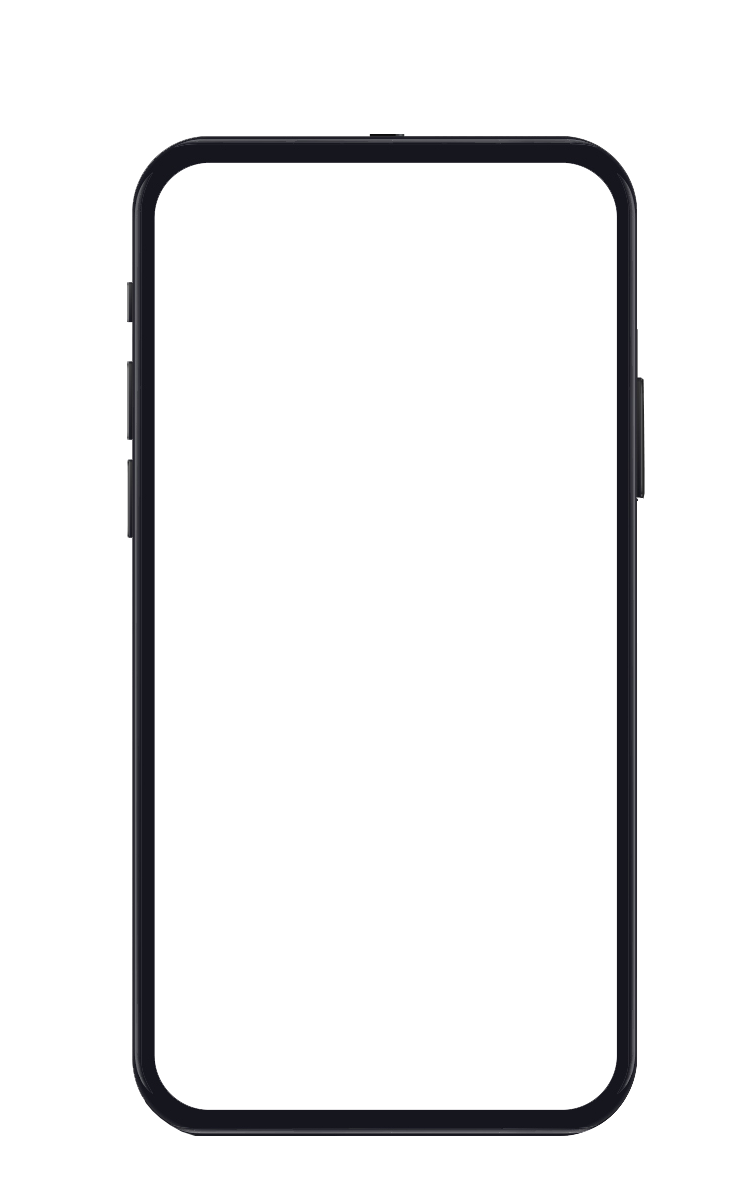 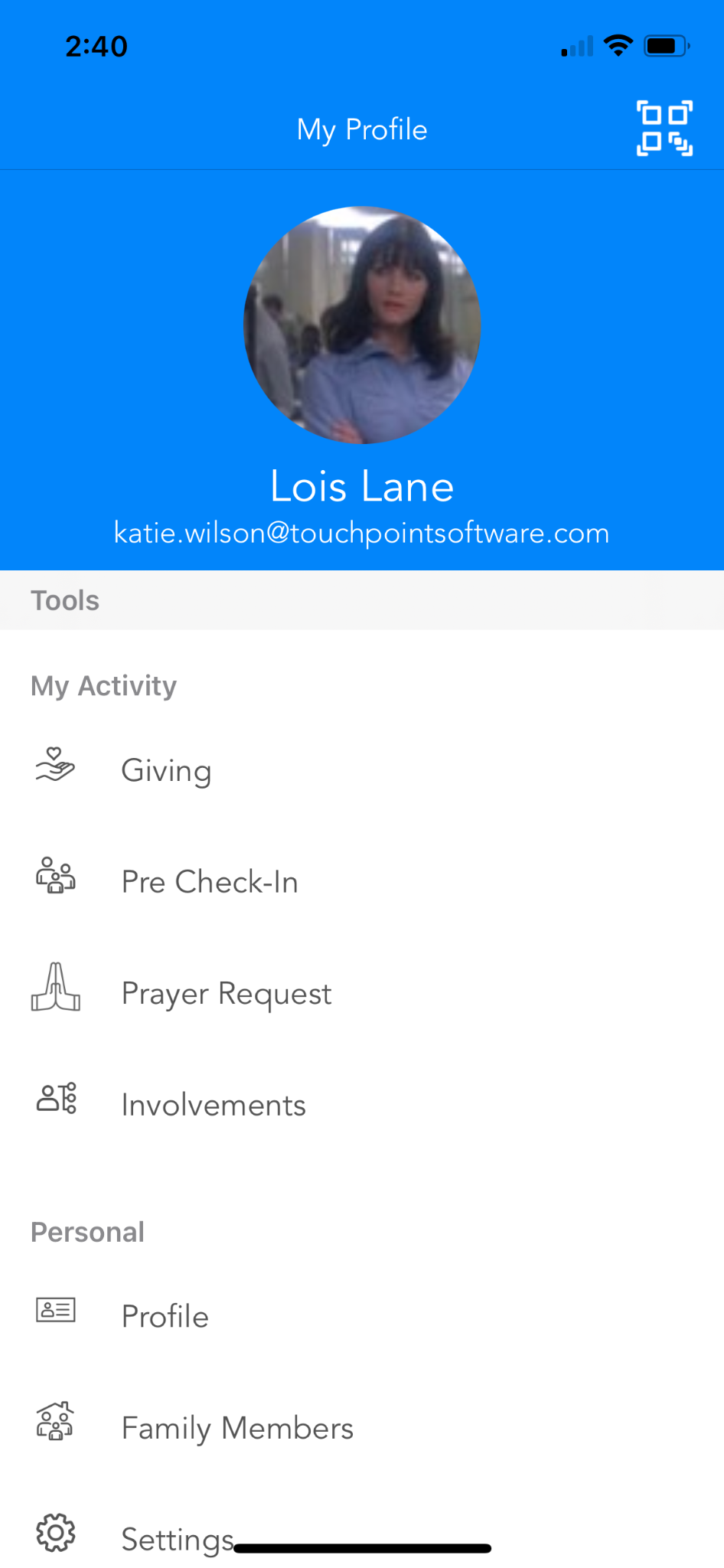 Future
‹#›
Next App Release
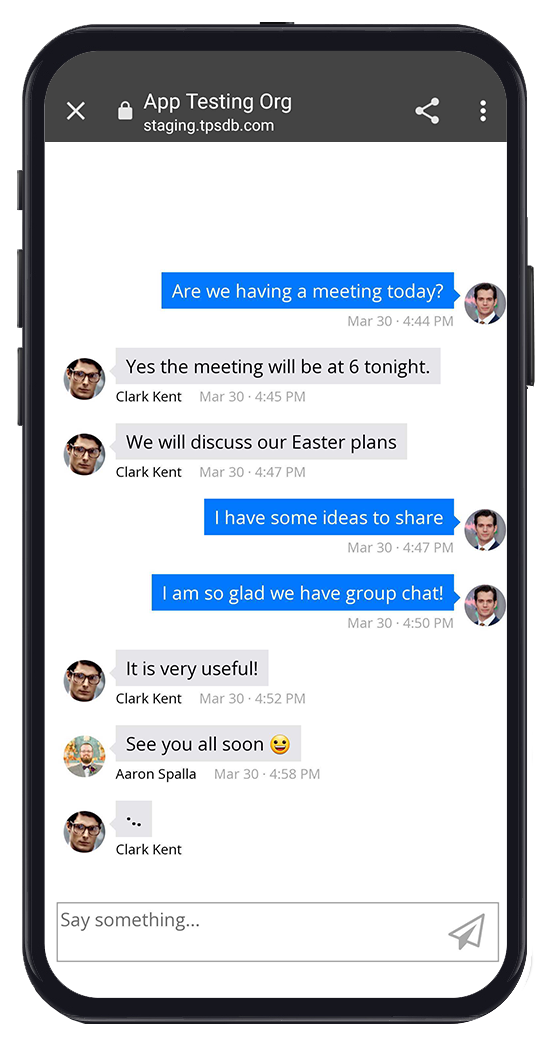 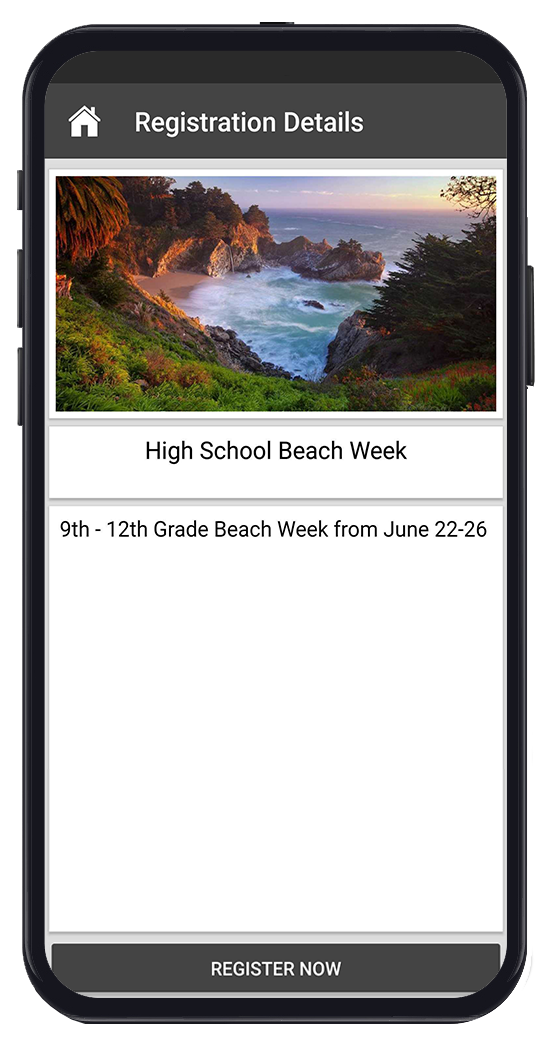 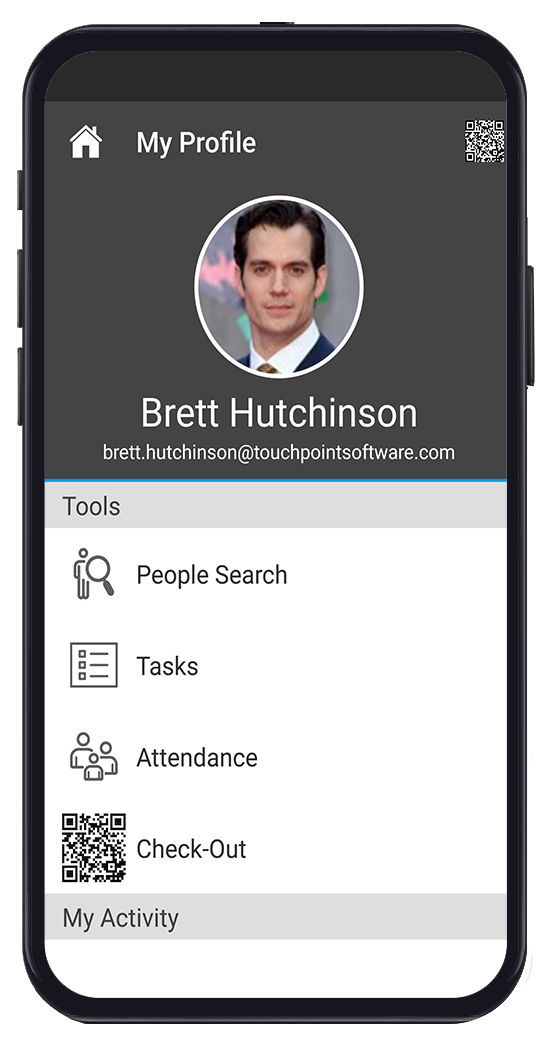 In App Video (HLS/MP4) 
New deeplinks
Campus on profile
Volunteer scheduler
New Grade
Registration Tiles
Check-Out
Group Chat (beta)
[Speaker Notes: CD
Supporting in app media player - HLS/mp4 video files
Check out
New deeplinks - pre check-in & prayer requests
Campus on profile (optional)
Group Chat (beta)
Volunteer scheduler (beta)
New Registration Tile layout]
Volunteer Scheduler
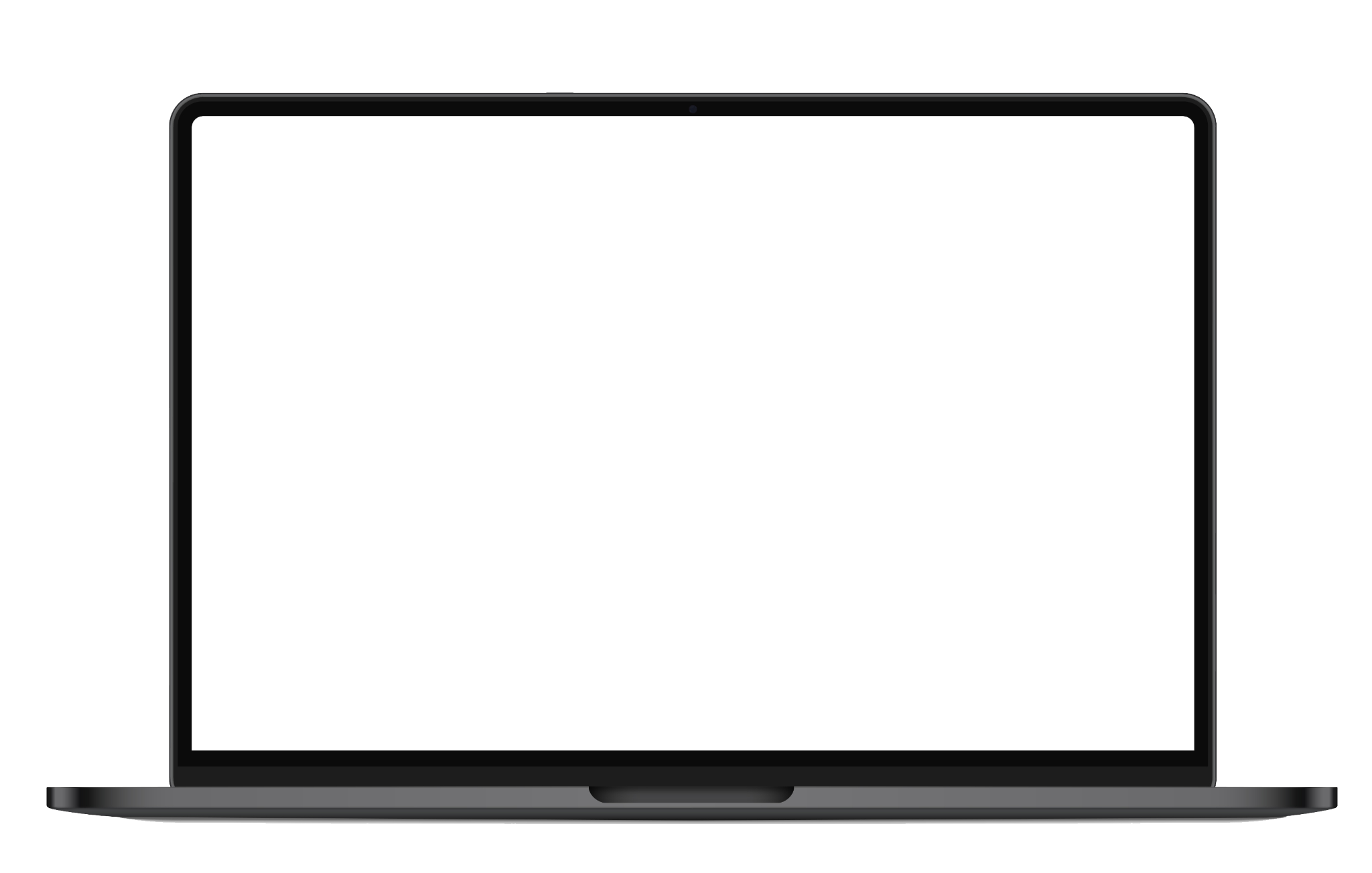 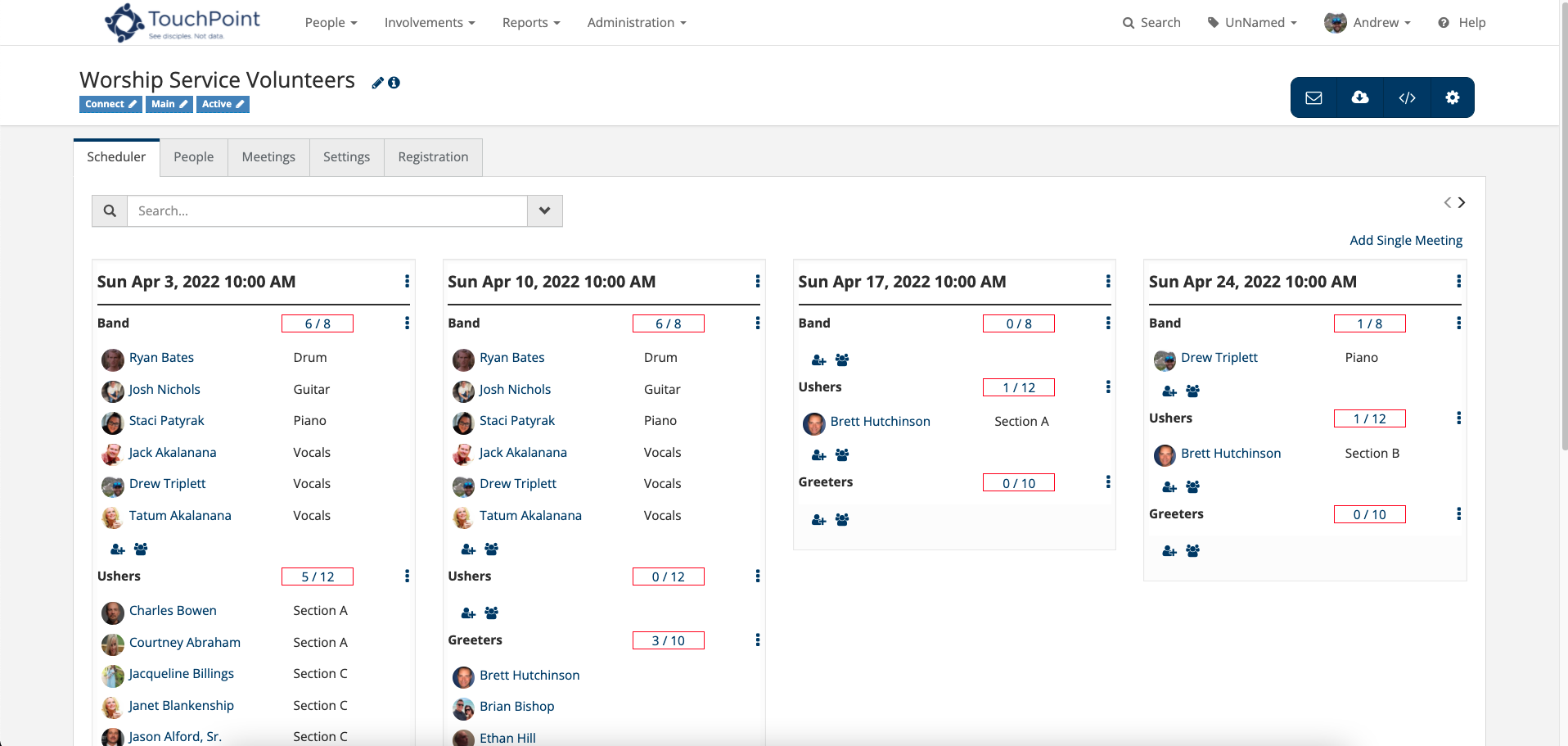 Check-Out
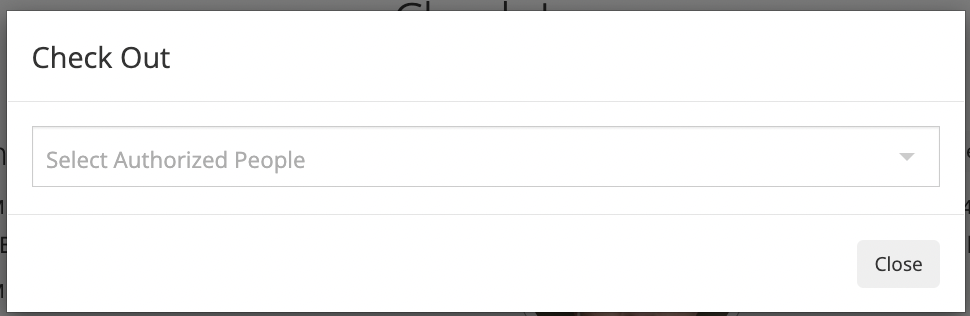 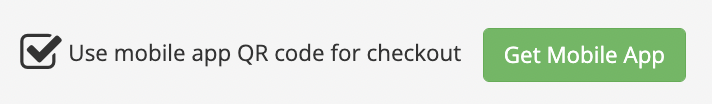 One Page Forms
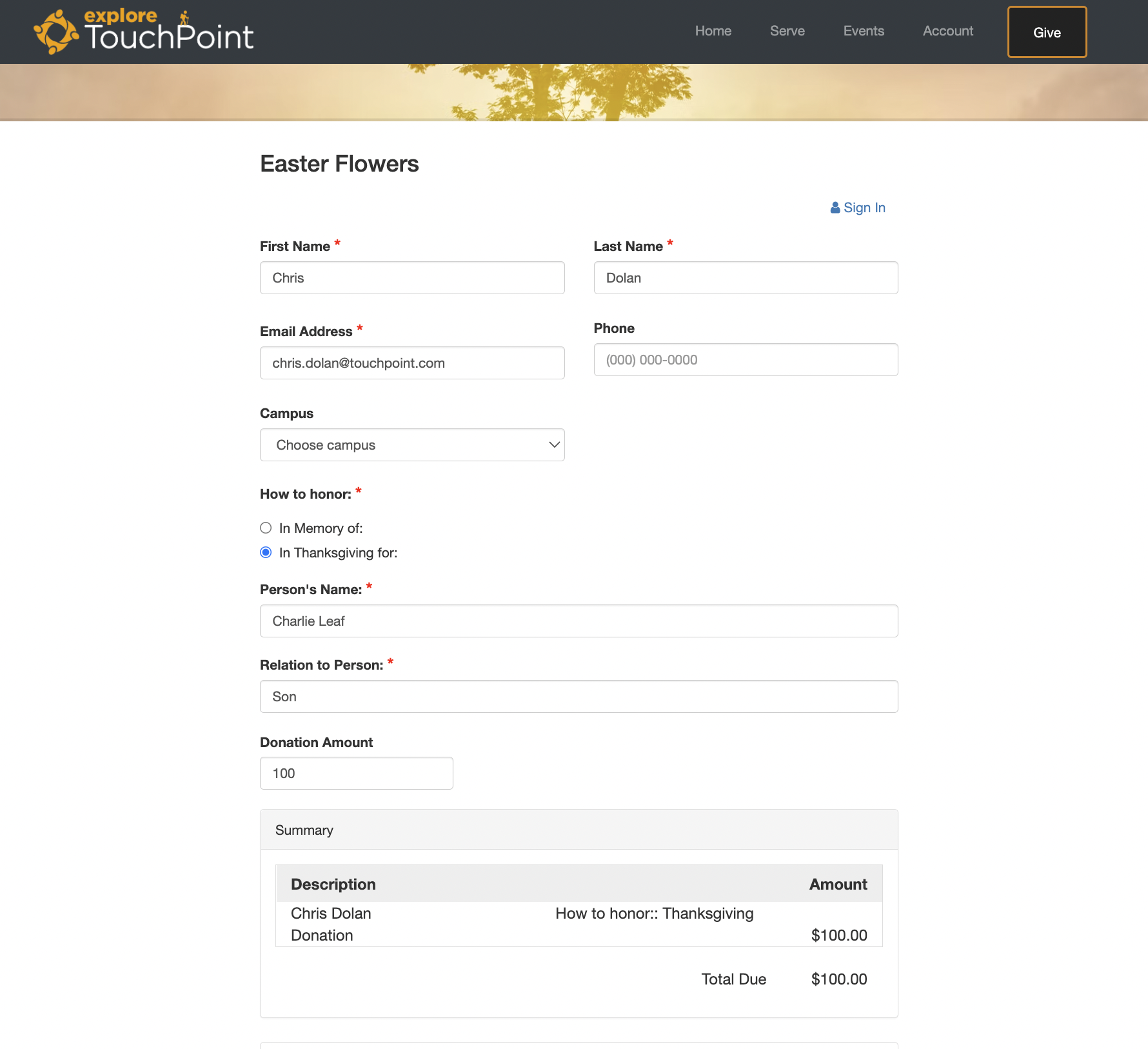 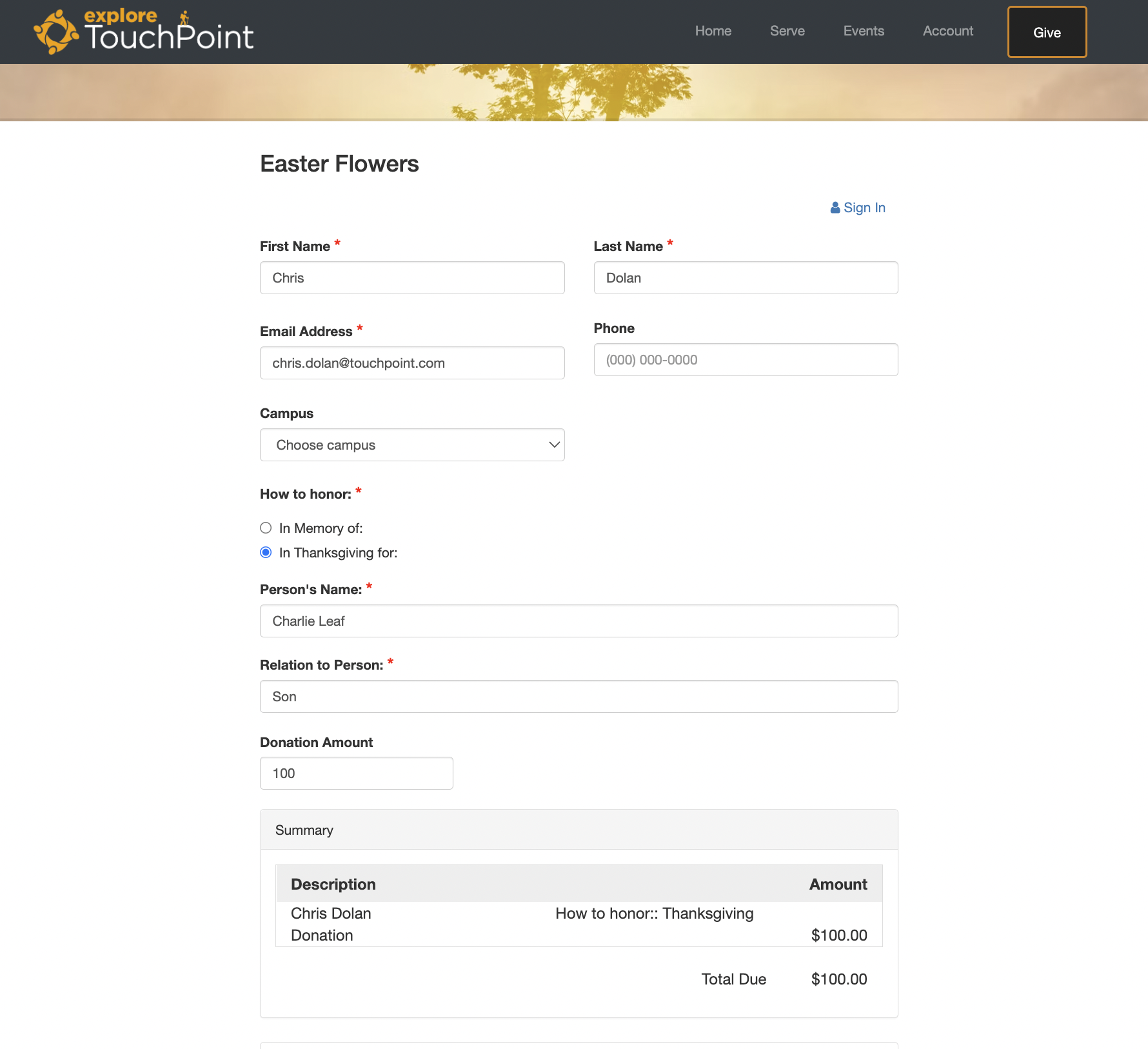 Sites
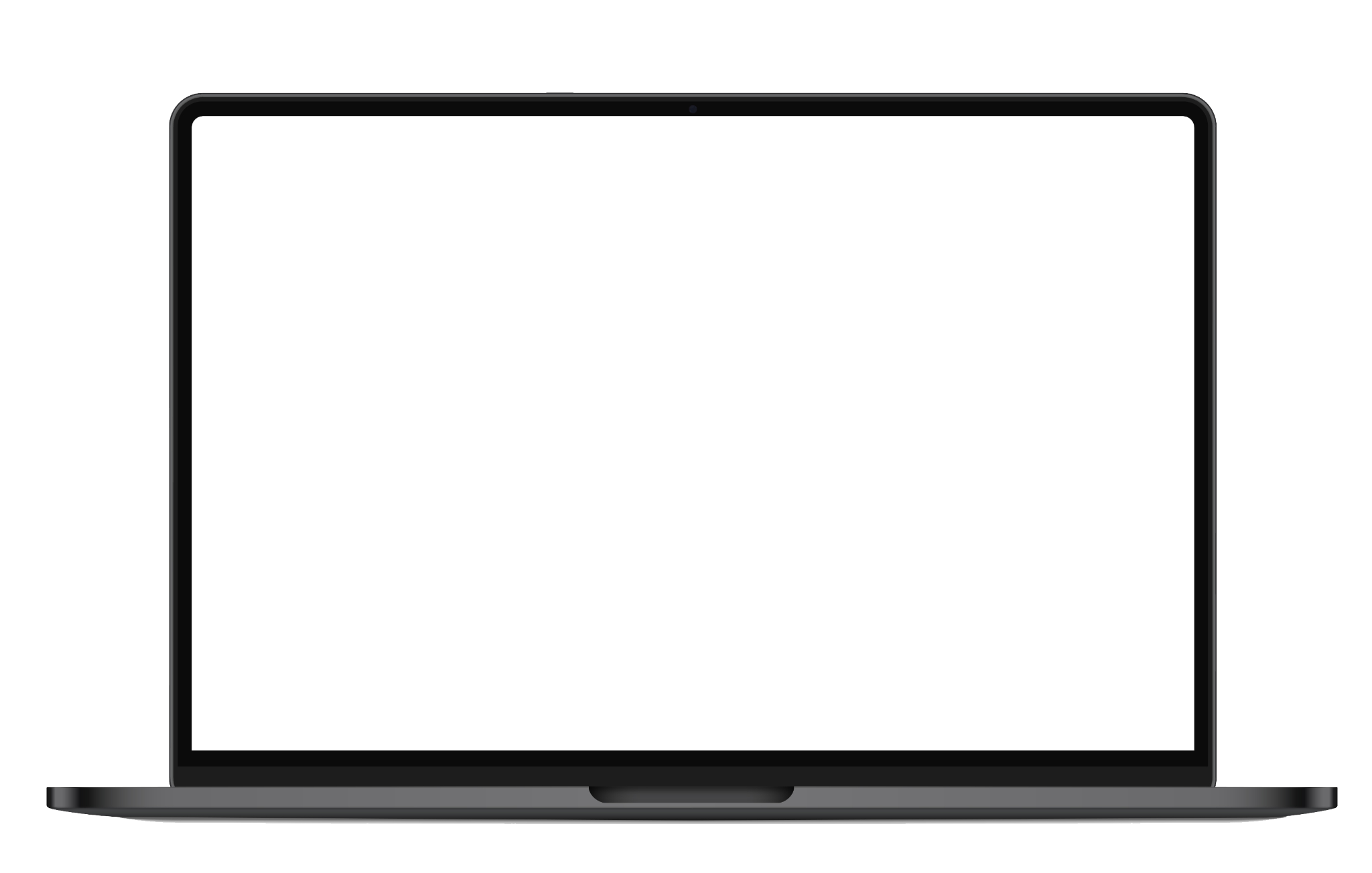 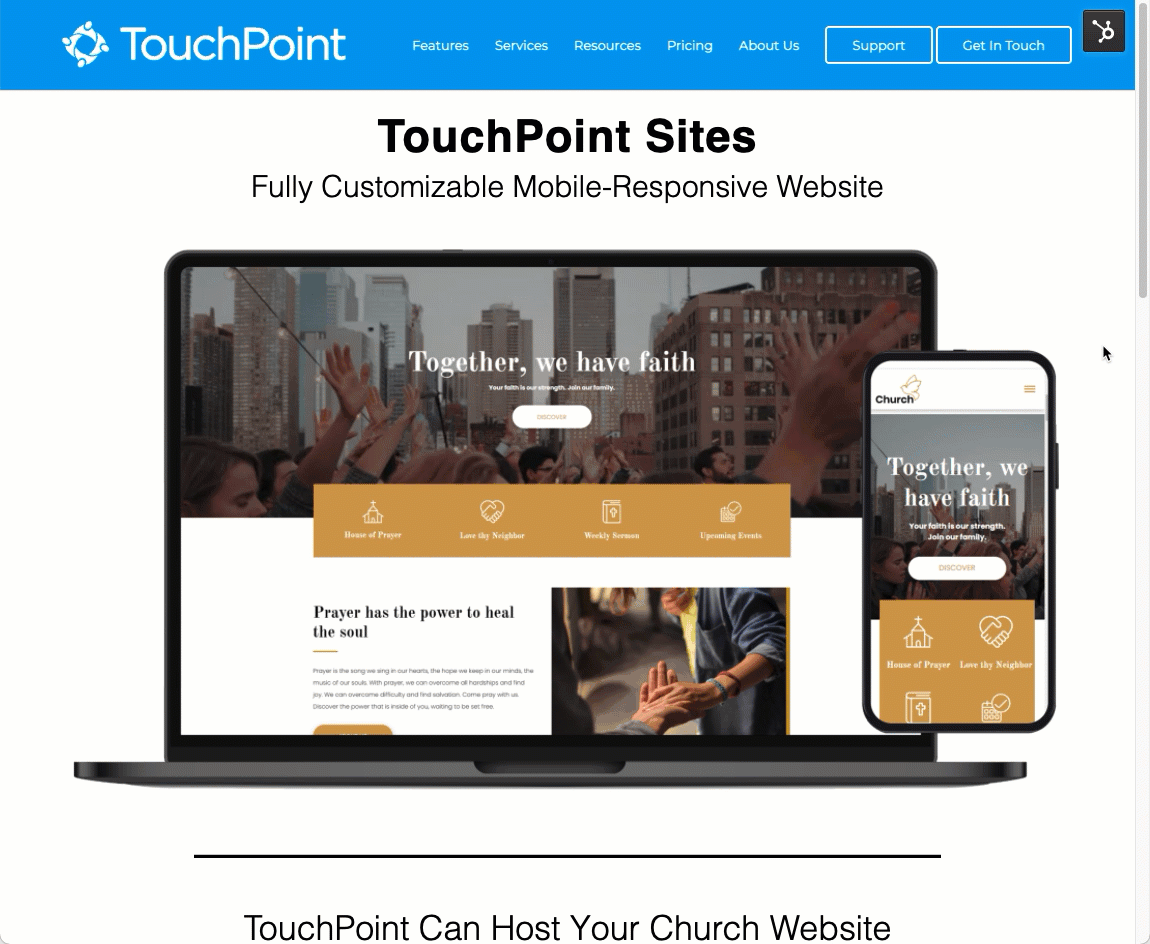 Future - In Development
Status Flags & Engagement Scores
Ministry Safe Integration
Process Builder & Automations
more…
[Speaker Notes: CD]
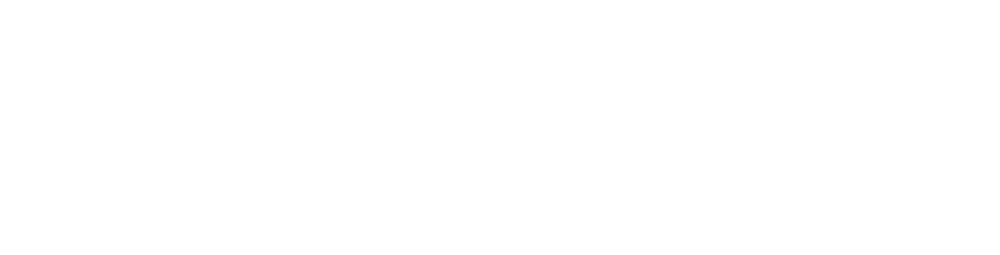 touchpointsoftware.com • 1-888-788-6348